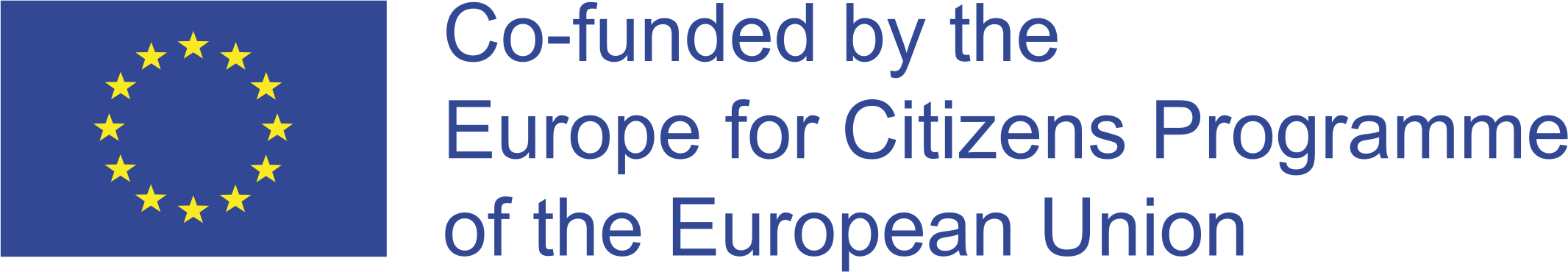 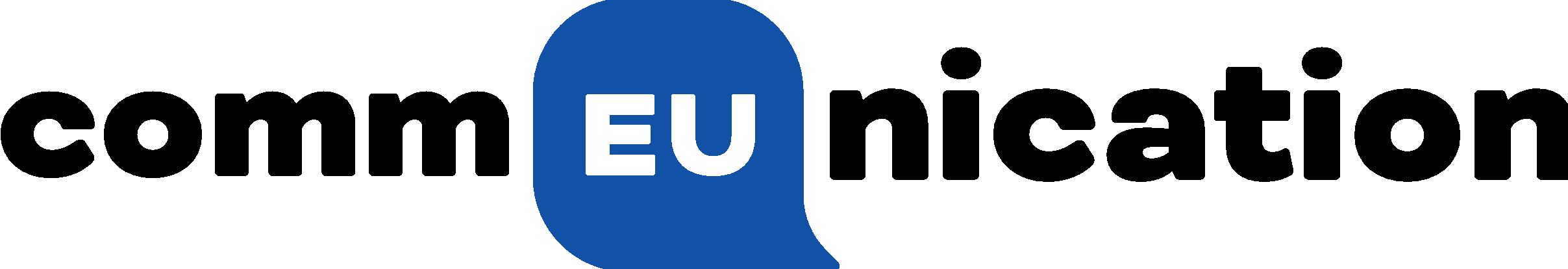 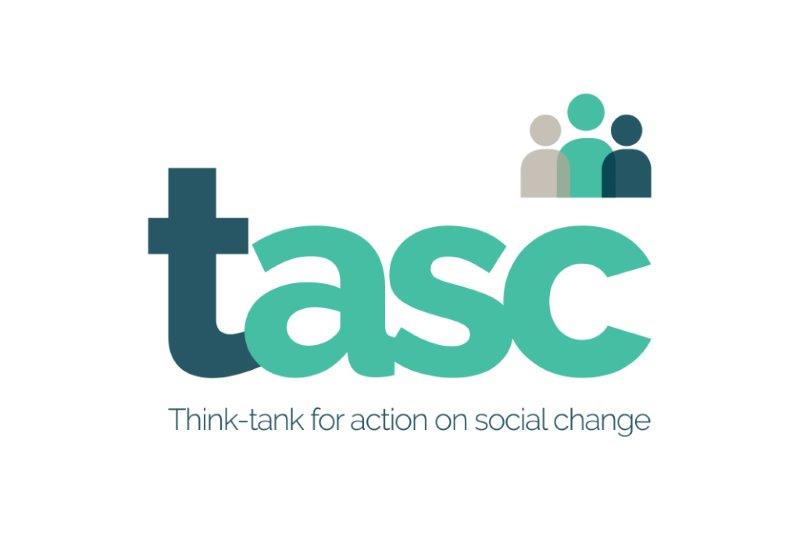 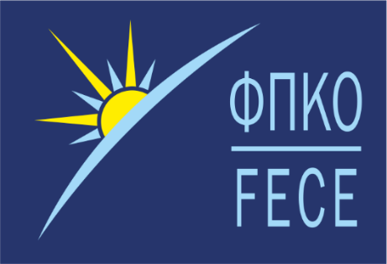 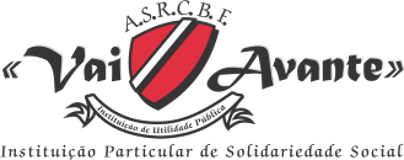 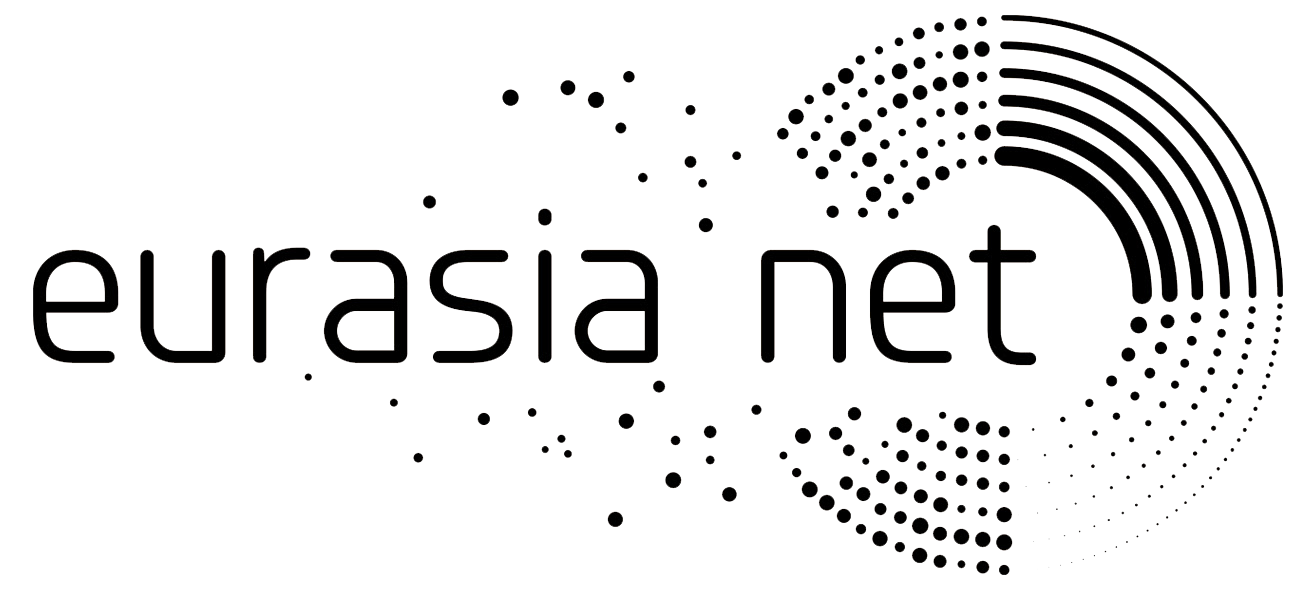 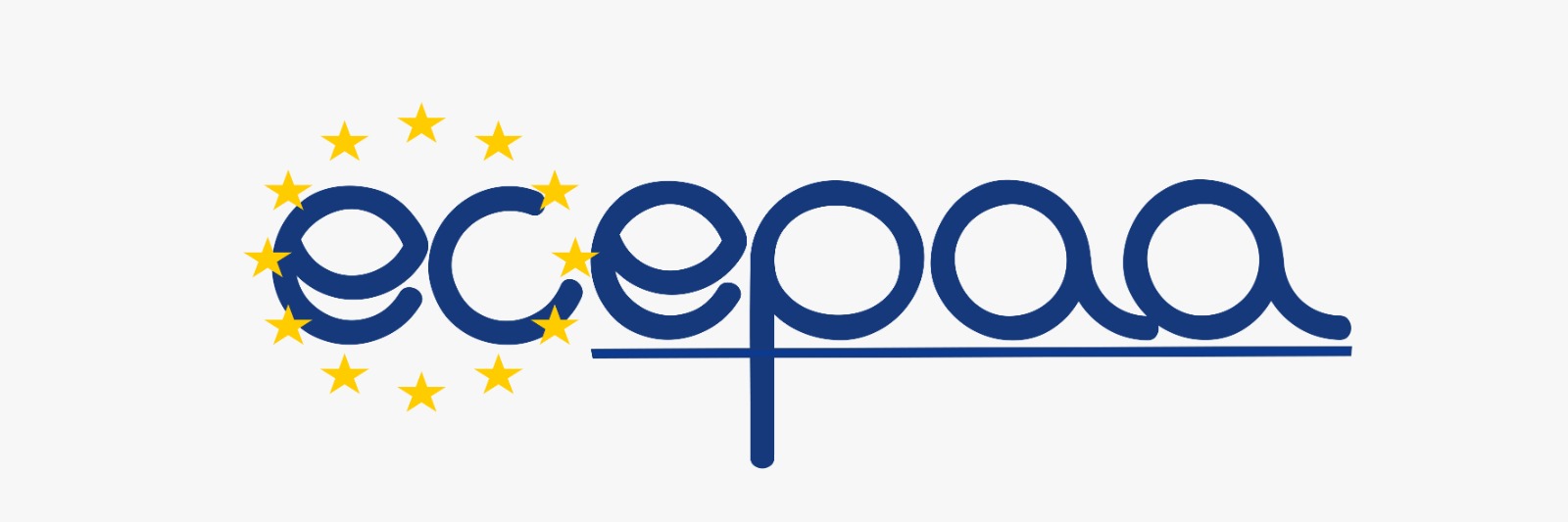 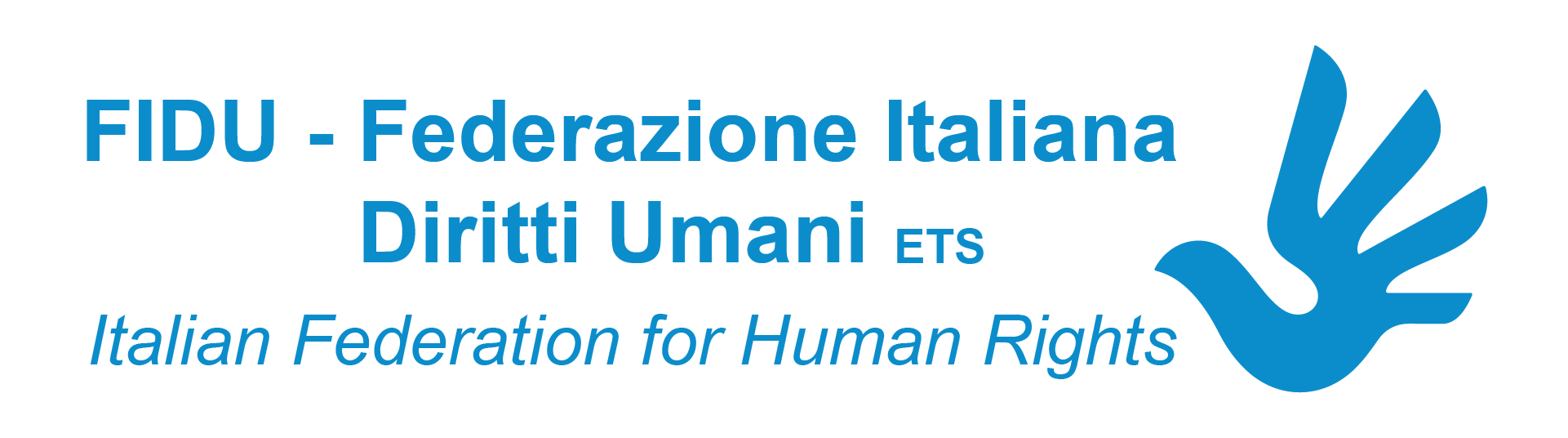 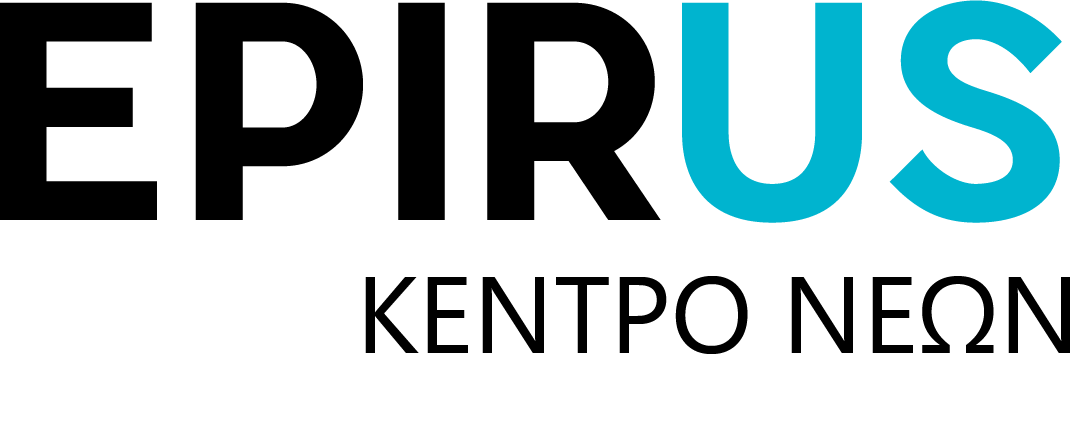 ‹#›
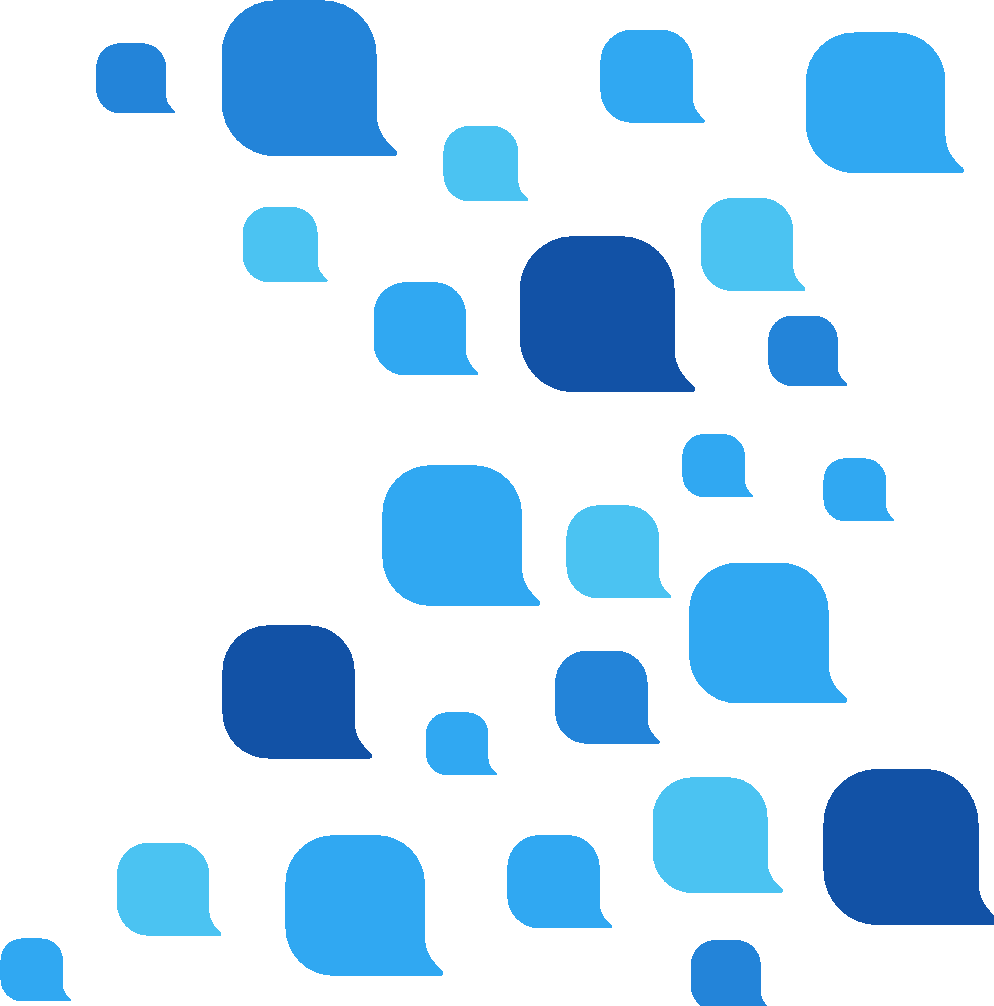 DISINFORMATION
& MISINFORMATION
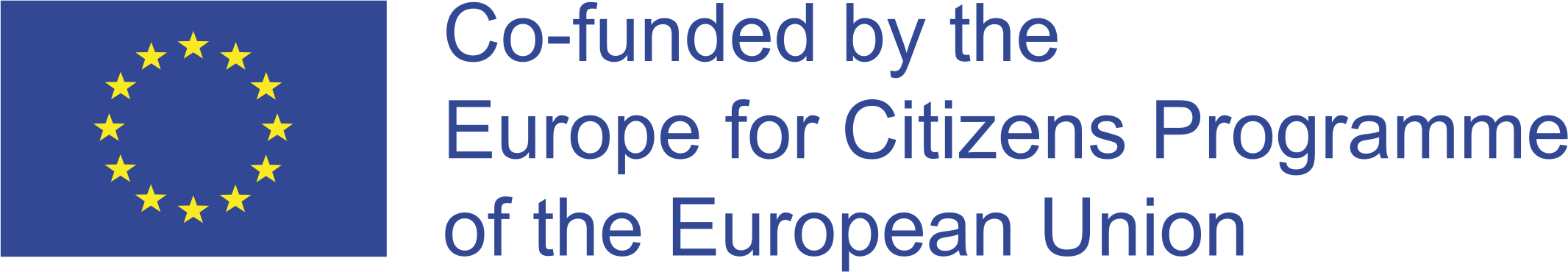 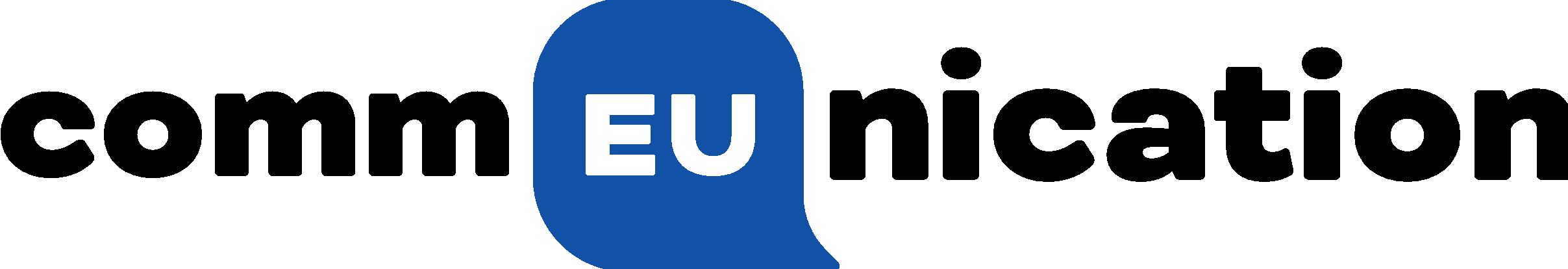 ‹#›
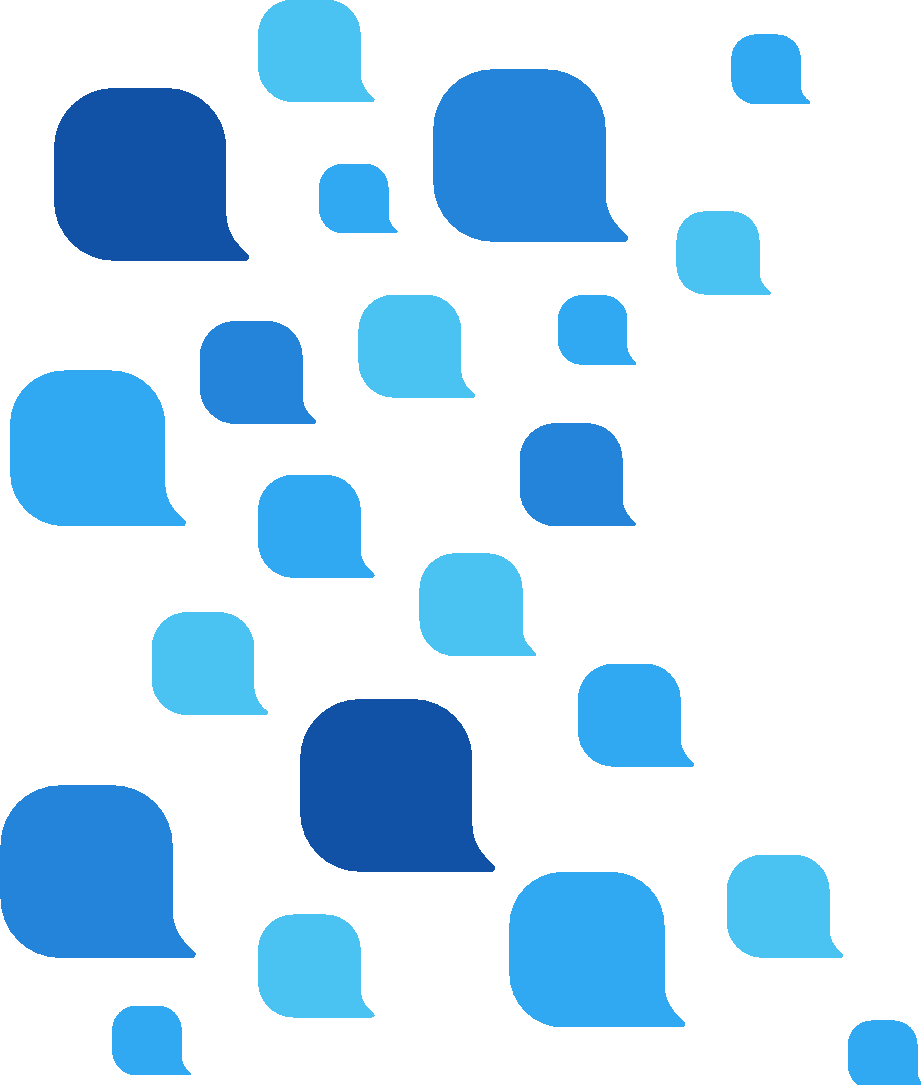 DISINFORMATION
MEANING
False information deliberately and often covertly spread
(as by the planting of rumors) in order to influence public opinion
or obscure the truth - cause harm.

People spread them to cause harm.
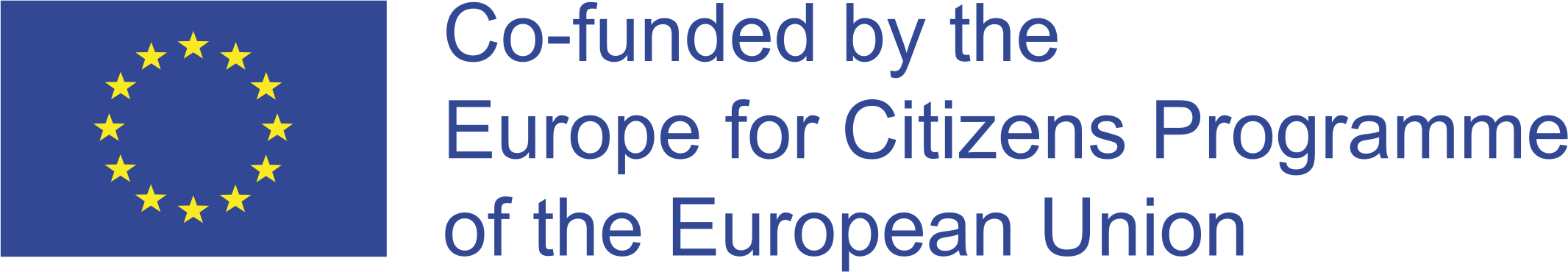 ‹#›
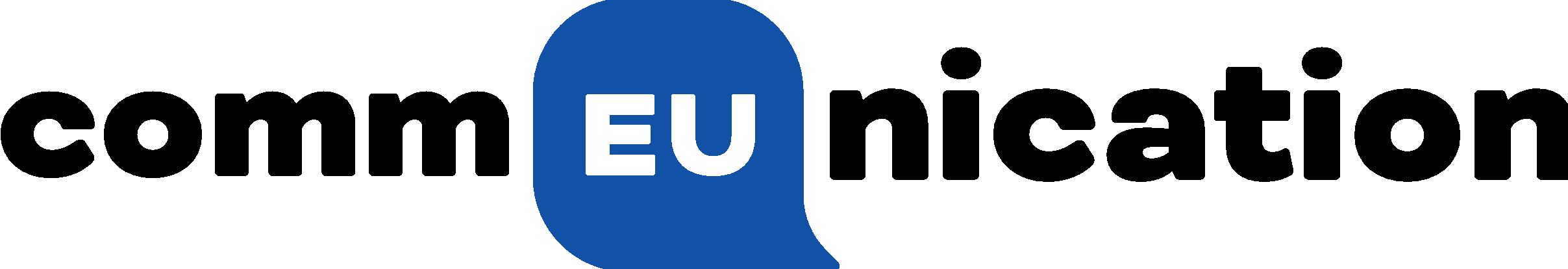 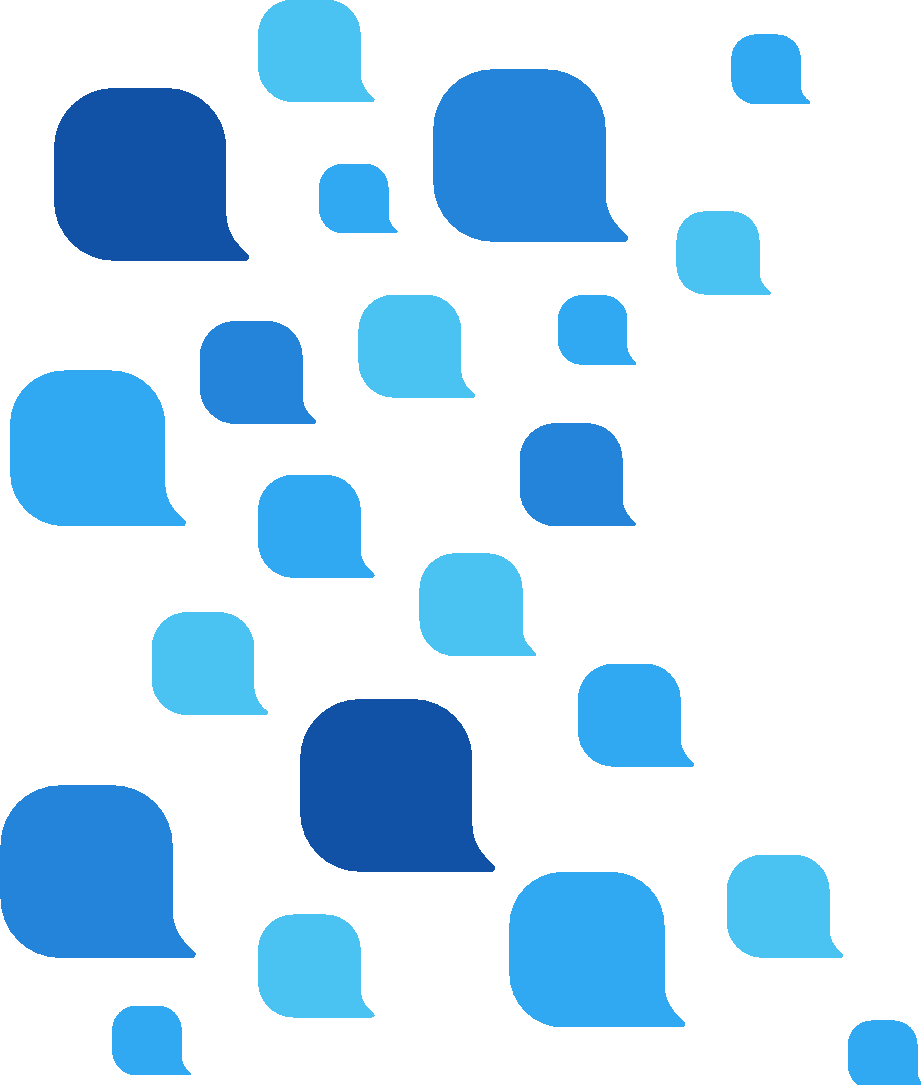 MISINFORMATION
MEANING
False information that’s shared by people who don’t realize it’s false and don’t mean any harm.

They don’t mean to cause harm.
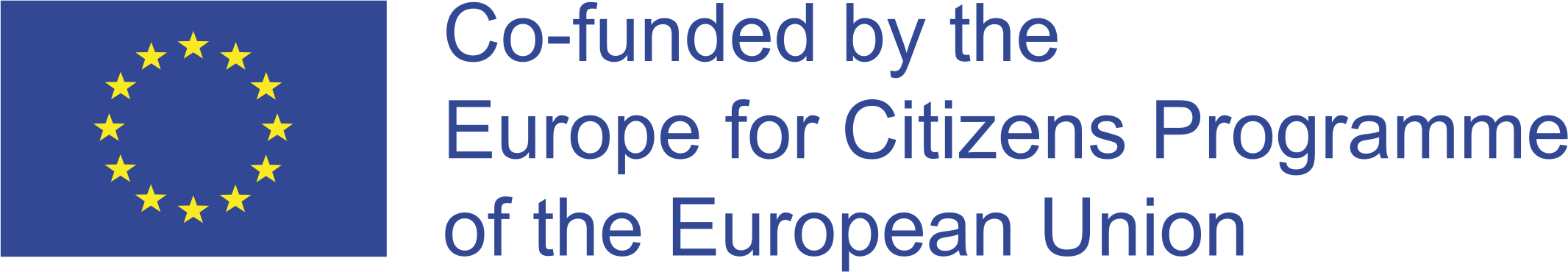 ‹#›
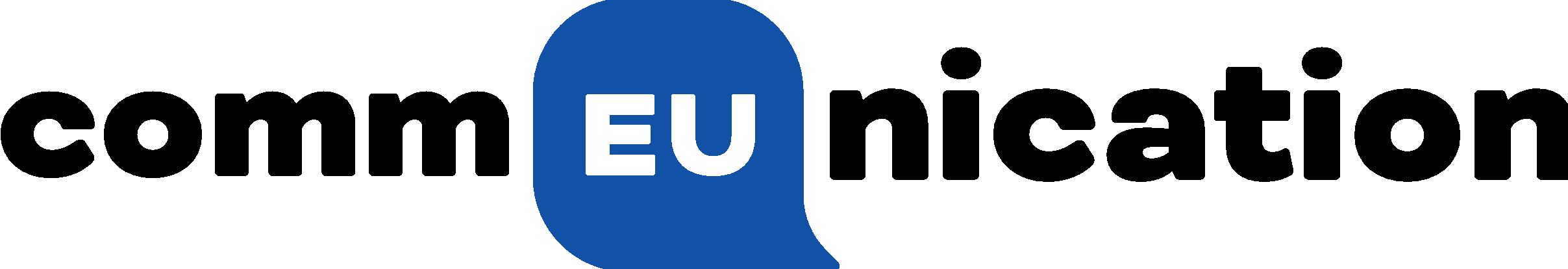 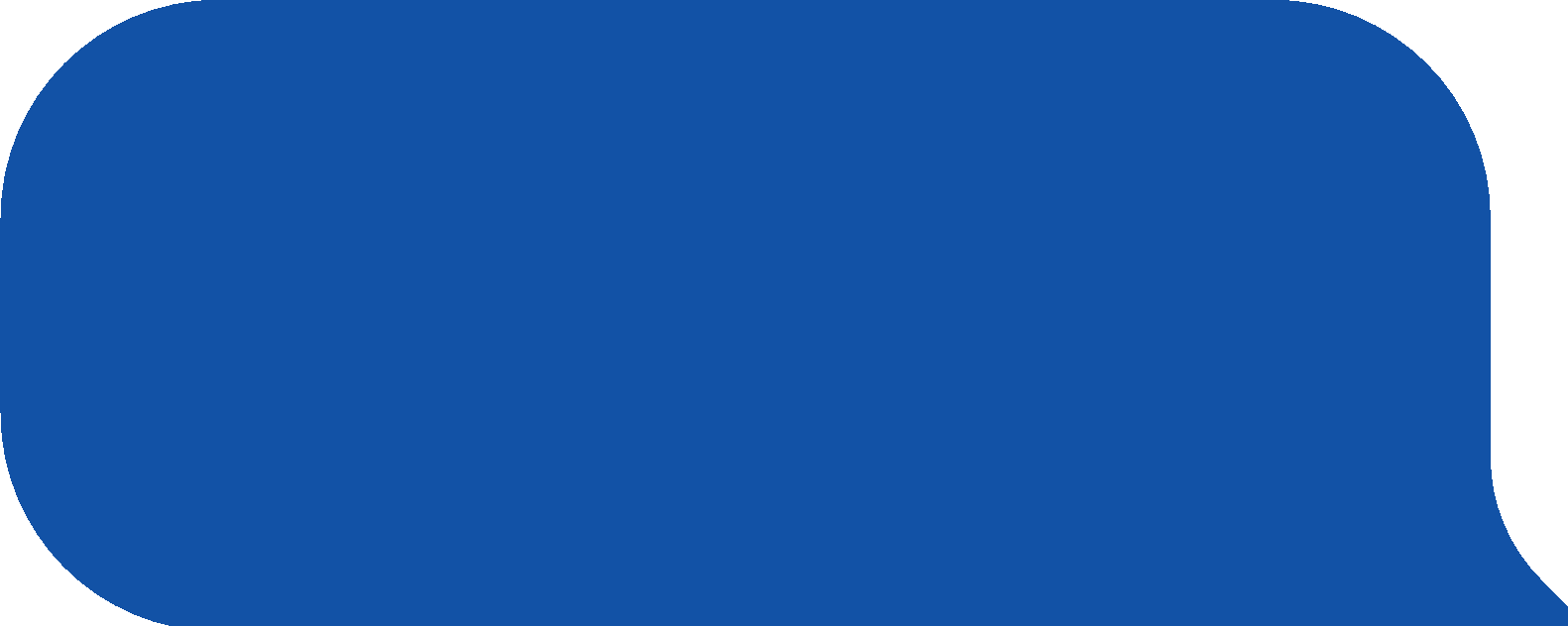 ABOUT
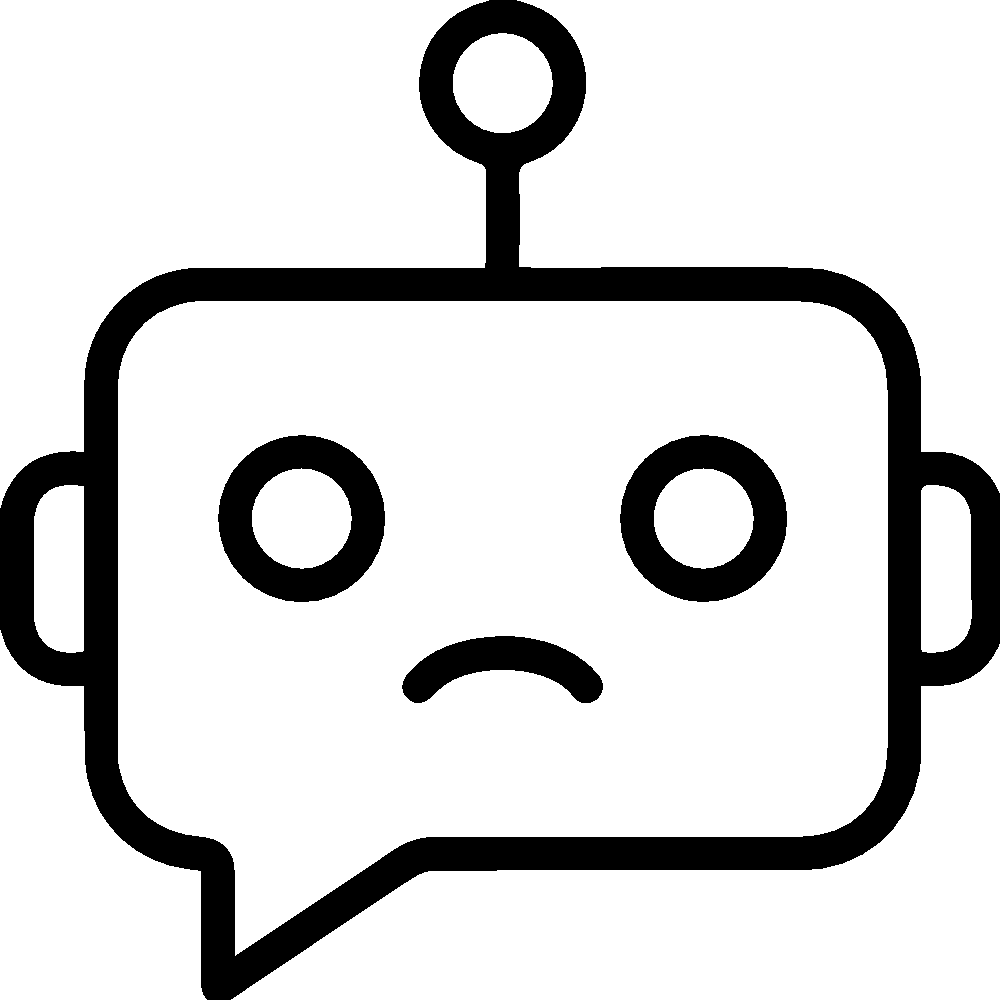 A software program that can execute commands, reply to messages, or perform routine tasks, as online searches, either automatically or with minimal human intervention.
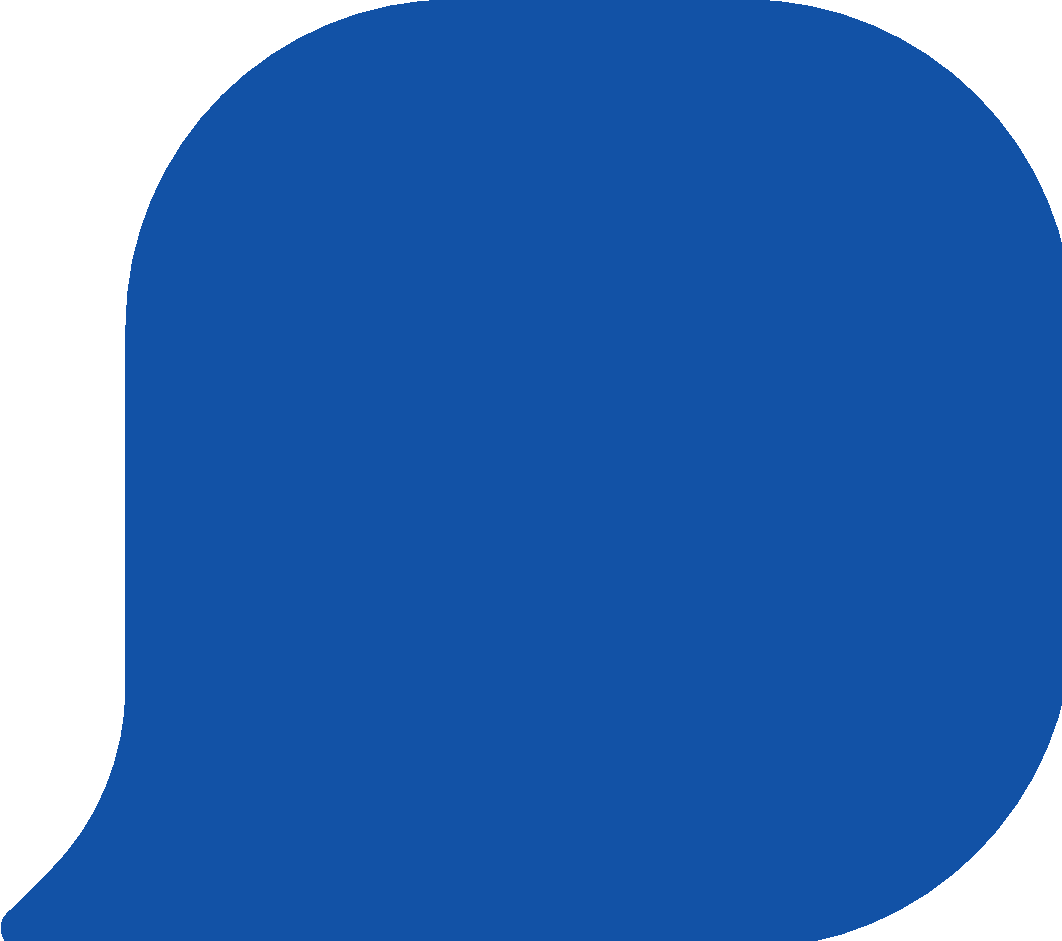 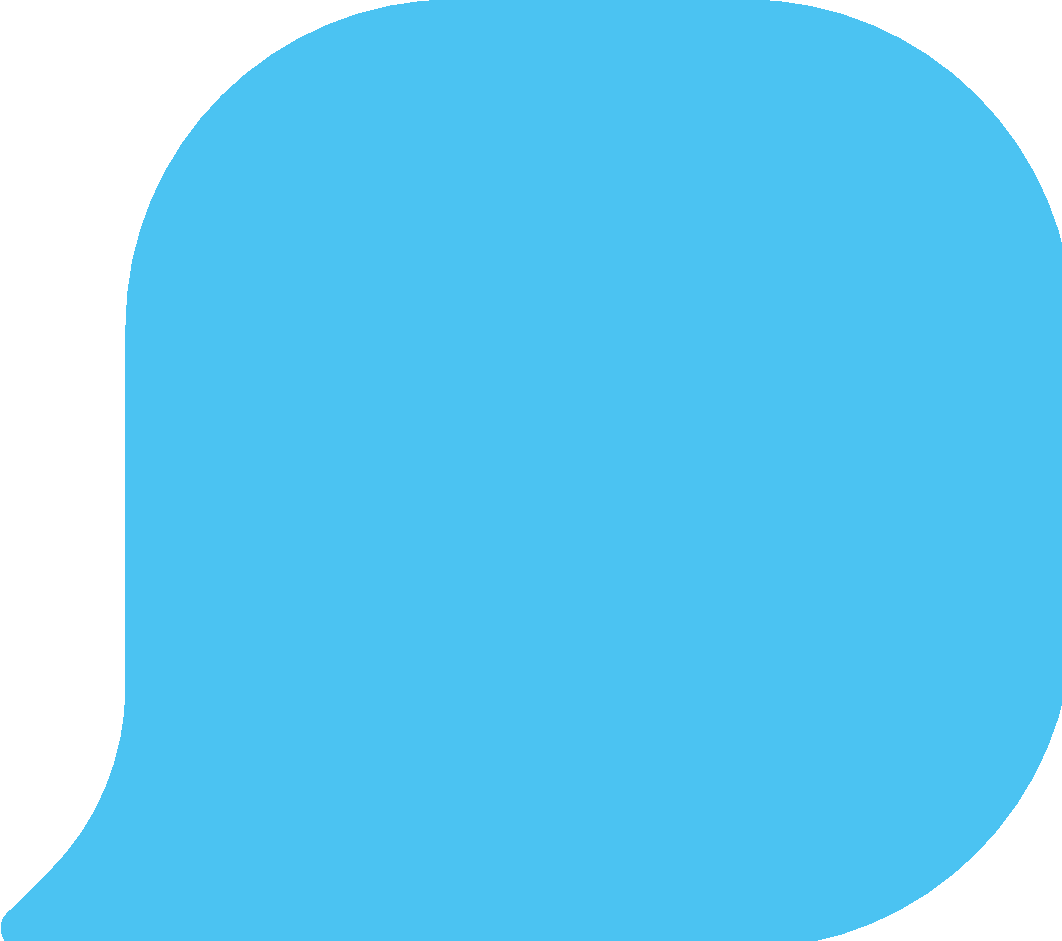 BOTS
HOW DISINFORMATIONIS PROLIFERATED
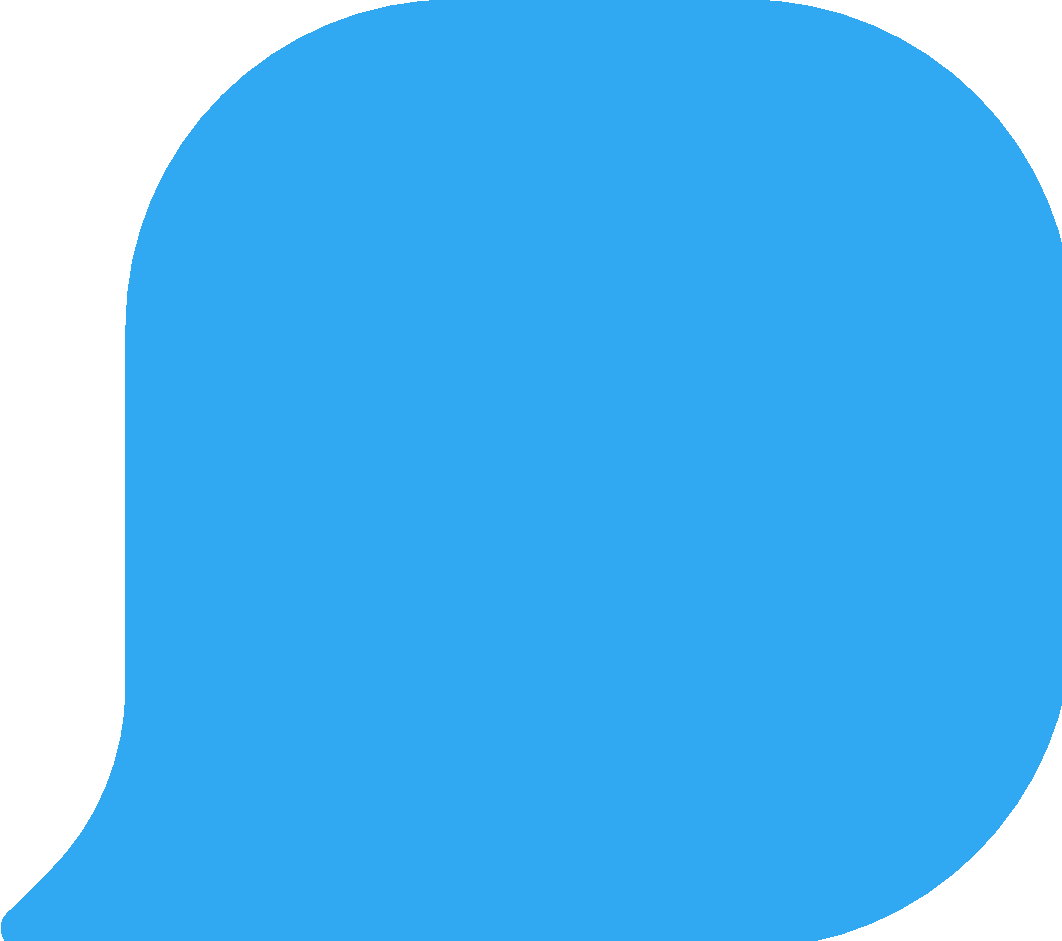 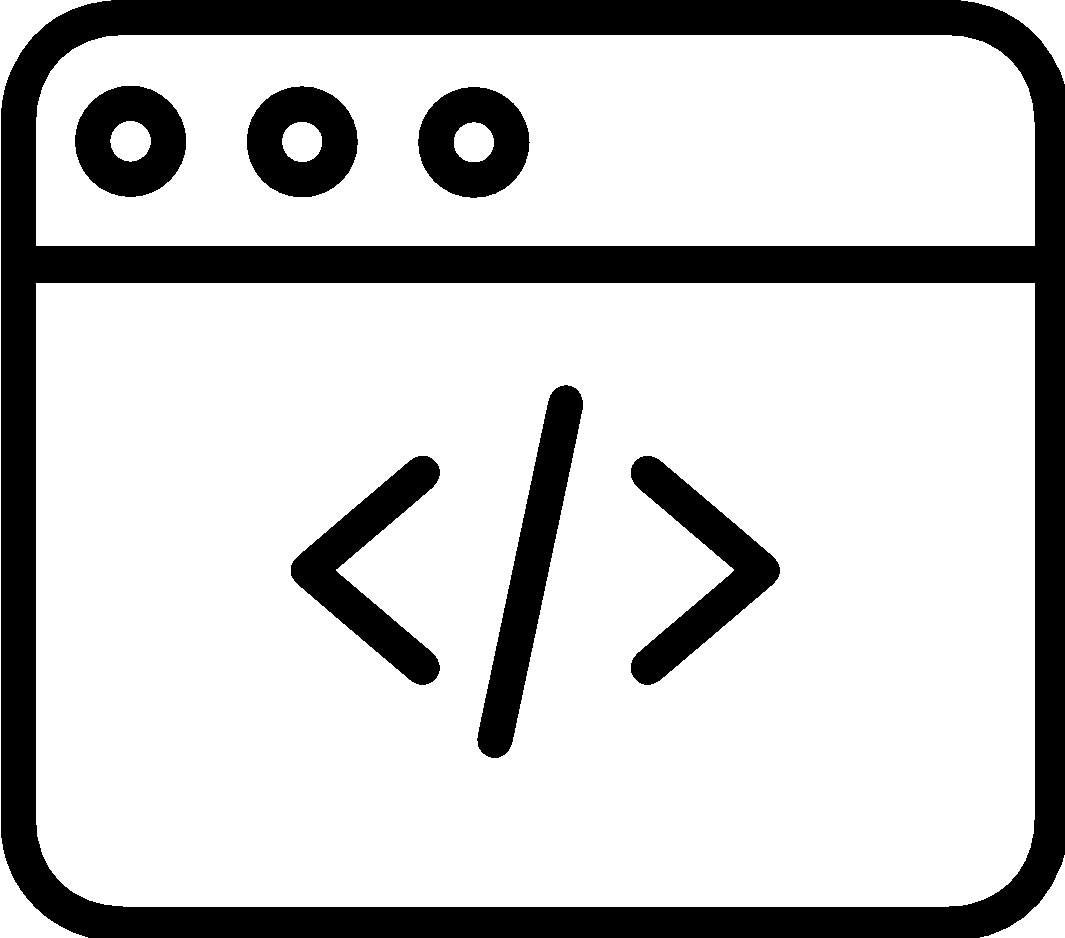 A person who intentionally antagonizes others online by posting inflammatory, irrelevant, or offensive comments or other disruptive content.
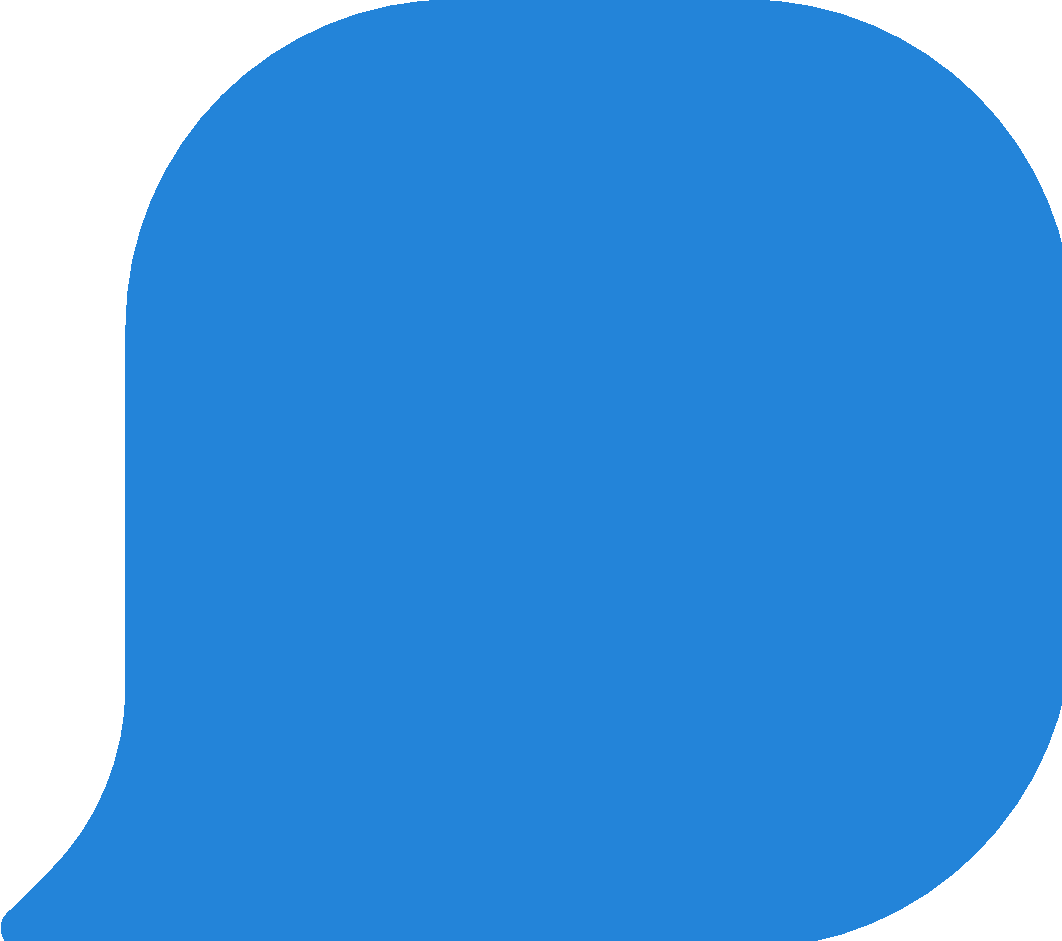 TROLL
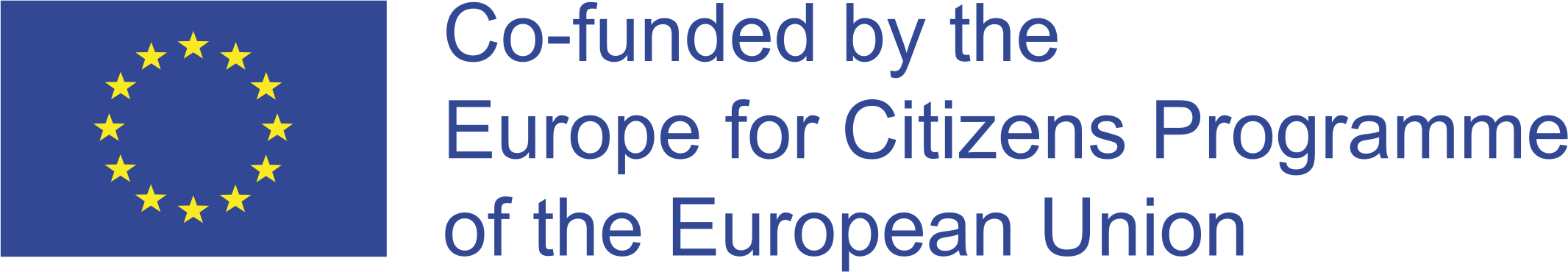 ‹#›
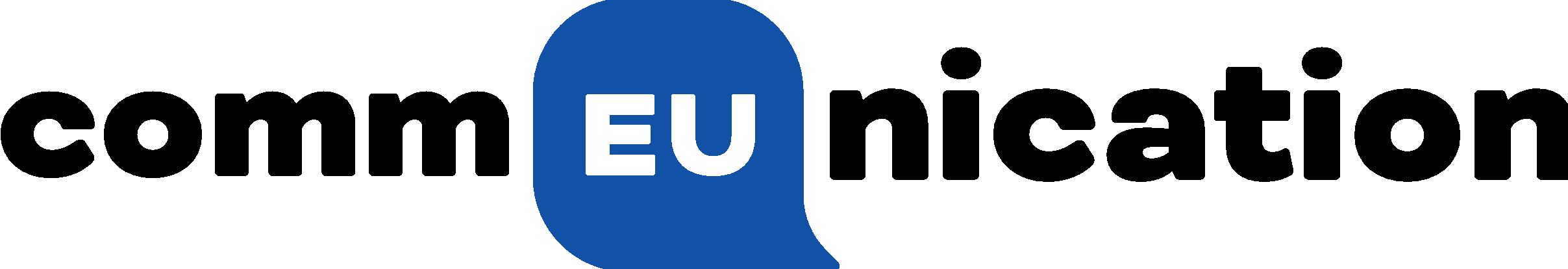 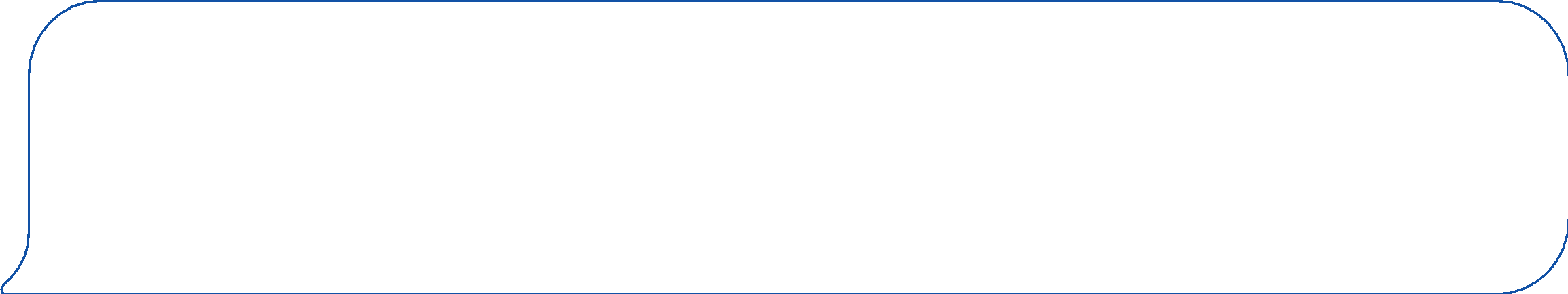 HOW DOES SOCIAL MEDIA PLAY A CRITICAL ROLE IN SPREADING DISINFORMATION
WORLDWIDE
EASY
NO PREVENTION
INNER CIRCLE
Social Media is effective worldwide.
It is easy to share news.
No effective measure to prevent.
The impact of ”inner circle”.
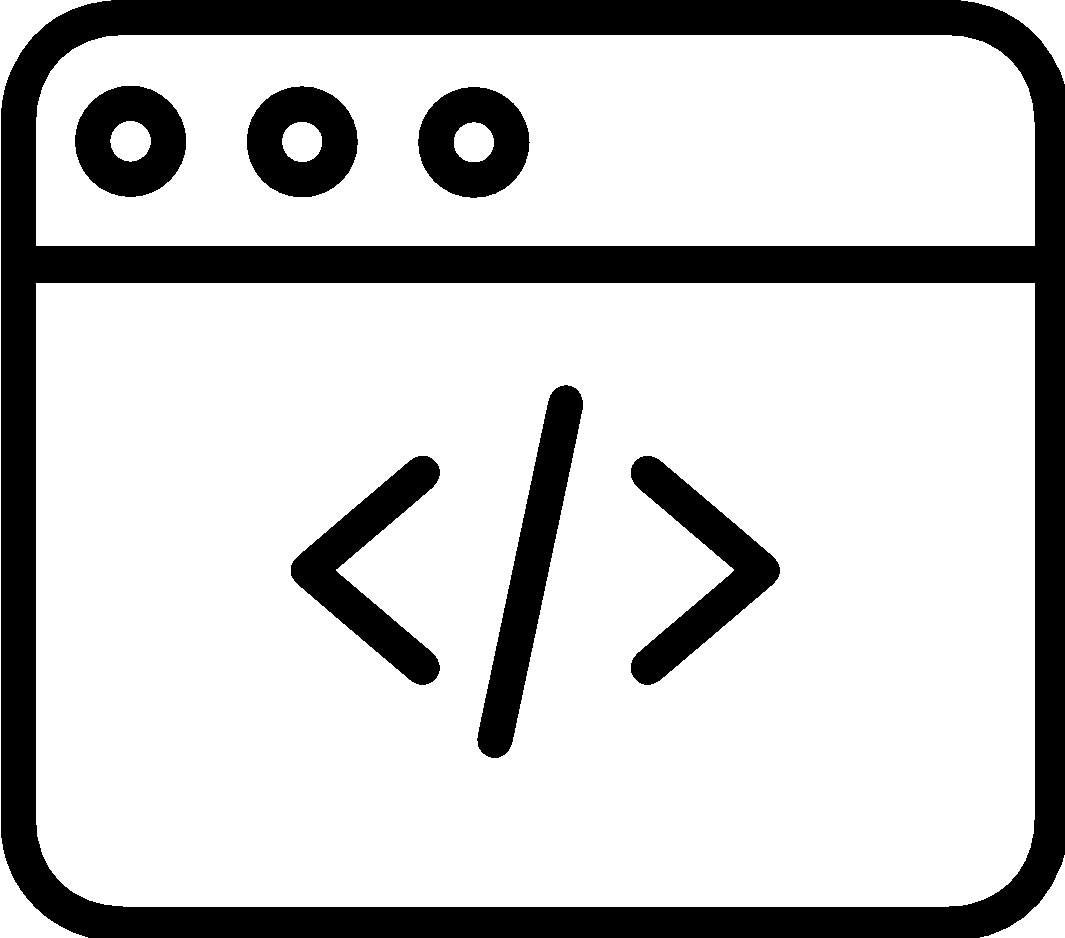 NO SCIENTIFIC READING
ALGORITHM
FAST
People read posts on social media more than scientific publication
Social media platforms recommend similar news, images and videos based on personal data collection and algorithm.
Faster proliferation of disinformation.
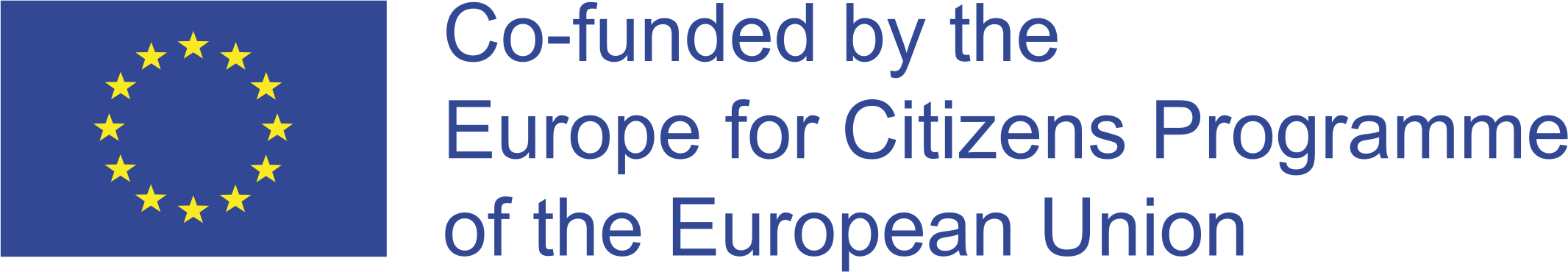 ‹#›
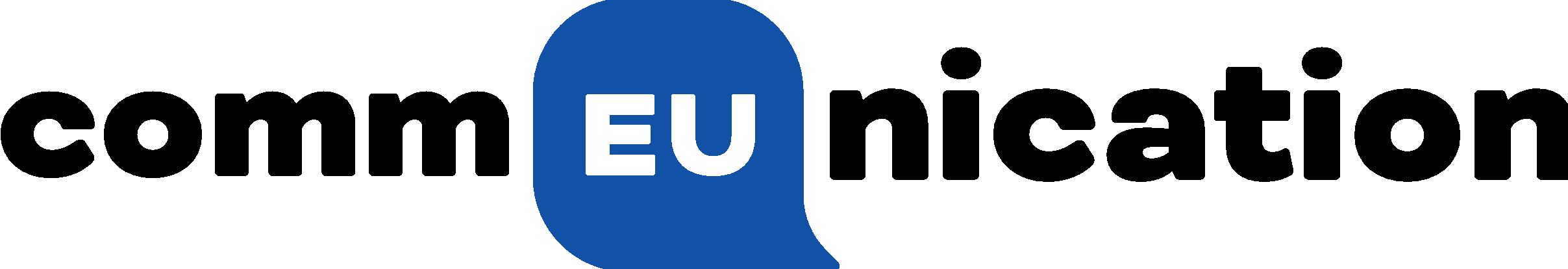 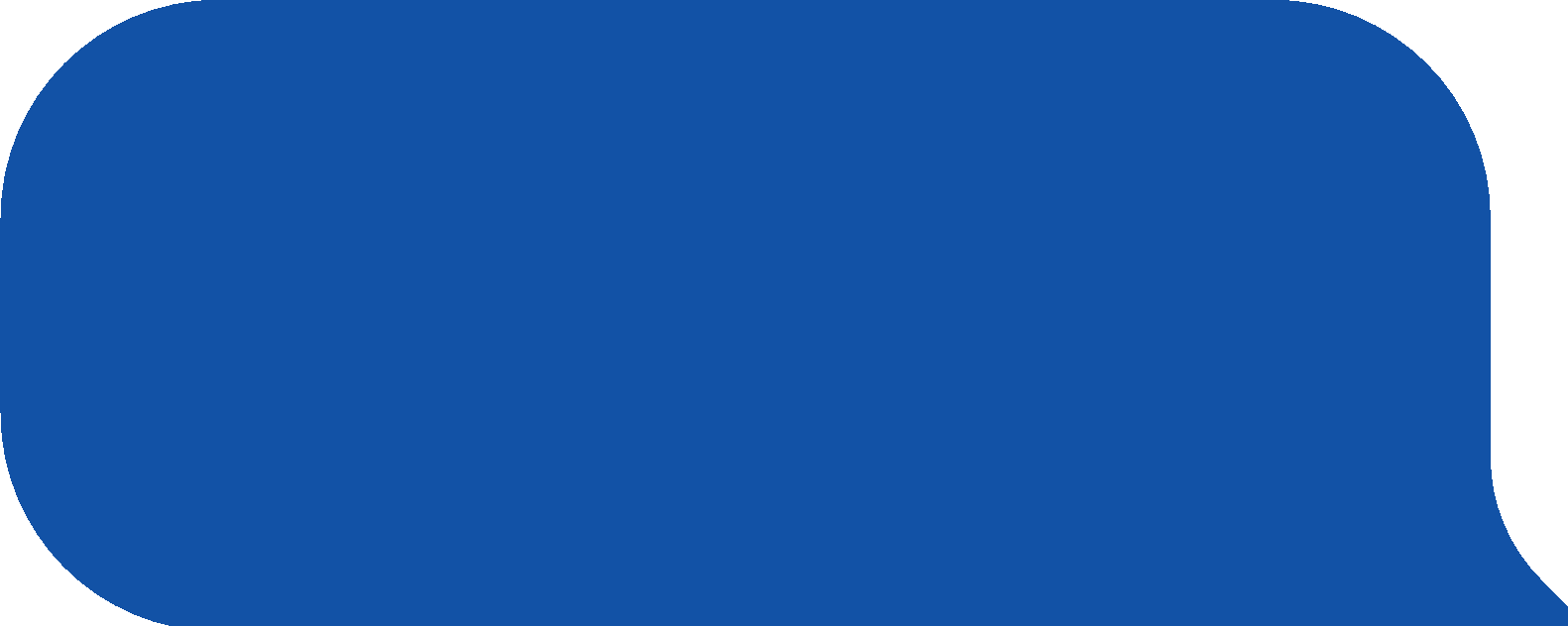 STATISTICS
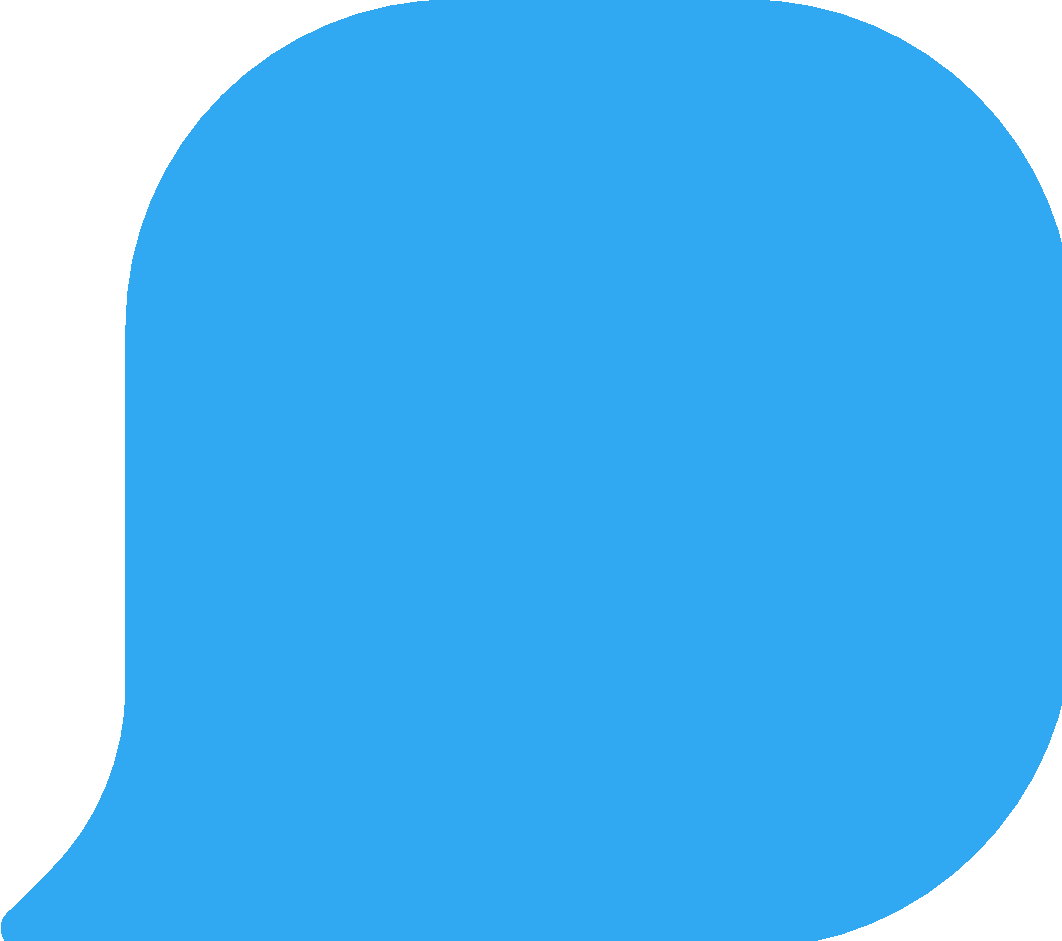 MOST USEDSOCIAL MEDIAPLATFORMS
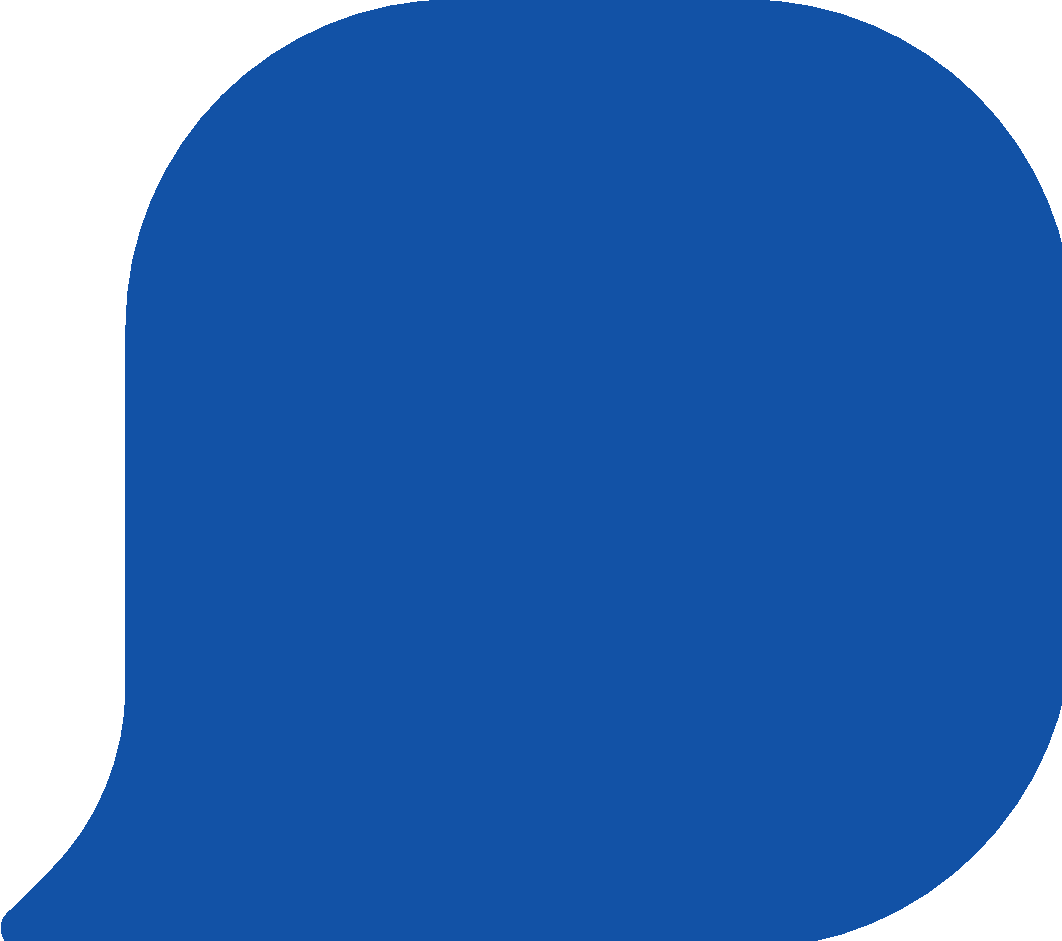 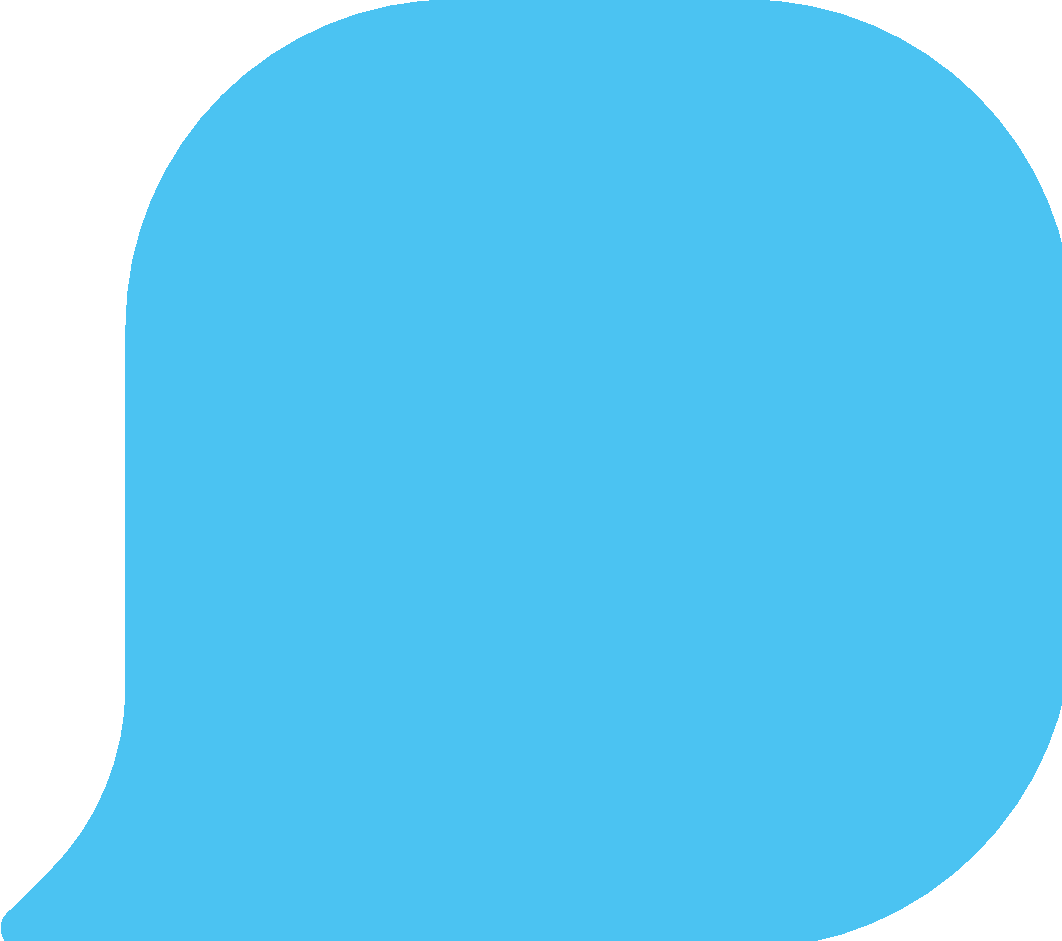 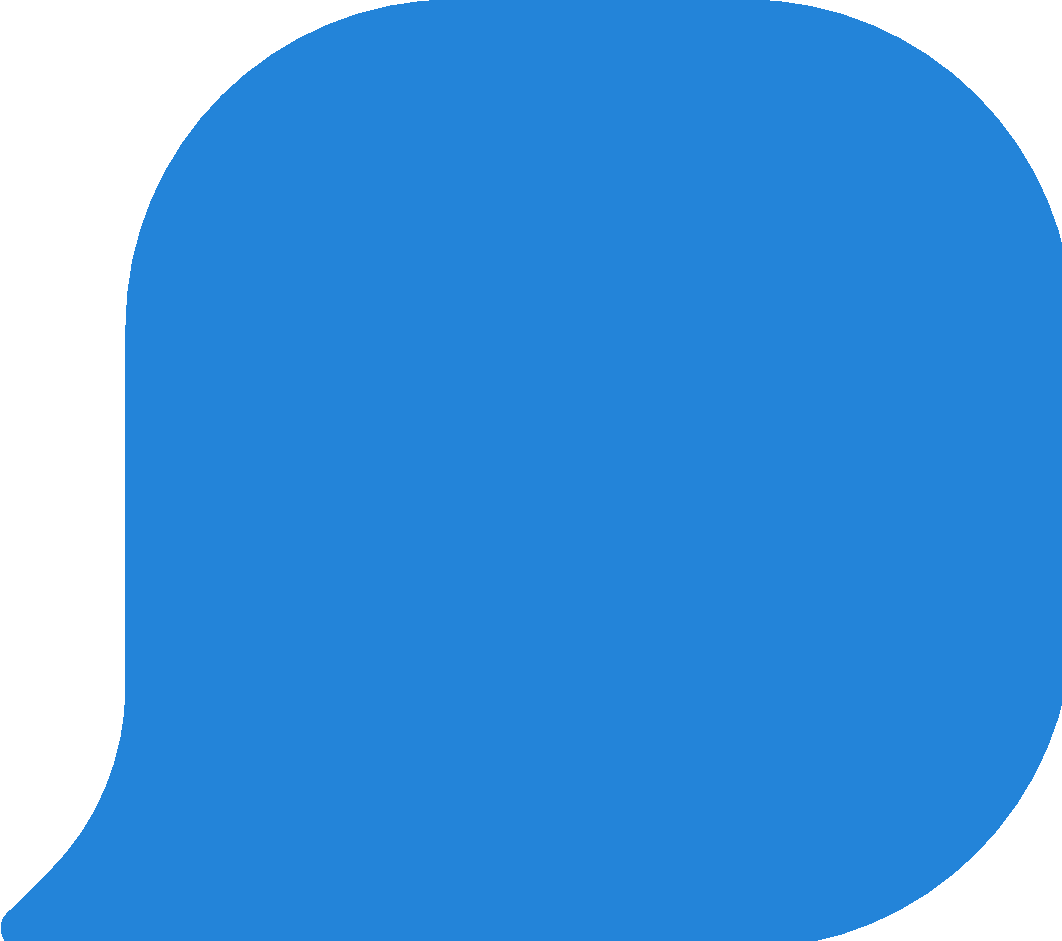 According to CommEUnication Consortium Survey of November 2021.
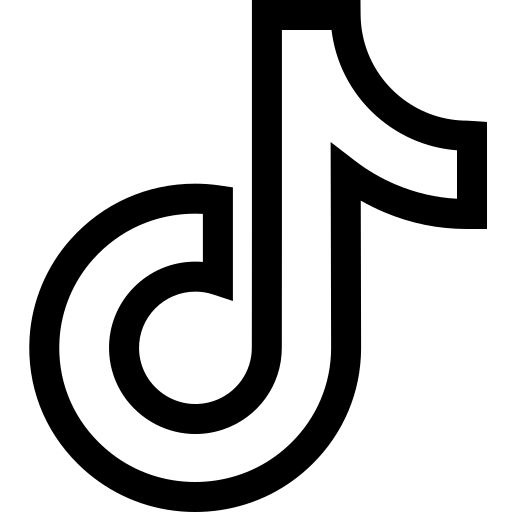 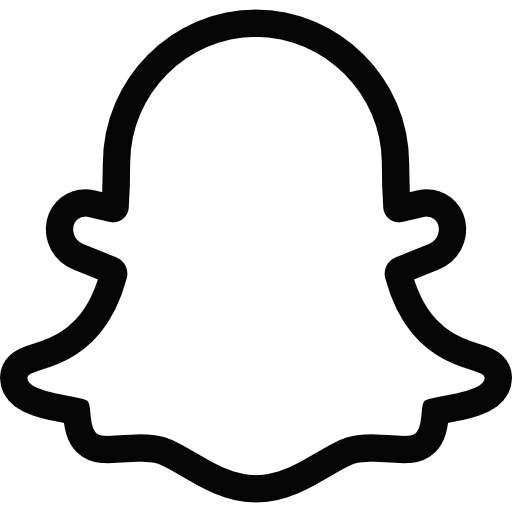 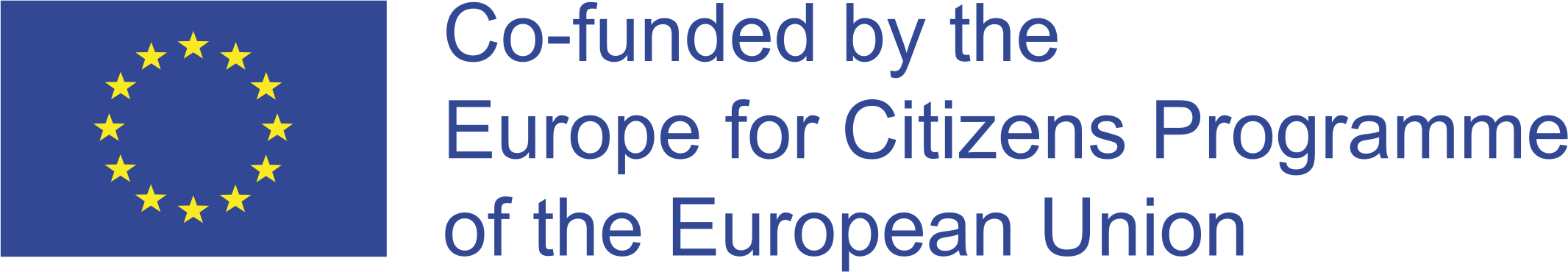 ‹#›
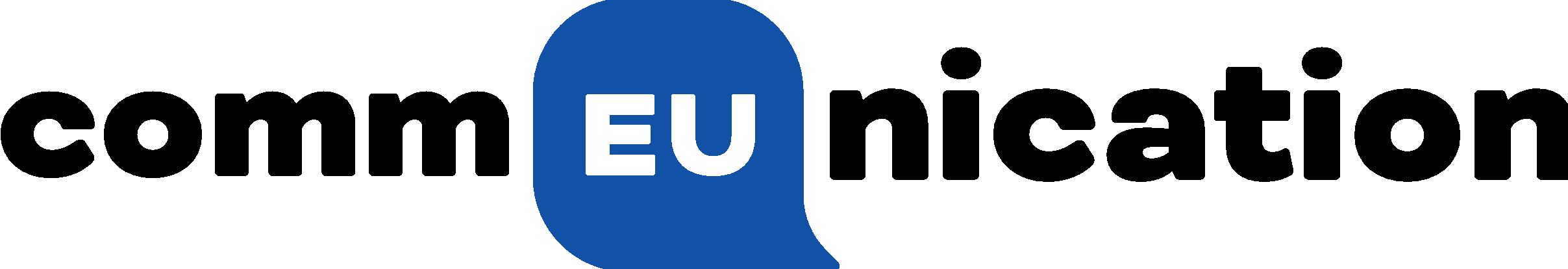 LEGAL FRAMEWORK
EU Charter of Fundamental Rights Art. 11
Code of Practice 
on Disinformation
“Everyone has the right to freedom of expression. This right shall include freedom to hold opinions and to receive and impart information and ideas without interference by public authority and regardless of frontiers”.
Focuses on:
- disrupting the activities of websites that spread disinformation;
- address the issue of fake accounts and online bots;
facilitating access to different sources of information, improving the visibility of authoritative content, and making it easier to report fake news.
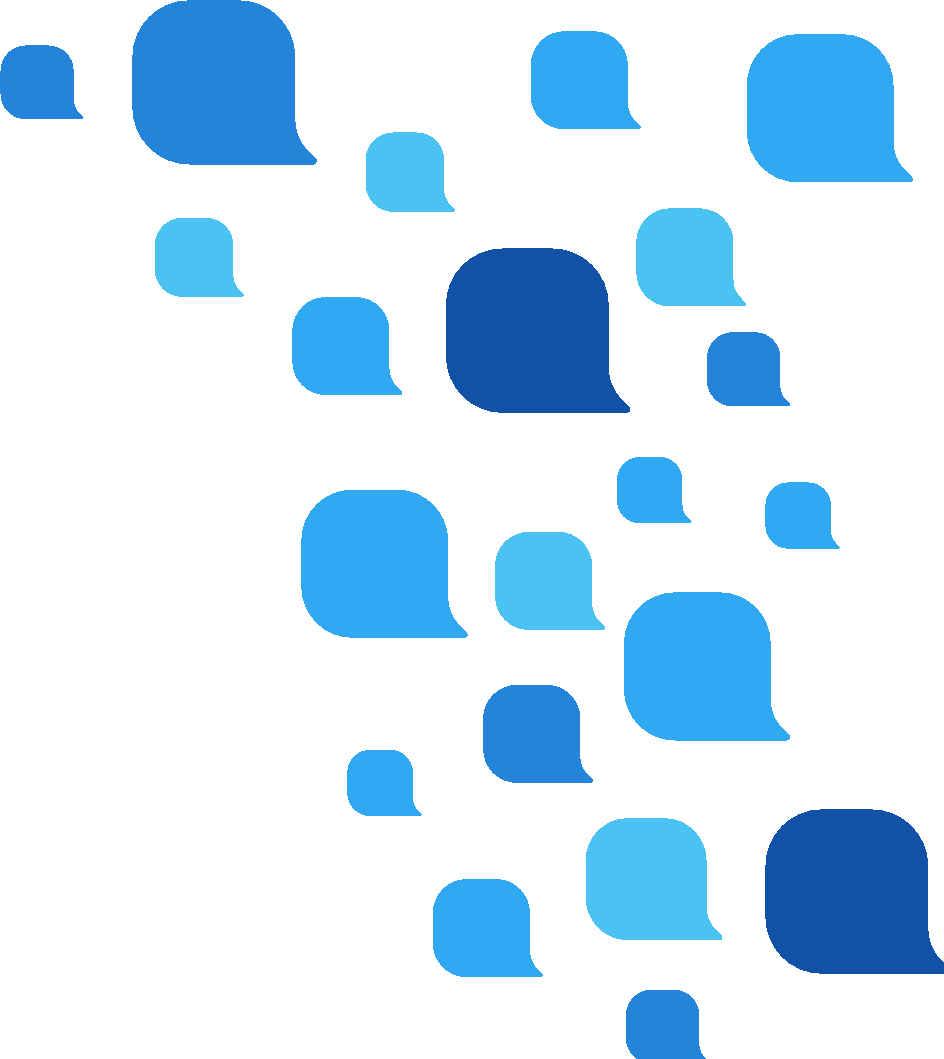 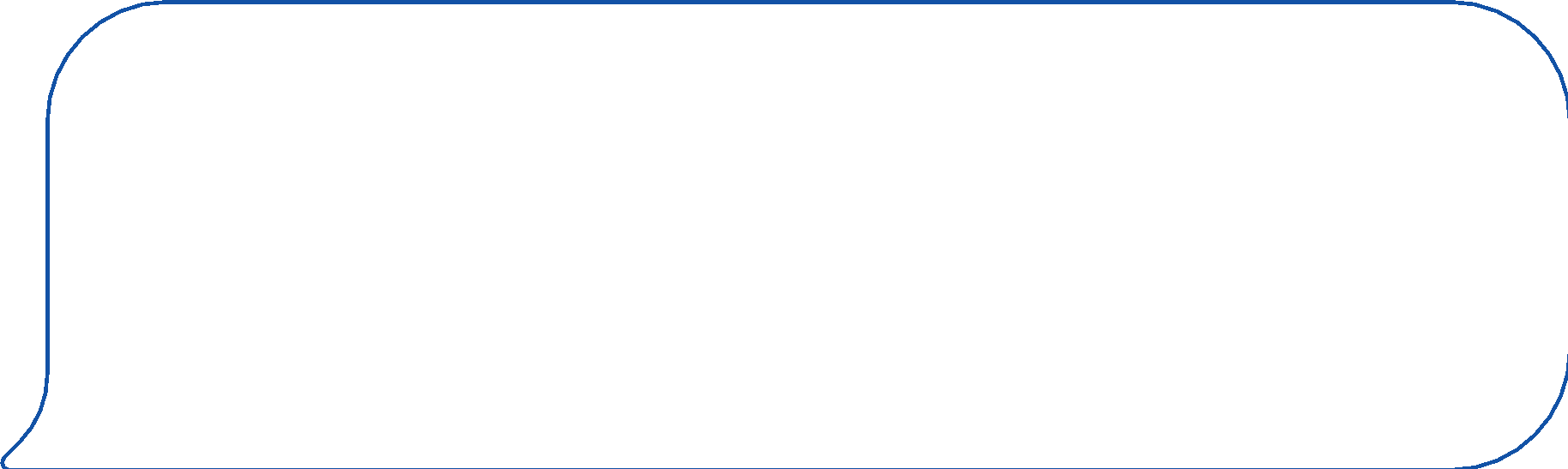 HOW TO TACKLE DISINFORMATION
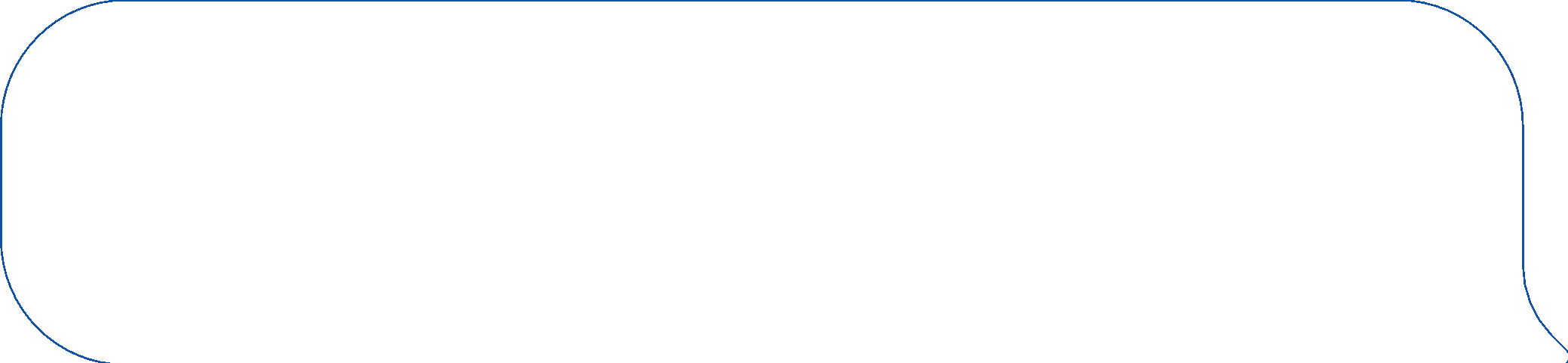 REPORT FALSE INFORMATION
TO PLATFORMS
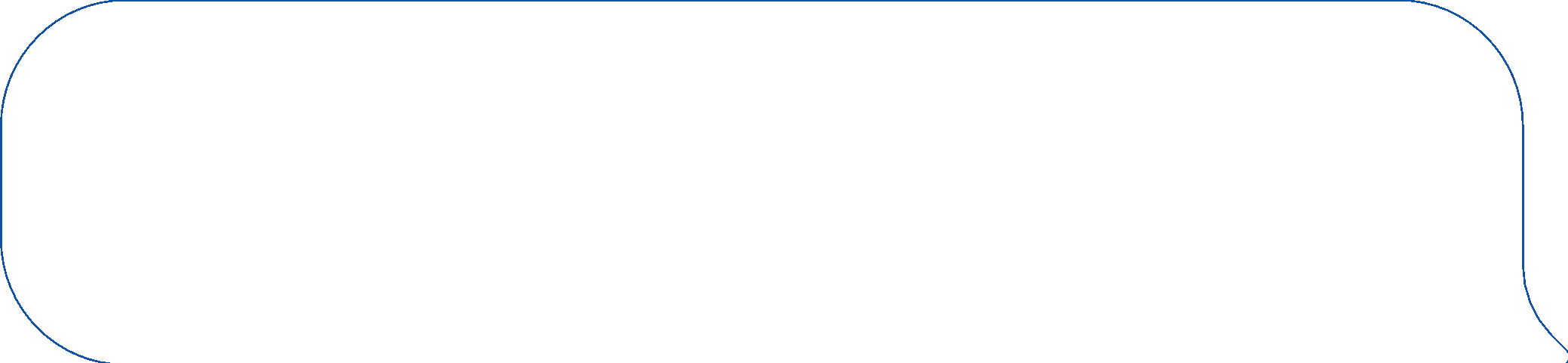 GETTING INFORMATION
ON RELIABLE SITES
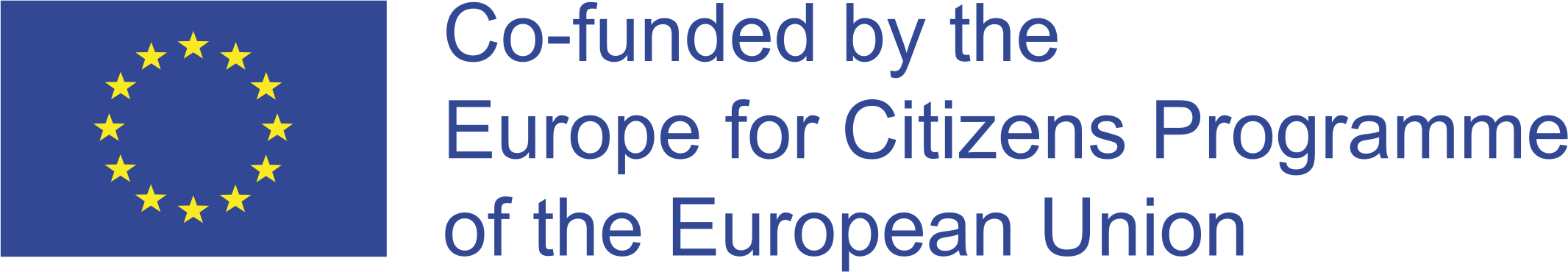 ‹#›
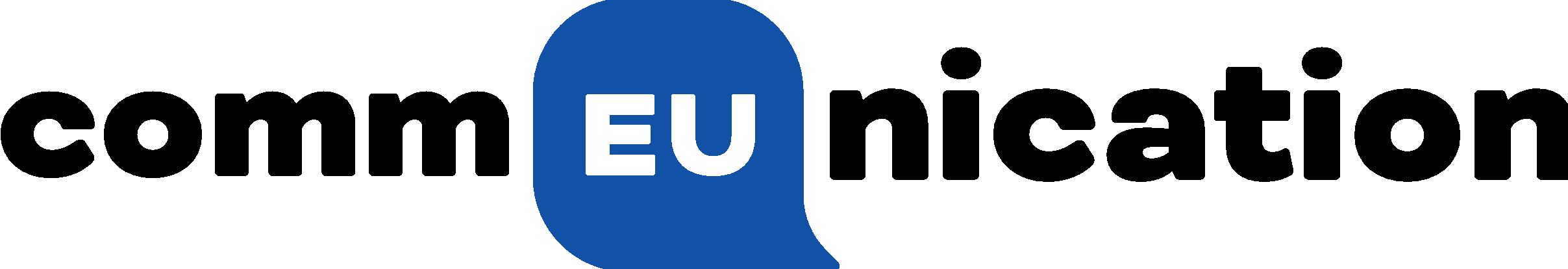 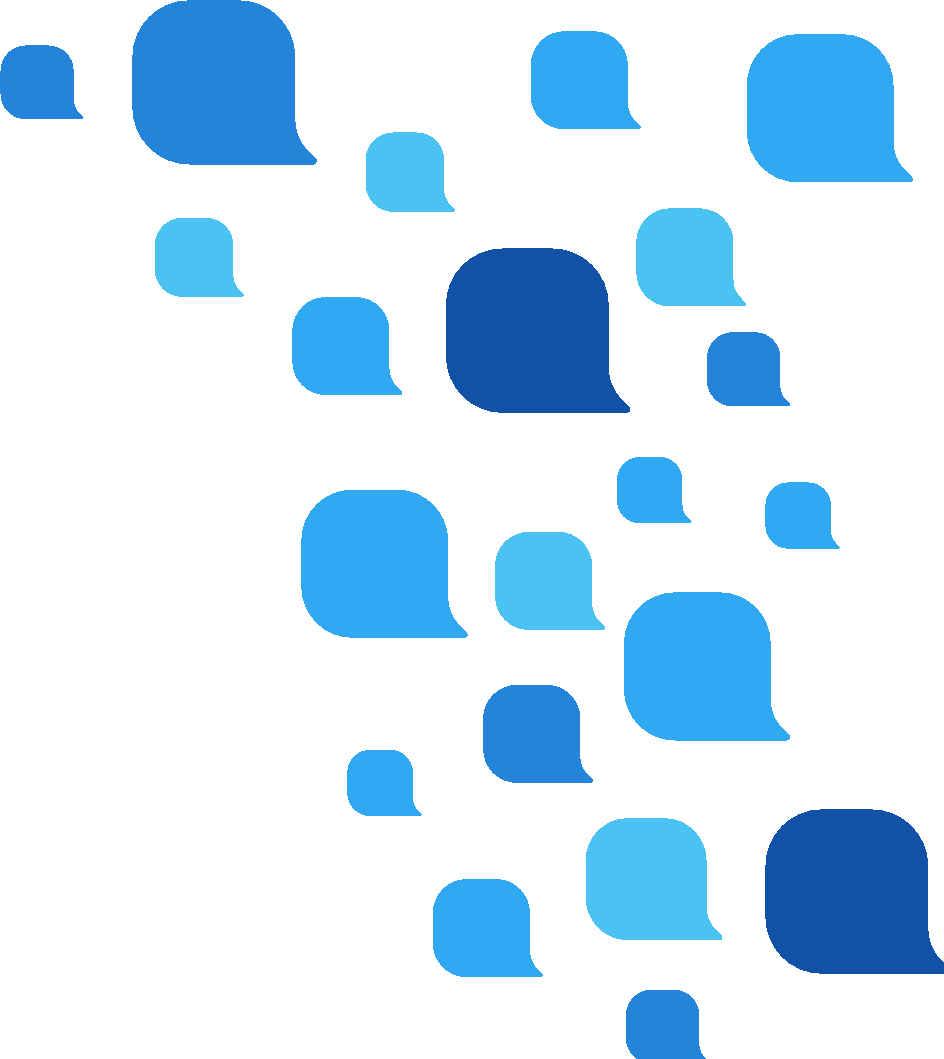 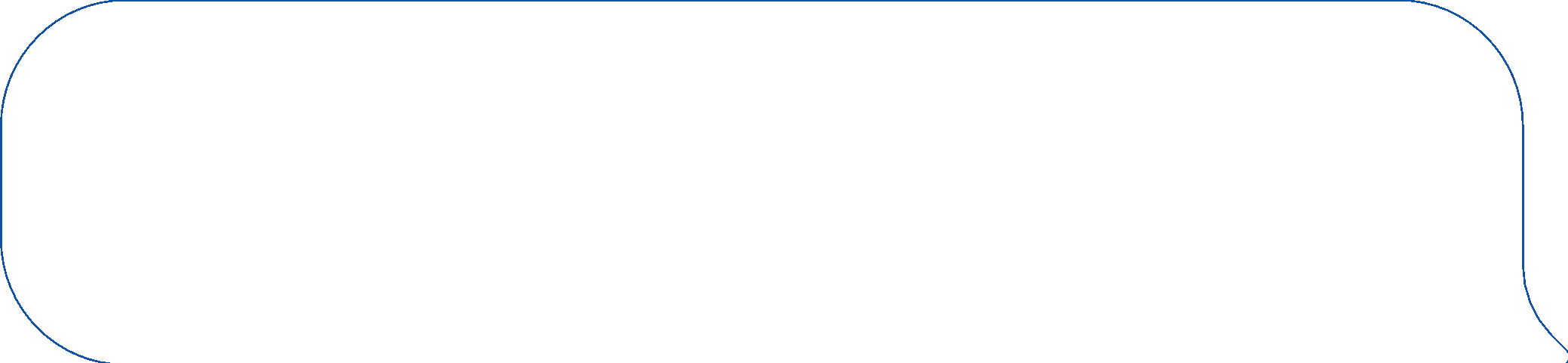 BECOME A FACT CHECKER
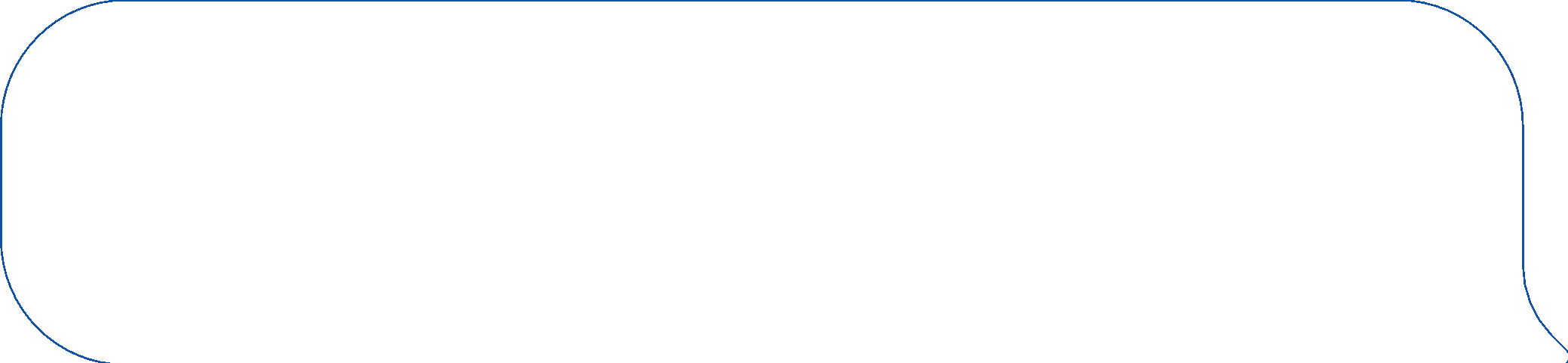 THINK BEFORE YOU SHARE
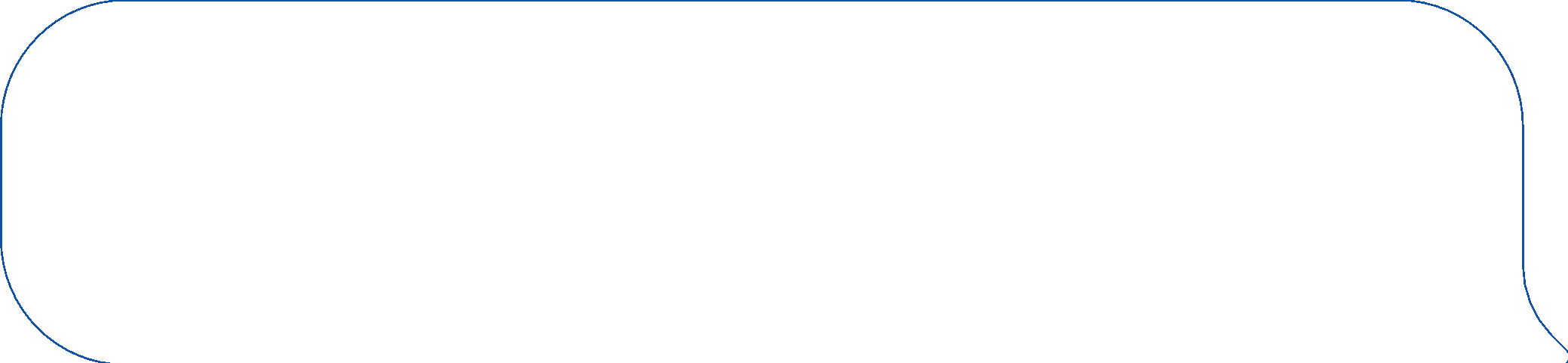 CHECK THE SOURCE, THE AUTHOR
AND THE PICTURES
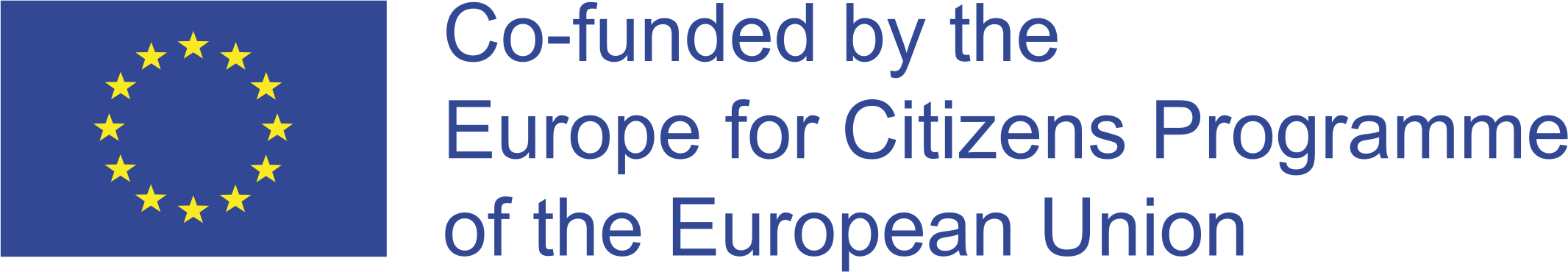 ‹#›
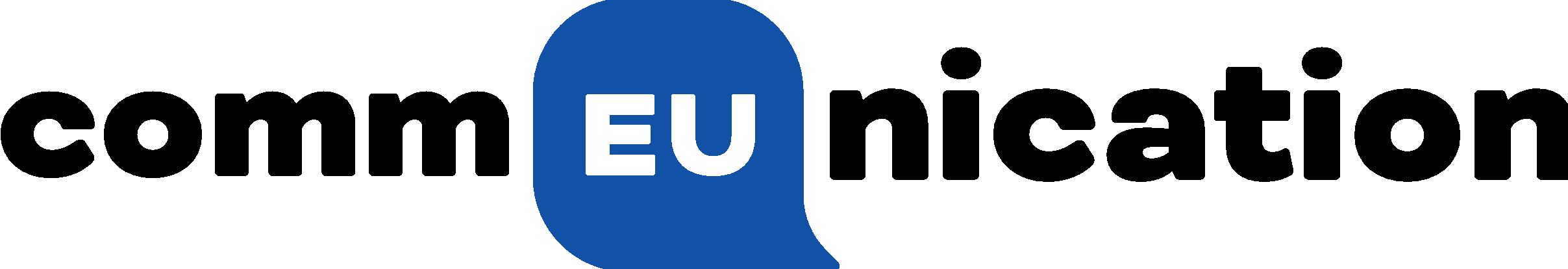 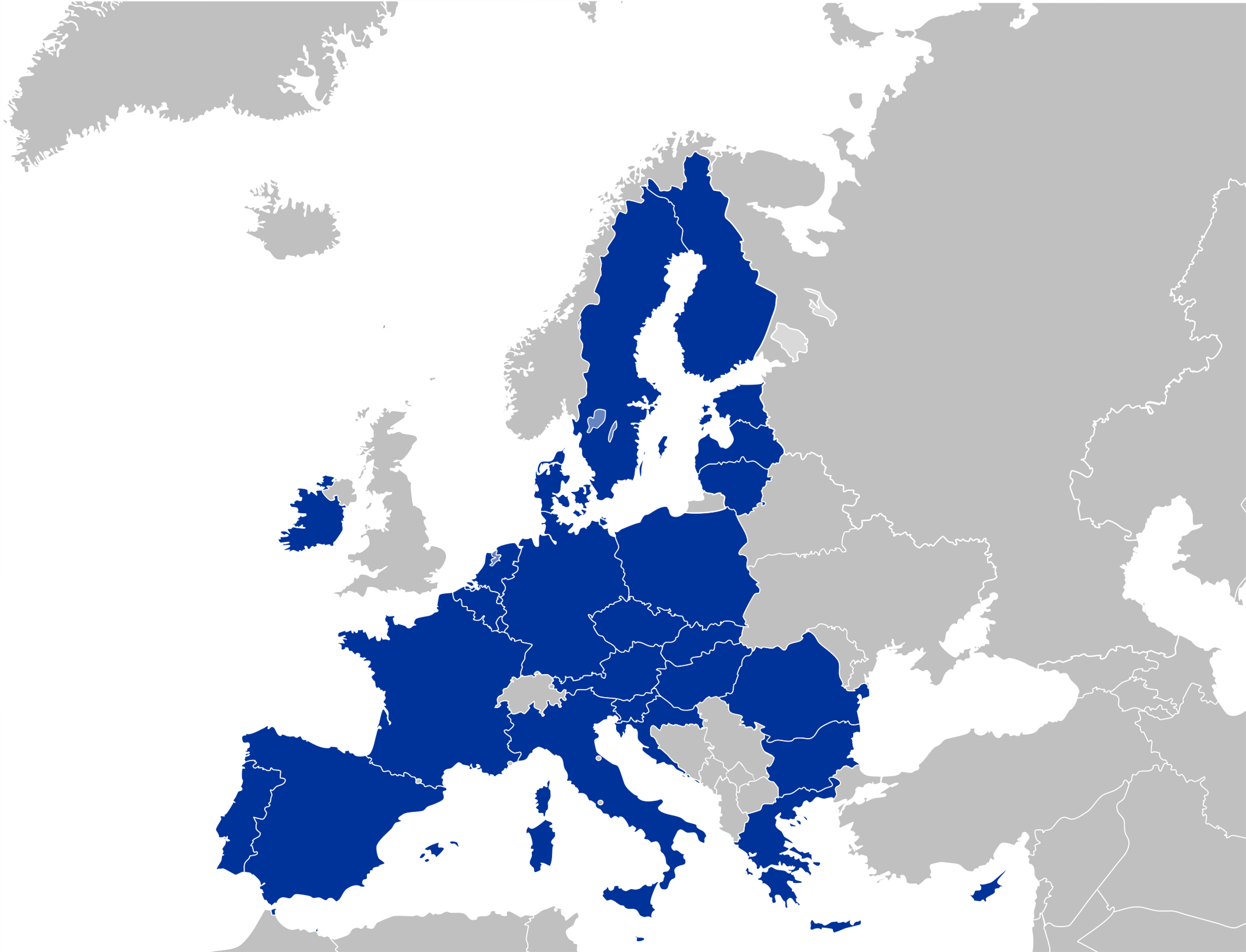 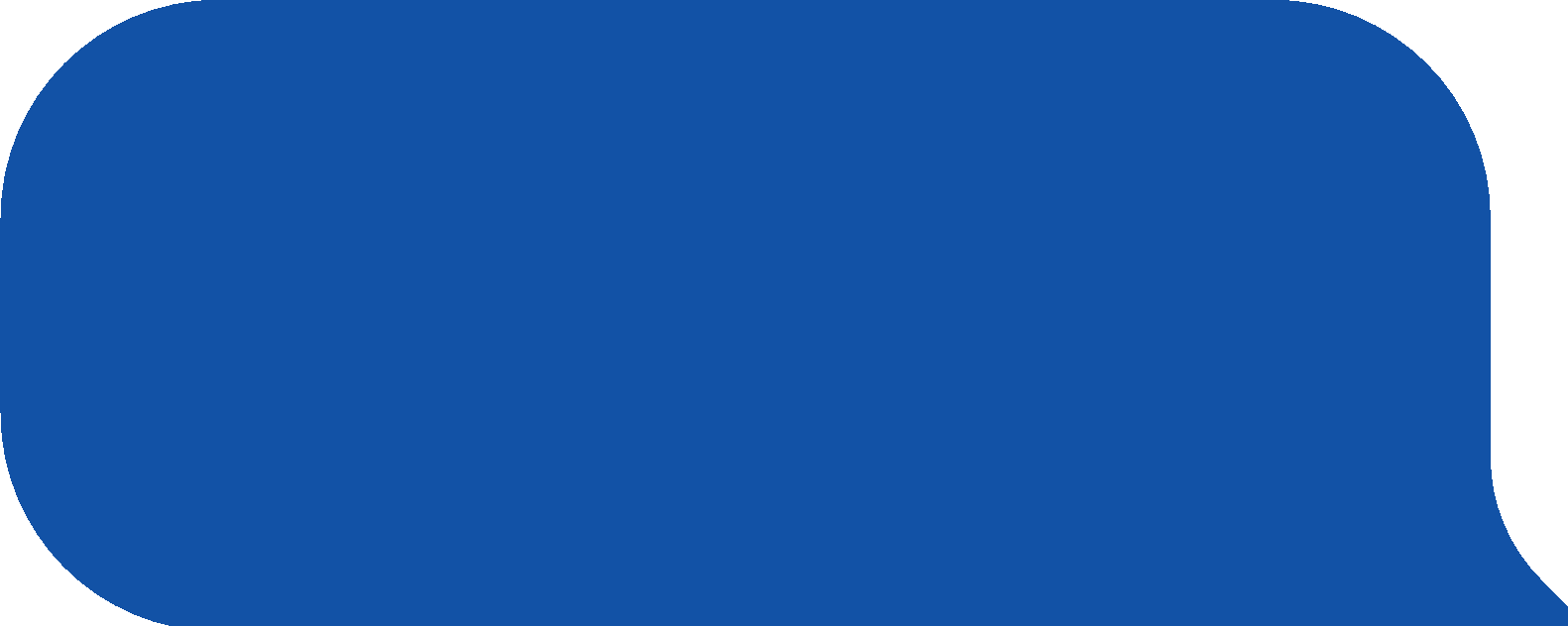 TIPS
EU MEMBER STATES FACT CHECKERS
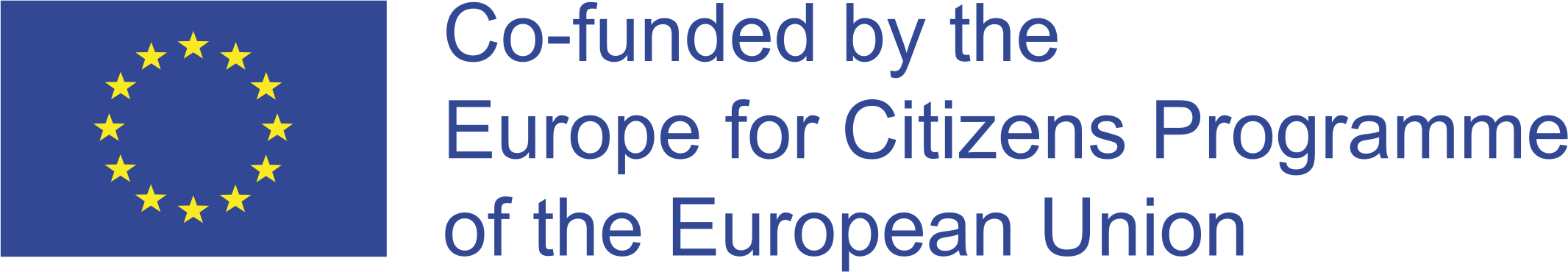 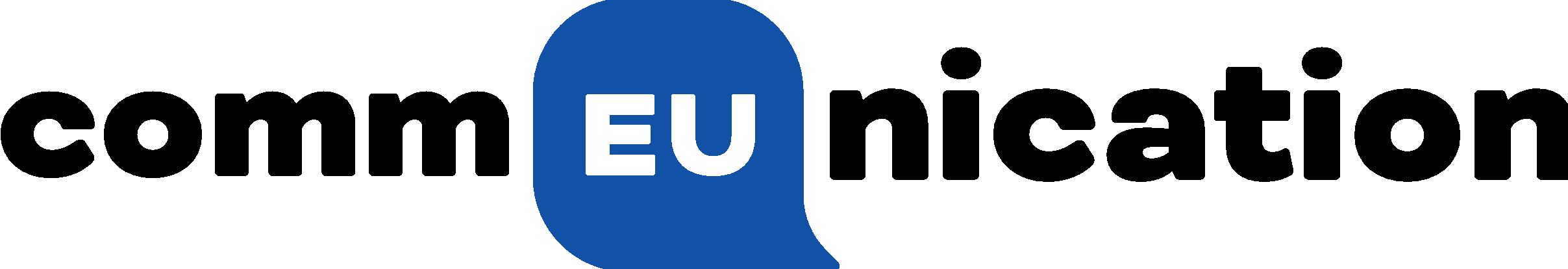 ‹#›
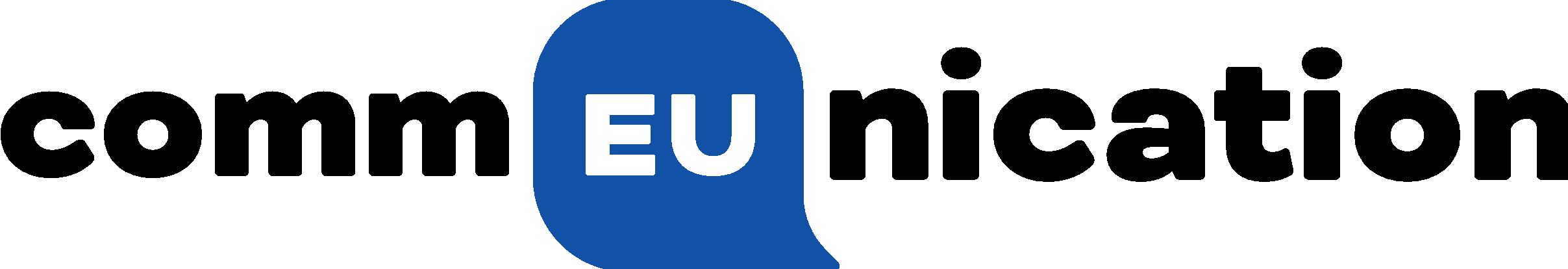 ITALY
Pagella Politica
Facta
Media Education
Eurispes
 
LATVIA
Pilna doma (Full Thought)
Re:Check
CAPS un CIET jeb vilks manipulators
Medijpratējs
Superheroes in the Internet
 
LITHUANIA
Draugiškas internetas (Friendly Internet)
Žinau viską
Media literacy platform
Debunk.eu
 
LUXEMBOURG
Bee-secure
 
MALTA
BeSmartOnline! 
 
NETHERLANDS
Netwerk Mediawijsheid  
European Journalism Centre 
Hoezomediawijs 
Bad News

SPAIN
Istituto RTVE
Maldita
Internet Segura for Kids
ESTONIA
Meediapädevuse nädal
SALTO Participation & Information

FINLAND
Media Literacy in Finland
KAVI
Media Literacy School
Mediataitoviikko
Mediakasvastus
YLE Digitrennit 
YLE Uutisluokka

FRANCE
IREX Europe
 
GERMANY
Medienkompetenz stärken
SCHAU HIN! Was Dein Kind mit Medien macht
Gutes Aufwachsen mit Medien
Surfen ohne Risiko
App-Datenbank des Deutschen Jugendinstituts
ACT ON! aktiv + selbstbestimmt online
Kindersuchmaschine "Blinde Kuh“
DW Akademie
 
GREECE
Media Literacy Institute 
Fakescape
 
HUNGARY
Televele
 
IRELAND
Be Media Smart
POLAND
Stefan Batory Foundation
Journalistic Craft for Neighborhood
Demagog
Center for Citizenship Education
Nowoczesna Polska
A Kid in the Web
Panoptykon Foundation
Polish Association of Media Literacy
The School with Class Foundation
Wojownicy Klawiatury
Konkret 24
 
PORTUGAL
MILObs
Internet Segura
National Digital Competence Initiative e.2030

ROMANIA
ActiveWatch 
Factual
Funky Citizens 
Mediawise Society 

SLOVAKIA
Council for Broadcasting and Retransmission
 
SLOVENIA
NE/JA Razbijalka Mitov 
MIPI – medijska in informacijska pismenost 
Časoris 
Otroci in mediji: iskanje resnice v svetu novic 
Medijska pismenost 
Safe
 
SWEDEN
MIK för mig
Swedish International Development Agency
FOJO
SOURCE: https://learning-corner.learning.europa.eu/learning-materials/spot-and-fight-disinformation_en 
 
AUSTRIA
Mediamanual
Saferinternet
BUPP
Click & Check 

BELGIUM
Mediawijs

BULGARIA
Gramoten 

CROATIA
Association for communication and media culture 
Children of the media 
Media Literacy Days
 
CYPRUS
Combating Misinformation Through Media Literacy 

CZECH REPUBLIC
Clovekvtisni 
Fakescape
Elpida 

DENMARK
International Media Support 
TjekDet 
DR Detektor 
DR Ultra 
Børneavisen 
Danske Medier
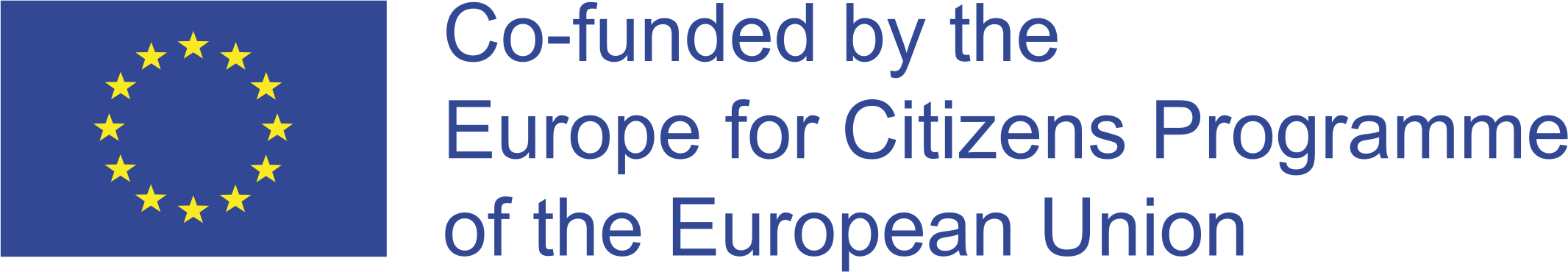 ‹#›
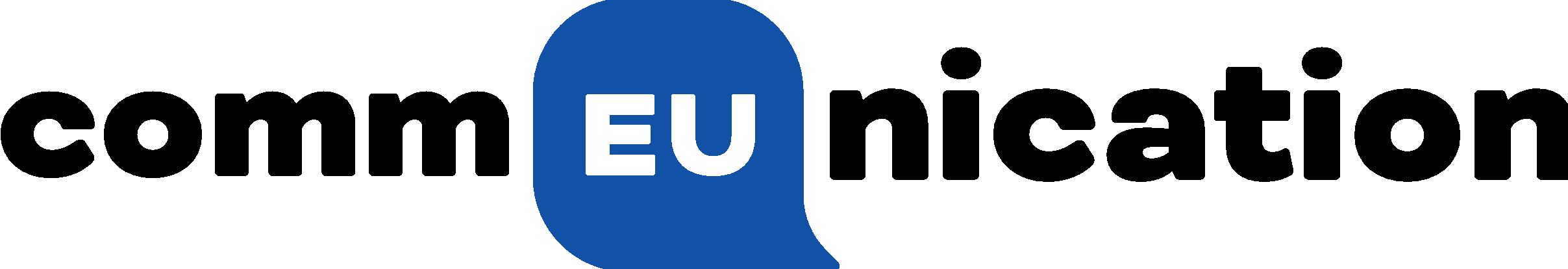 https://fidu.it/language/en/how-much-do-we-know-about-the-eu-results-of-a-european-survey/

https://digital-strategy.ec.europa.eu/en/library/guidance-strengthening-code-practice-disinformation

https://www.politicheeuropee.gov.it/it/comunicazione/notizie/disinformazione-online-codice-di-condotta-per-le-piattaforme-digitali/

https://fra.europa.eu/en/eu-charter/article/11-freedom-expression-and-information

https://digital-strategy.ec.europa.eu/en/library/guidance-strengthening-code-practice-disinformation

https://www.politicheeuropee.gov.it/it/comunicazione/notizie/disinformazione-online-codice-di-condotta-per-le-piattaforme-digitali/

https://www.equalityhumanrights.com/en/human-rights-act/article-10-freedom-expression
REFERENCES
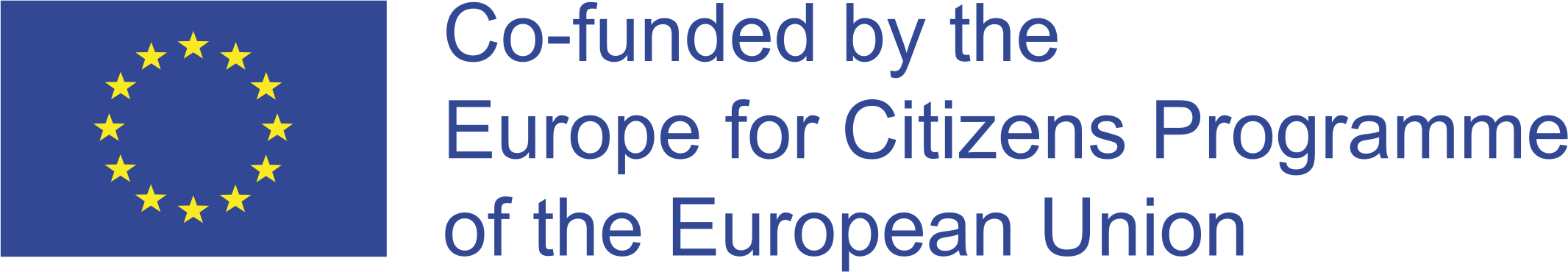 ‹#›
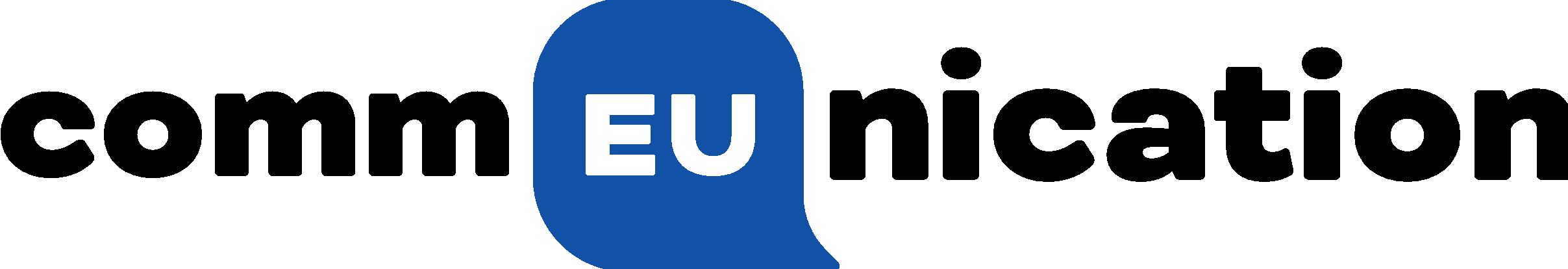 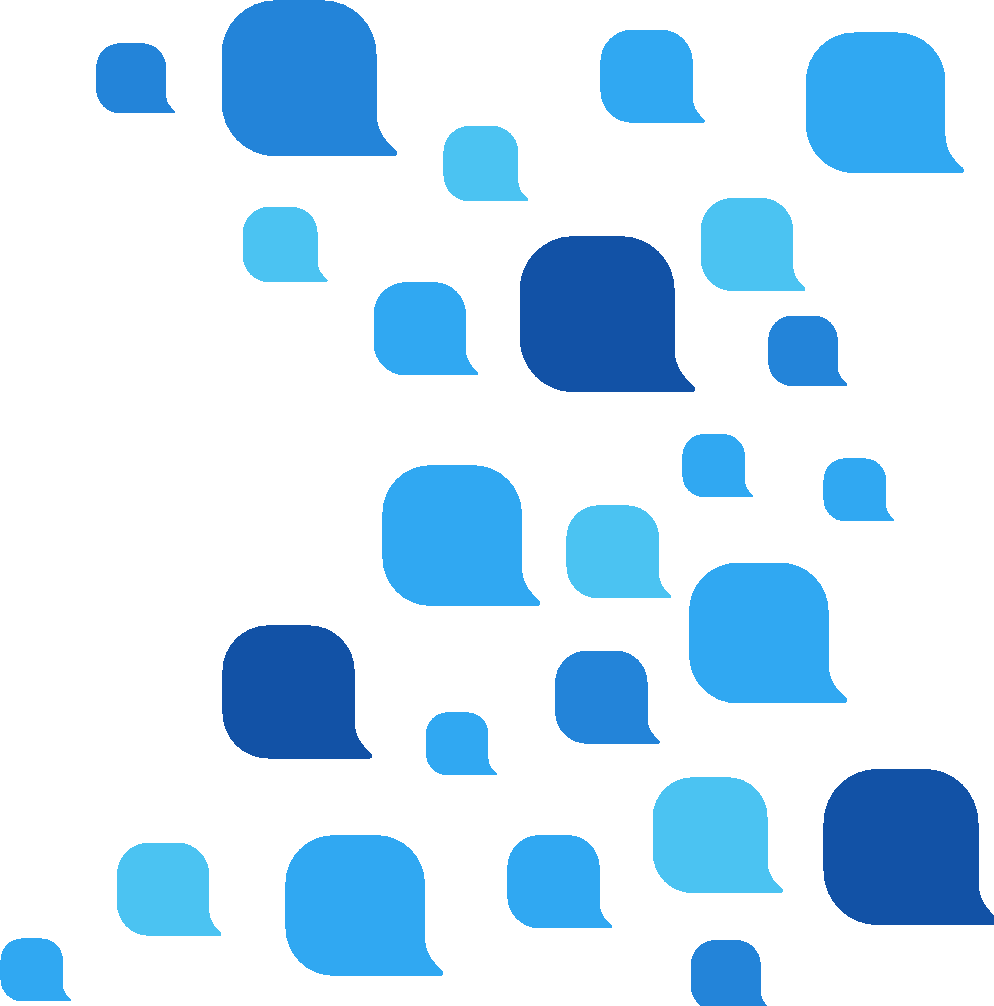 STATE
PROPAGANDA
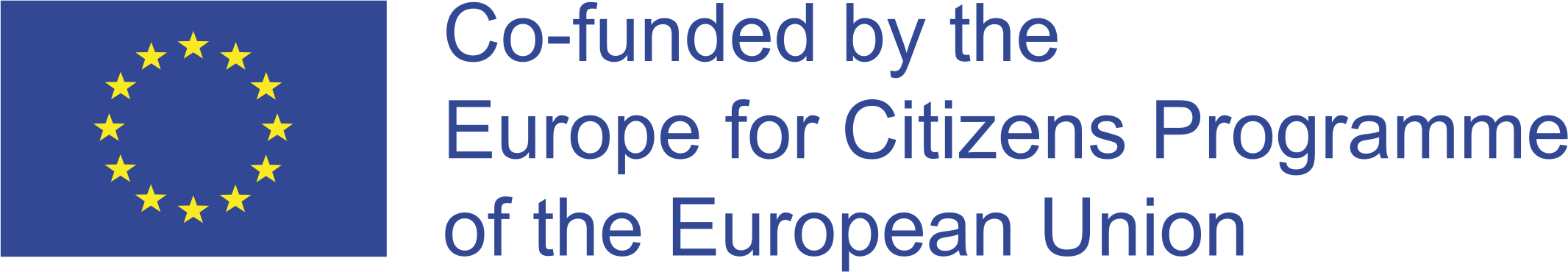 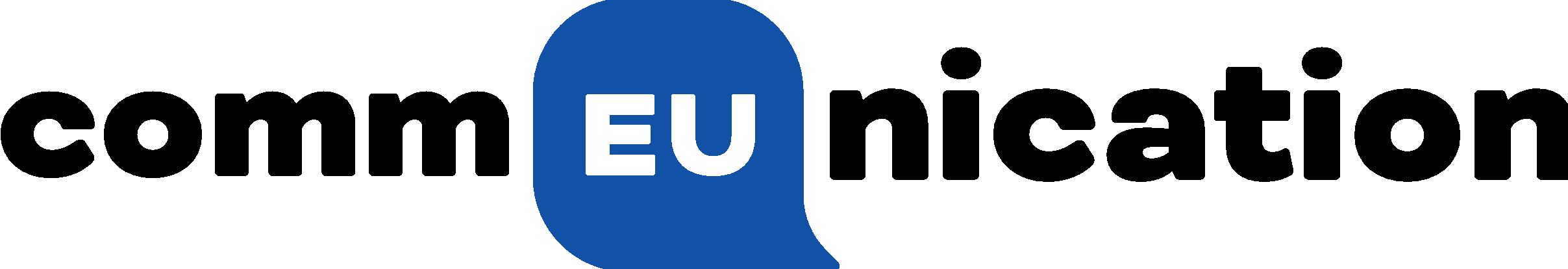 ‹#›
WHAT IS STATE PROPAGANDA
It is a systematic dissemination  of  information which can be part of a hybrid warfare strategy.

State propaganda is everywhere: in authoritarian AND democratic states, but we do not always recognize it! 

It has always existed but today is often more subtle and shared with new tools: social media. 

The aim is to create an alternative reality where politicians can get people’s confidence and manipulate thoughts, feelings, and actions.
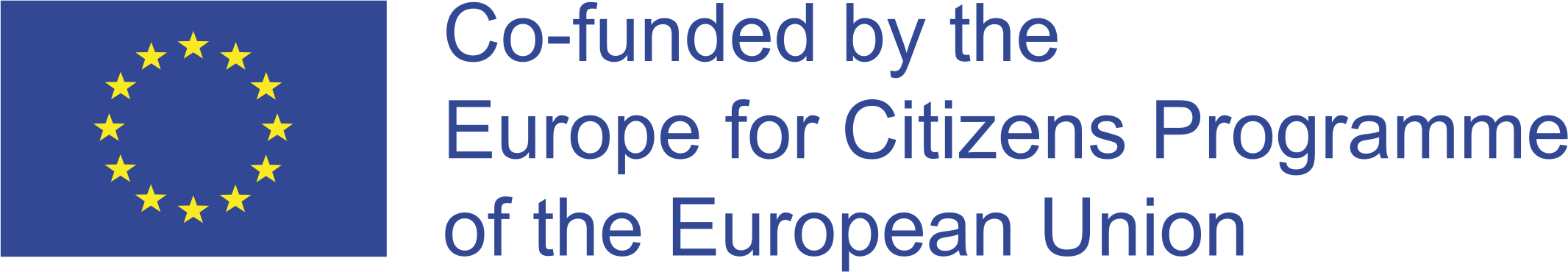 ‹#›
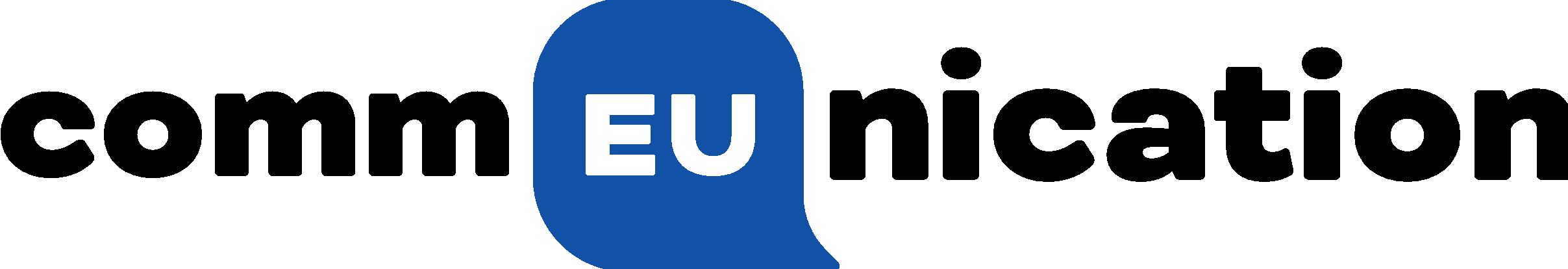 “
Disinformation, foreign interference, and propaganda can hamper our democratic processes, sowing hatred and fear that costs lives and threaten our own European freedom.
”
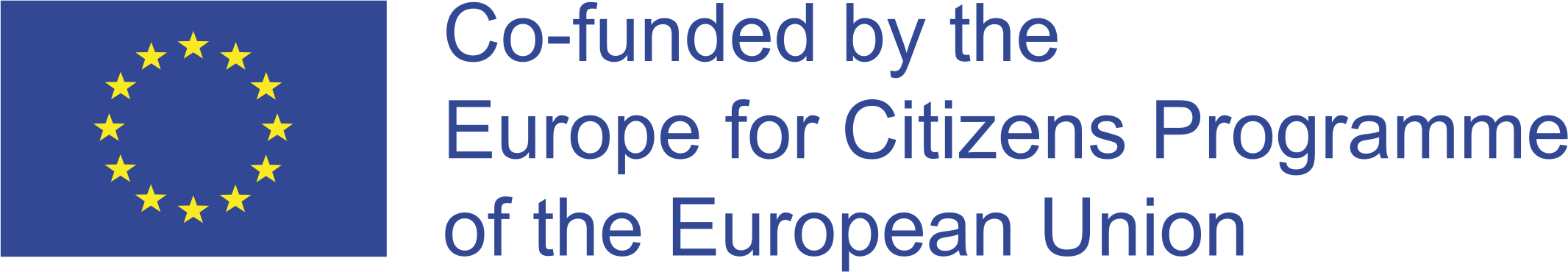 ‹#›
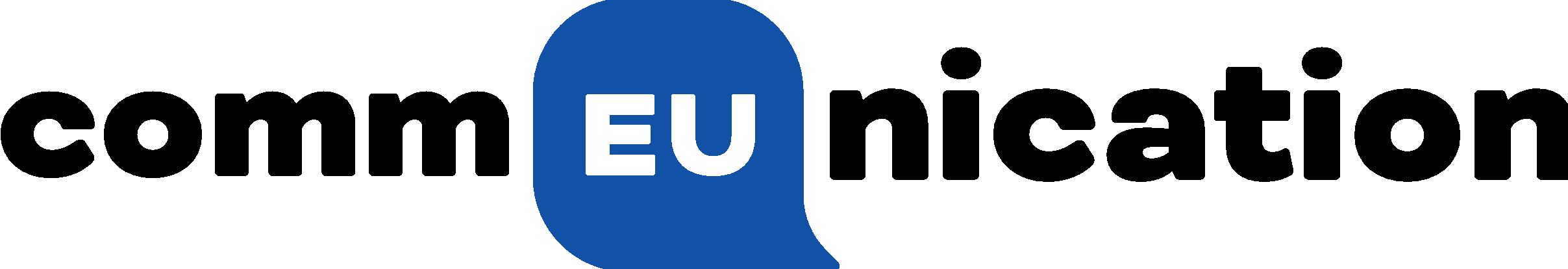 European Parliament resolution of March 2022 on foreign interference in all democratic processes in the European Union
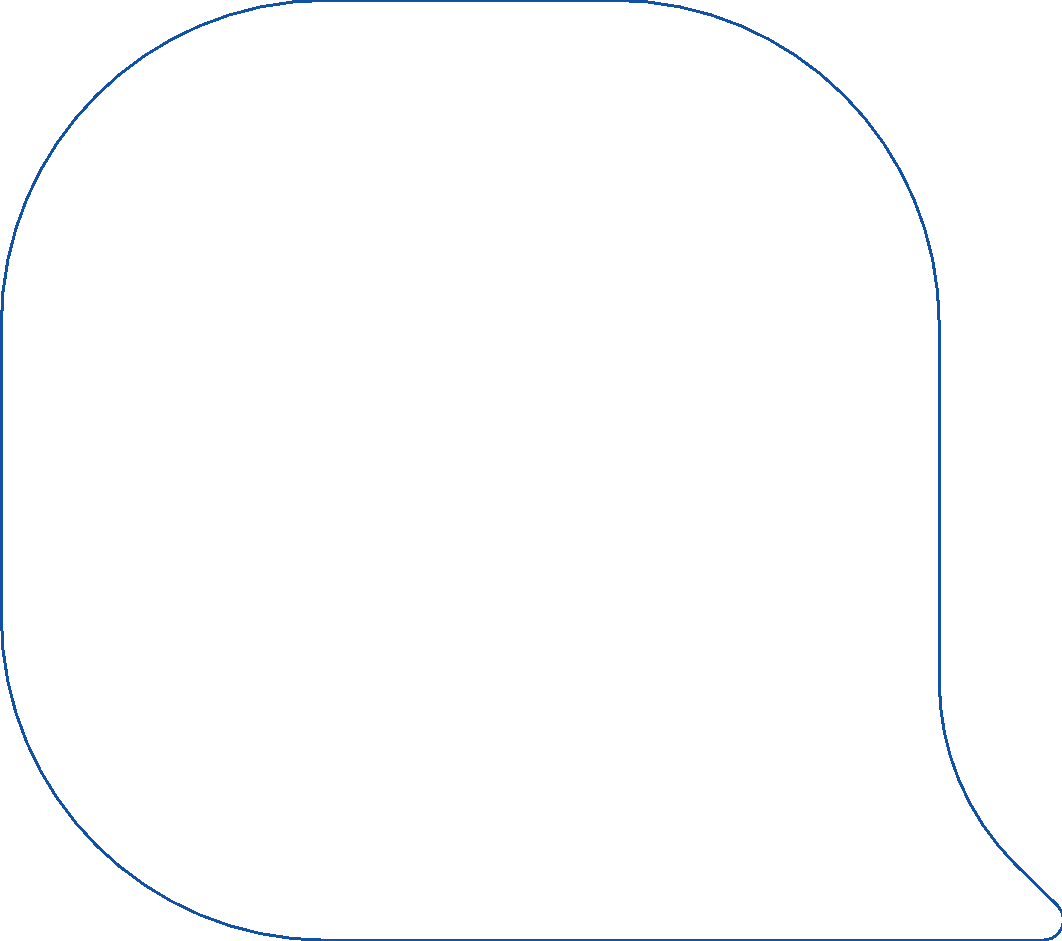 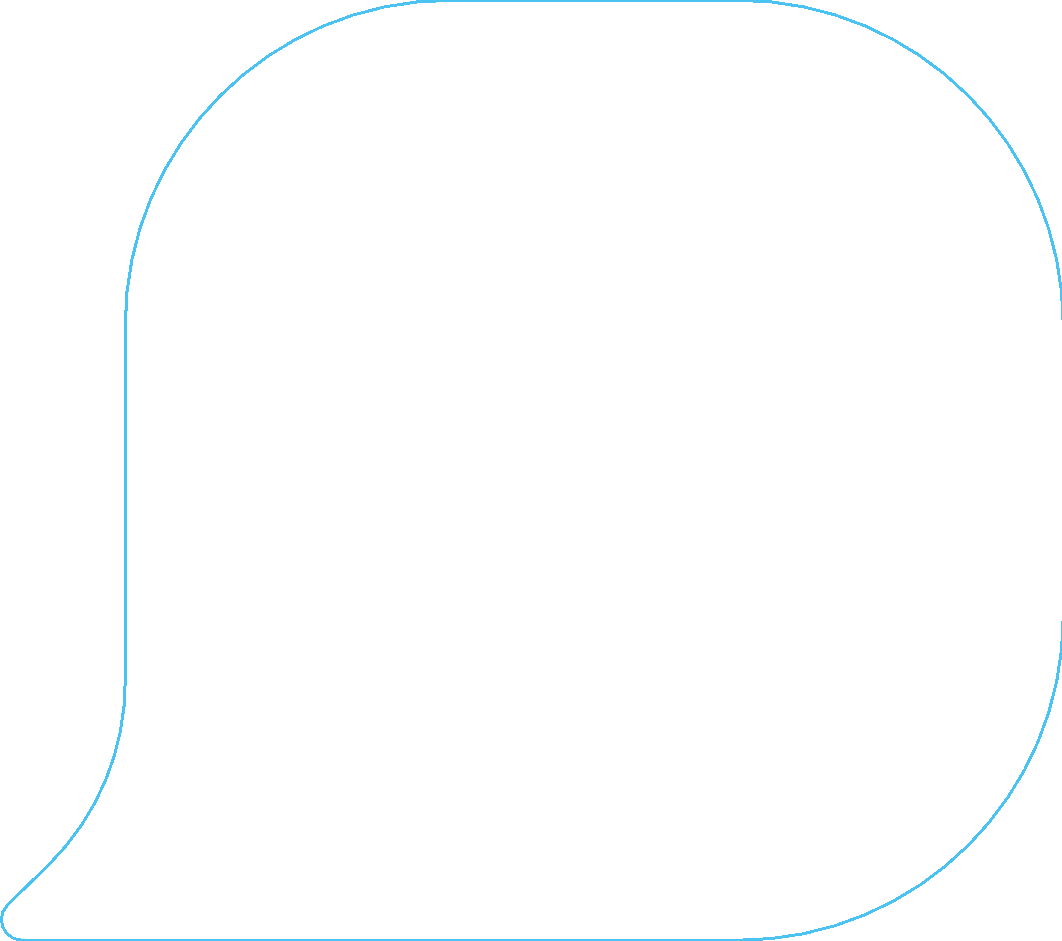 Professional media and traditional journalism, as a quality information source, are facing challenging times in the digital era.
 
Some foreign actors take advantage of Western media freedom to spread disinformation.
The EU supports media freedom through high-quality, sustainably and transparently financed journalism in the digital environment and pluralism; quality journalism education and training within and outside the EU to ensure valuable journalistic analyses and high editorial standards.
‹#›
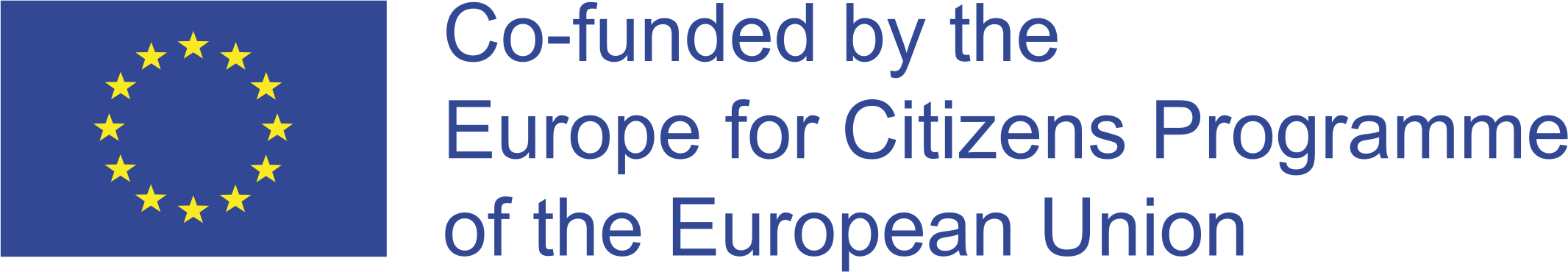 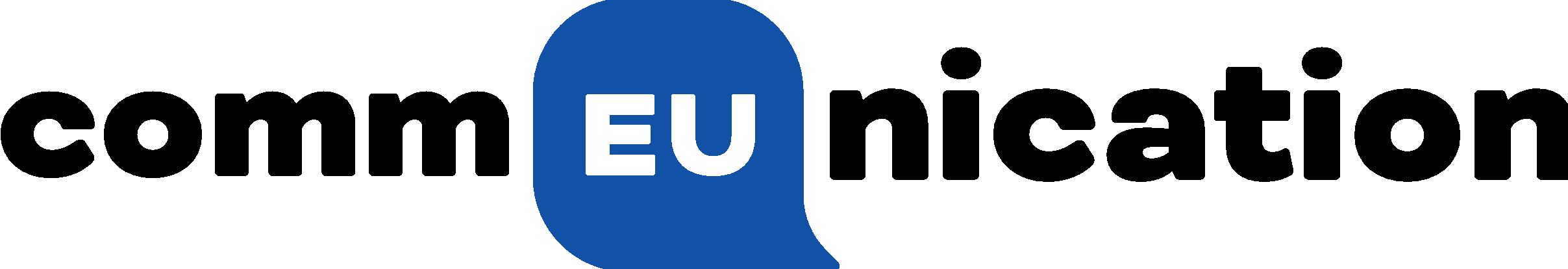 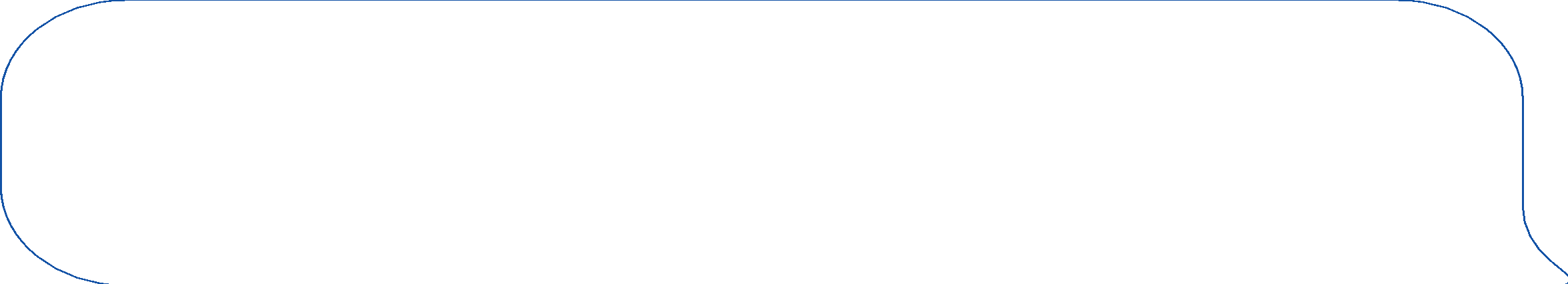 ARE THERE MORE THAN ONE PERSPECTIVE?
[OTHERWISE THERE IS A SOURCE BIAS]
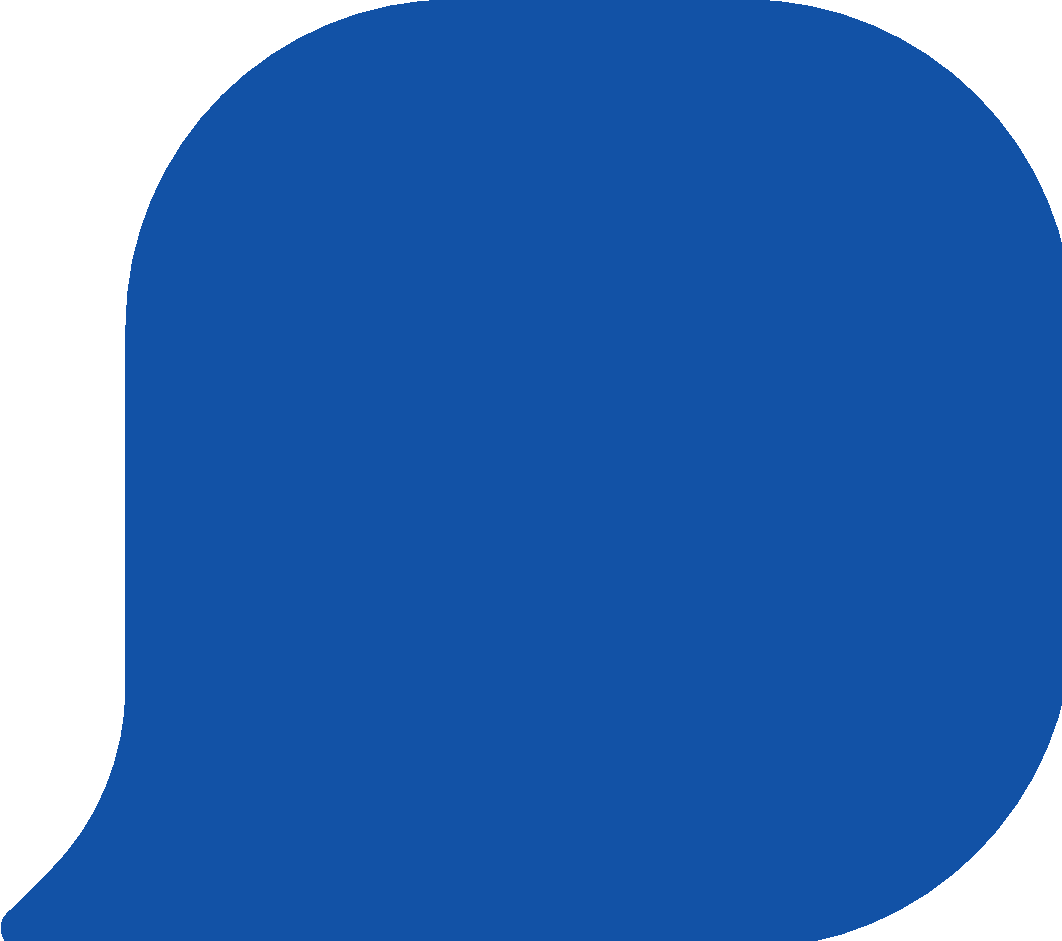 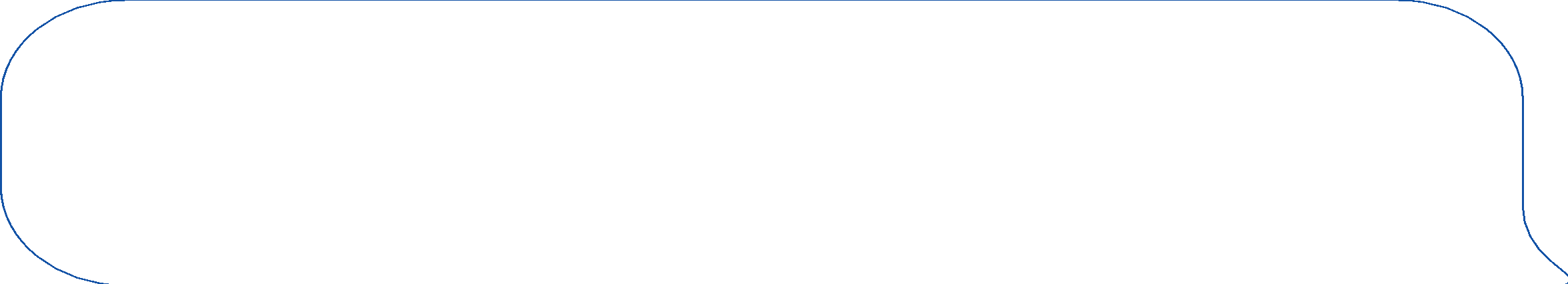 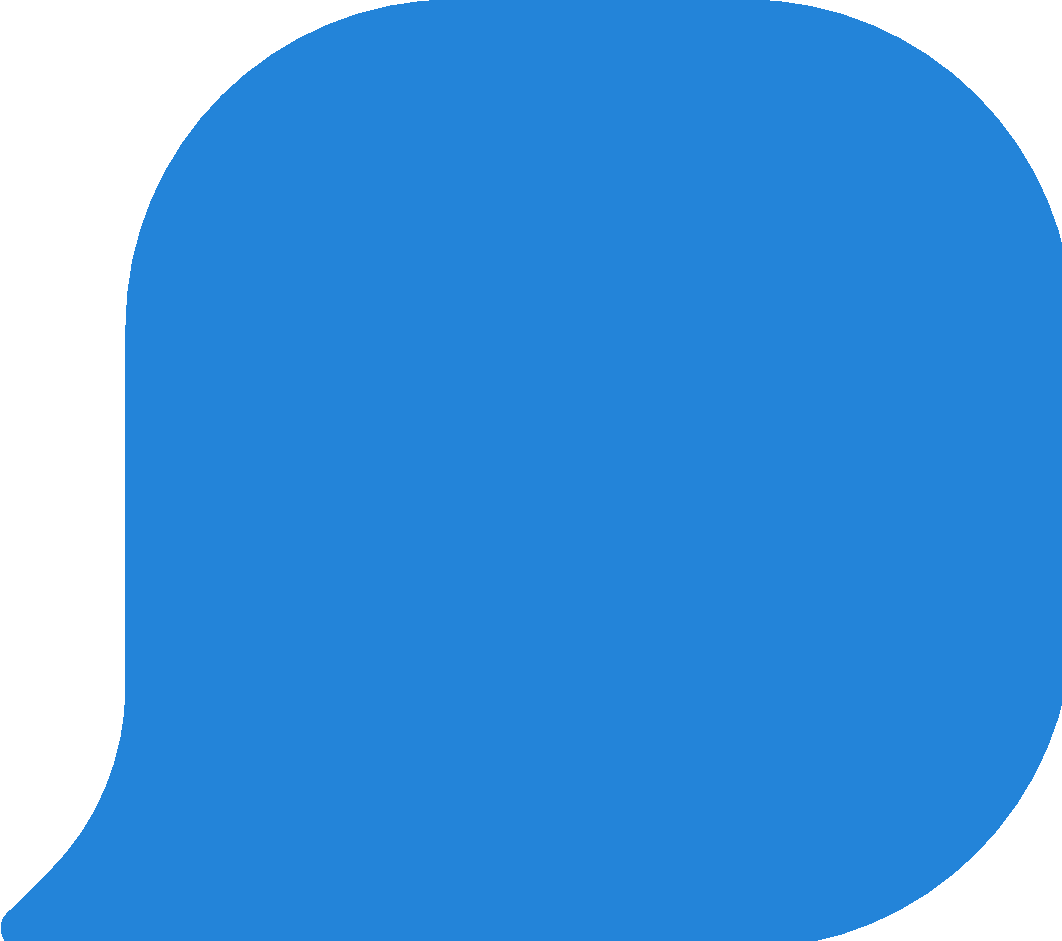 WHO RUNS THAT WEBSITE?
[SOURCE SOLIDITY]
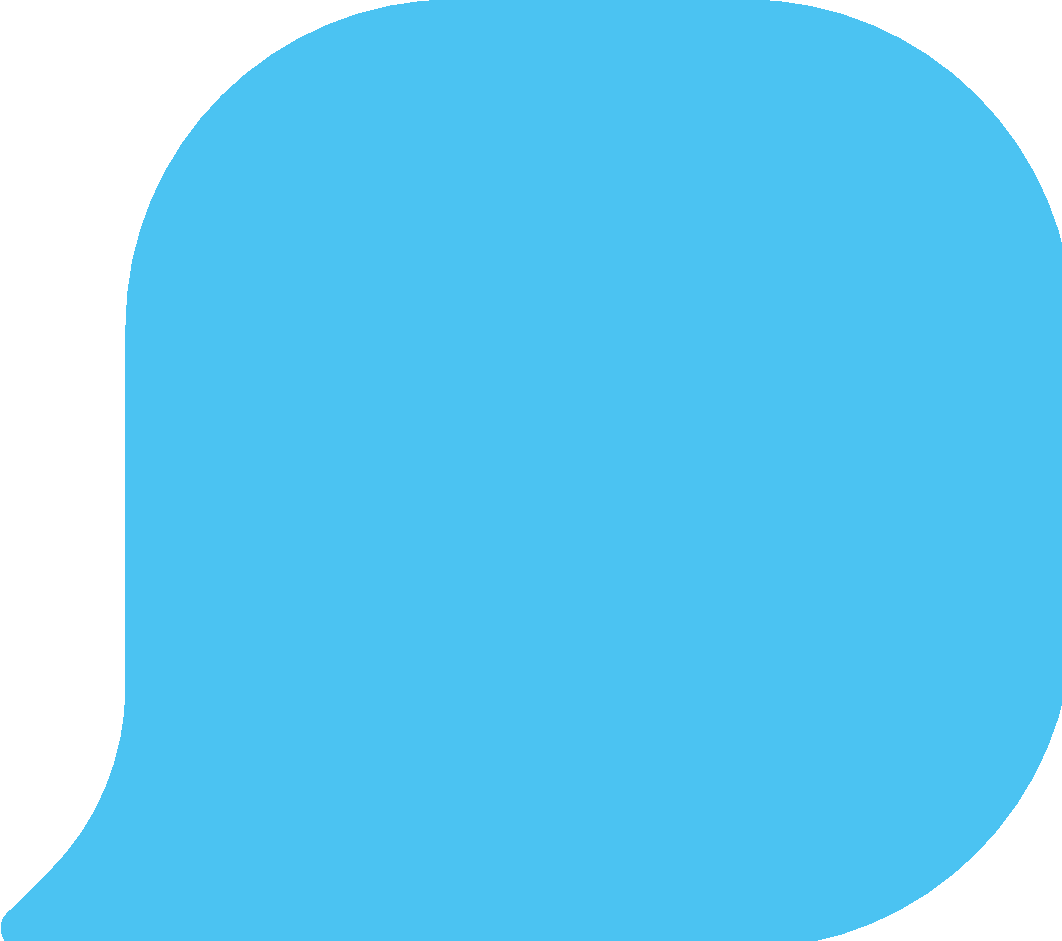 4 QUESTIONSTO SPOT STATE PROPAGANDA
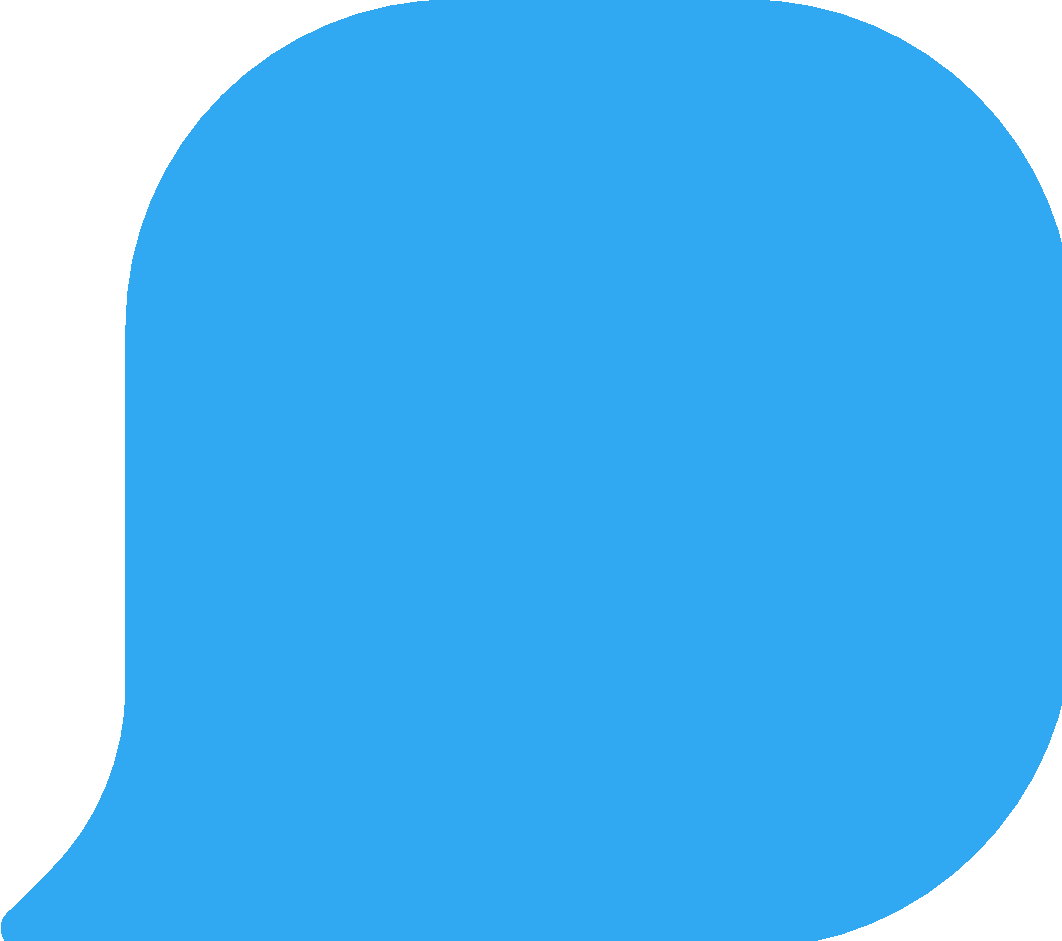 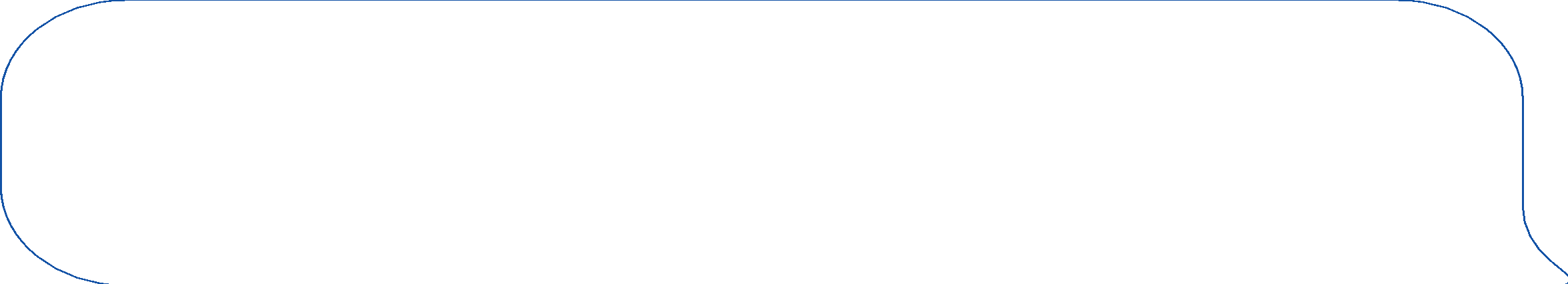 DOES IT CREATE HATRED, FEAR, OR PREJUDICES?
[COMMON PROPAGANDA TECHNIQUE:
WHICH IS THE EFFECT OF THESE WORDS?]
When dealing with speeches try to answer some questions.
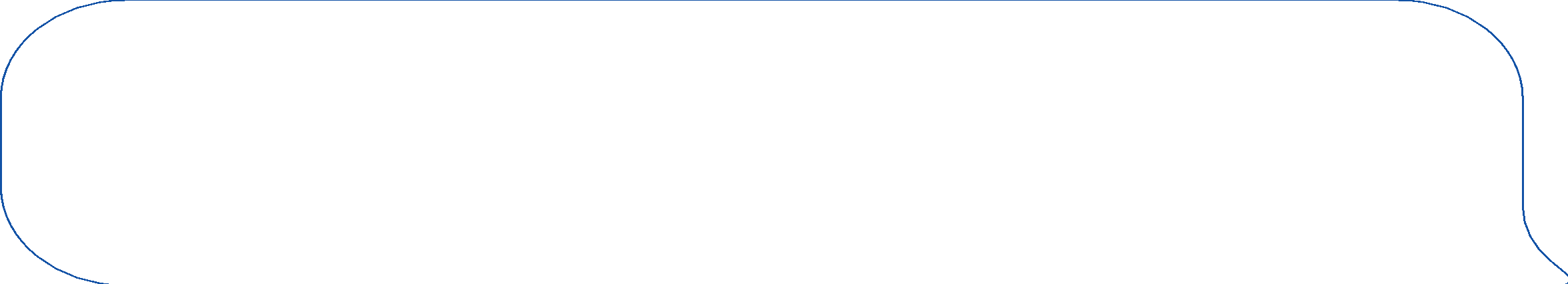 IS IT A FACT OR AN OPINION?
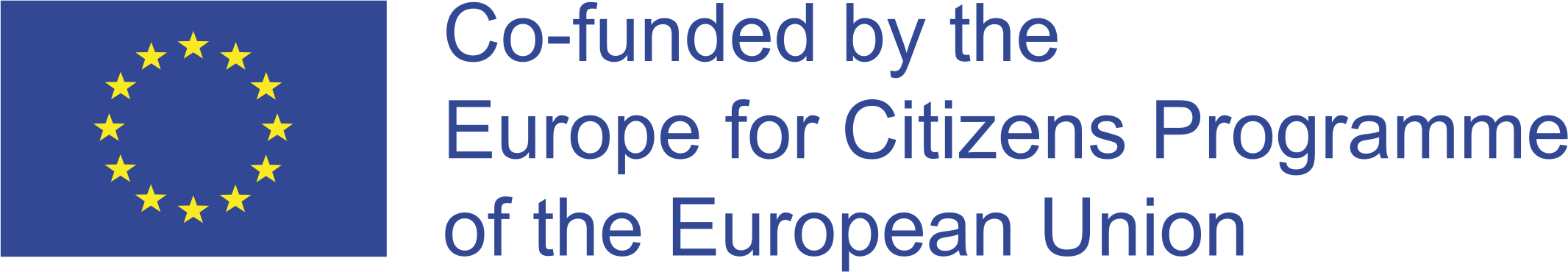 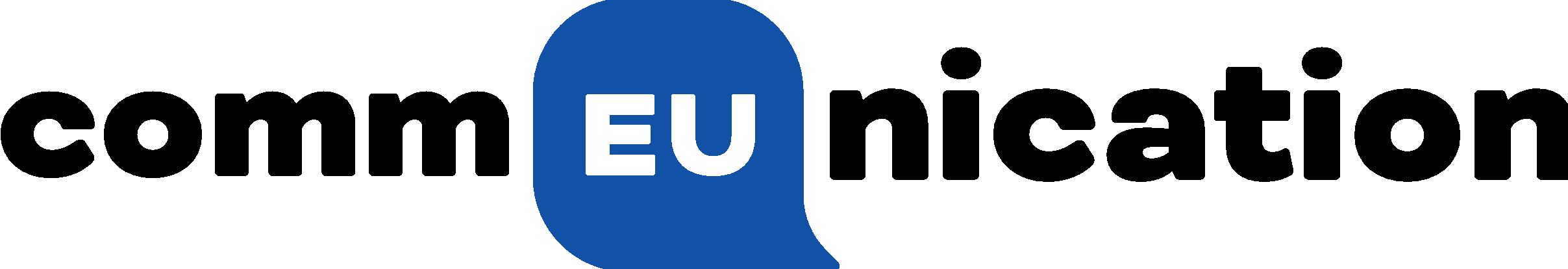 ‹#›
RISKS FOR DEMOCRACY, INFLUENCE ON ELECTIONS AND PEOPLE
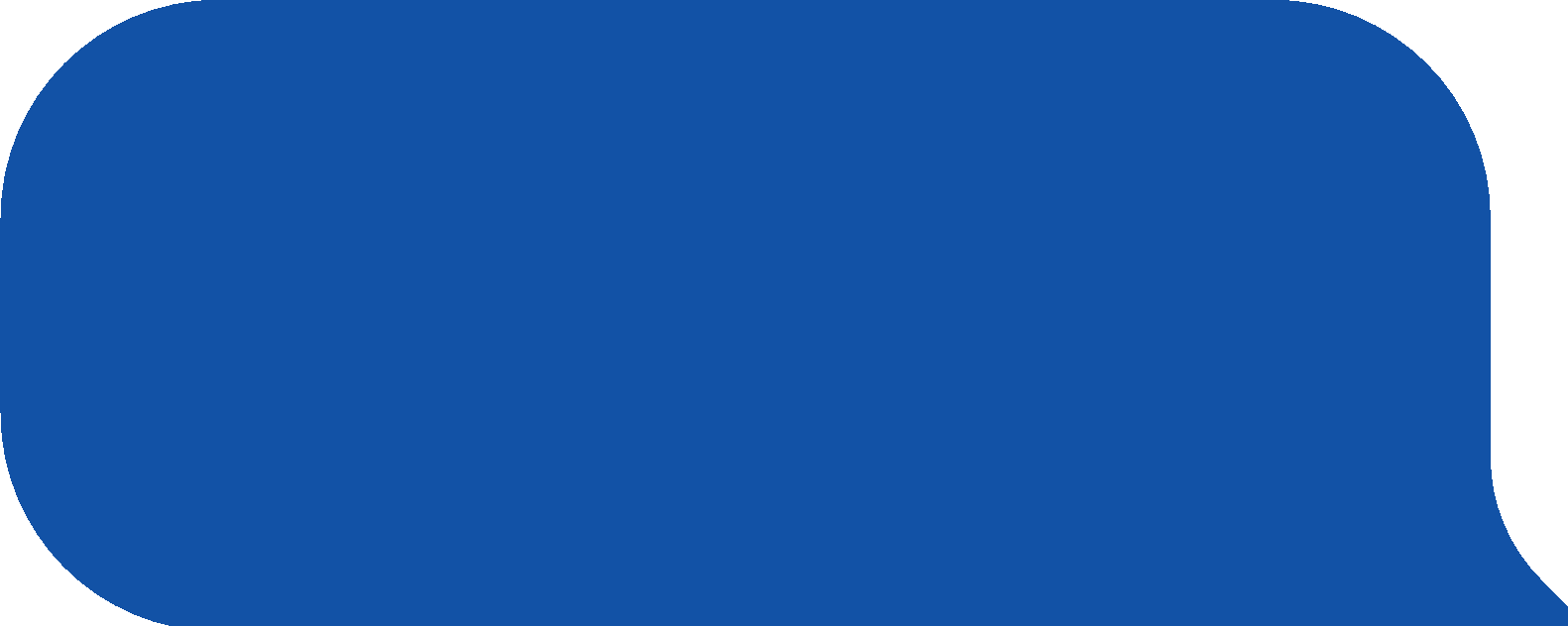 INFO
RISKS FOR MEDIA FREEDOM, FREEDOM OF EXPRESSION, AND SOMETIMES EVEN FOR FUNDAMENTAL RIGHTS
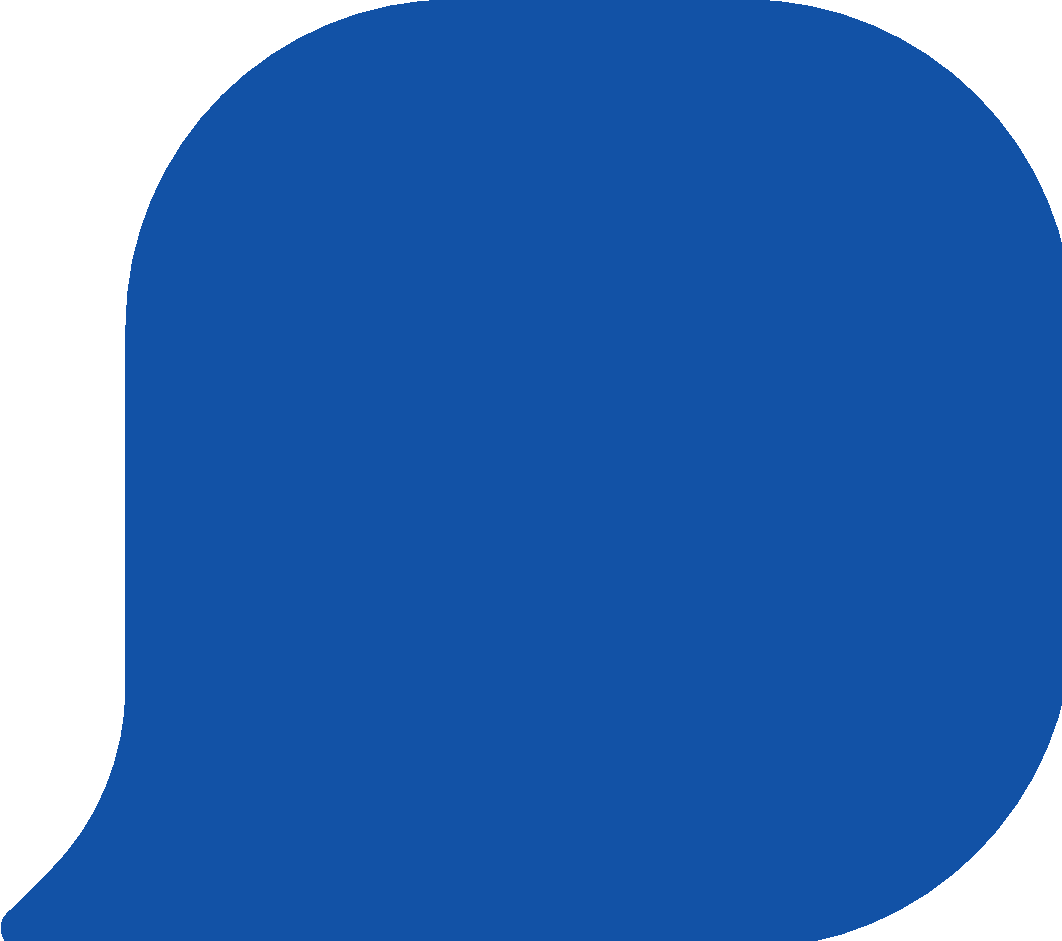 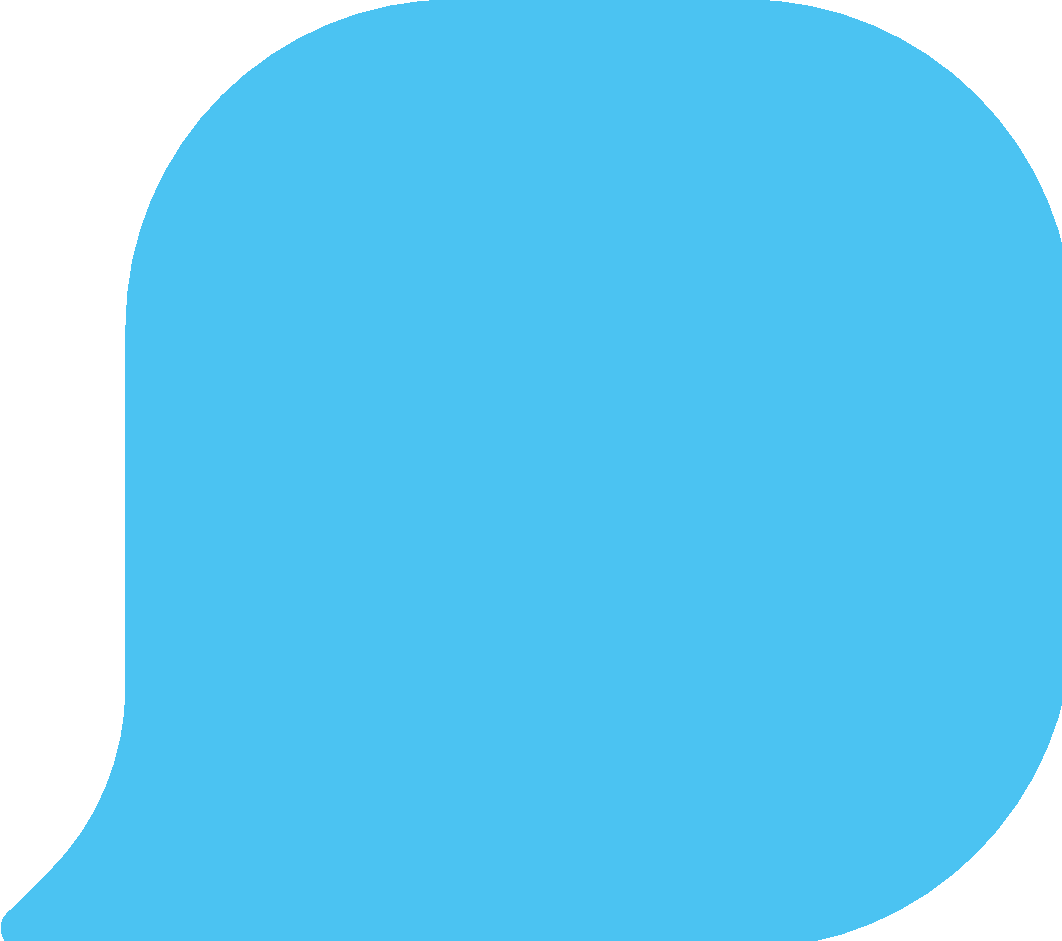 RISKS AND CONSEQUENCES OF PROPAGANDA
PUBLIC OPINION MANIPULATION
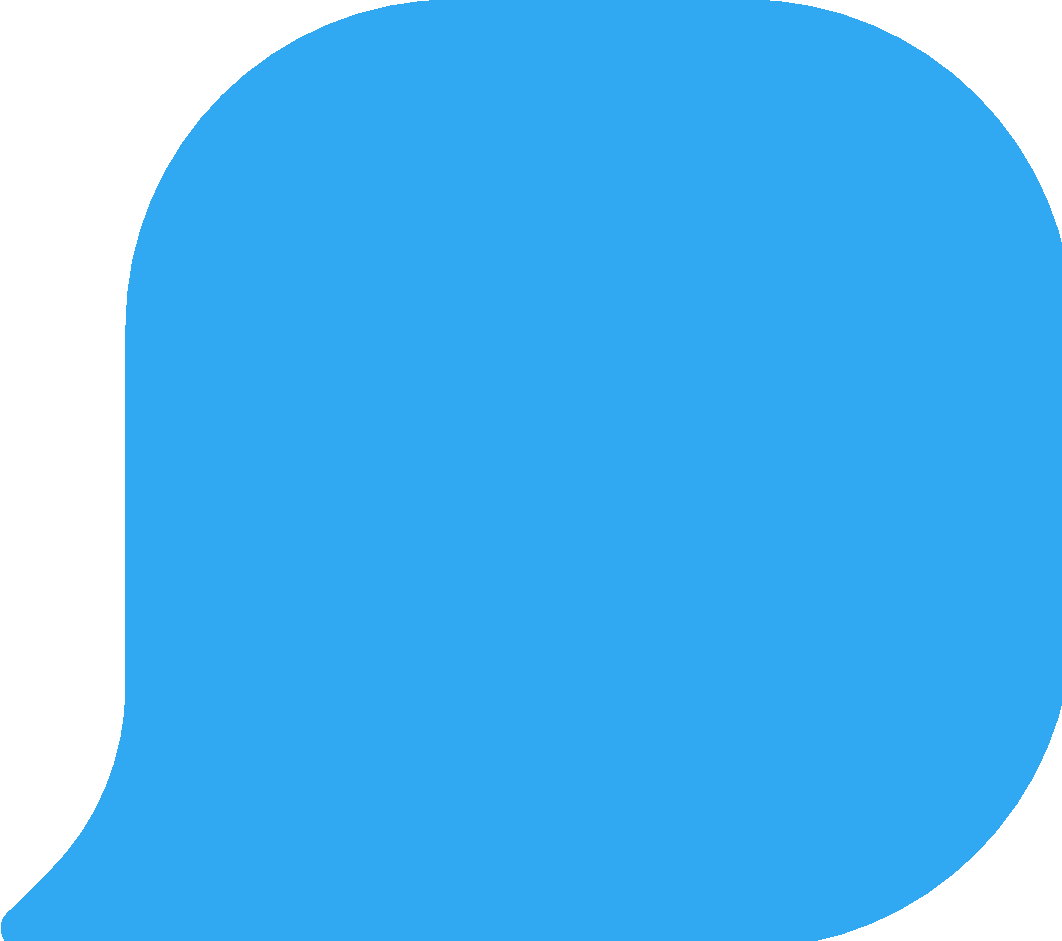 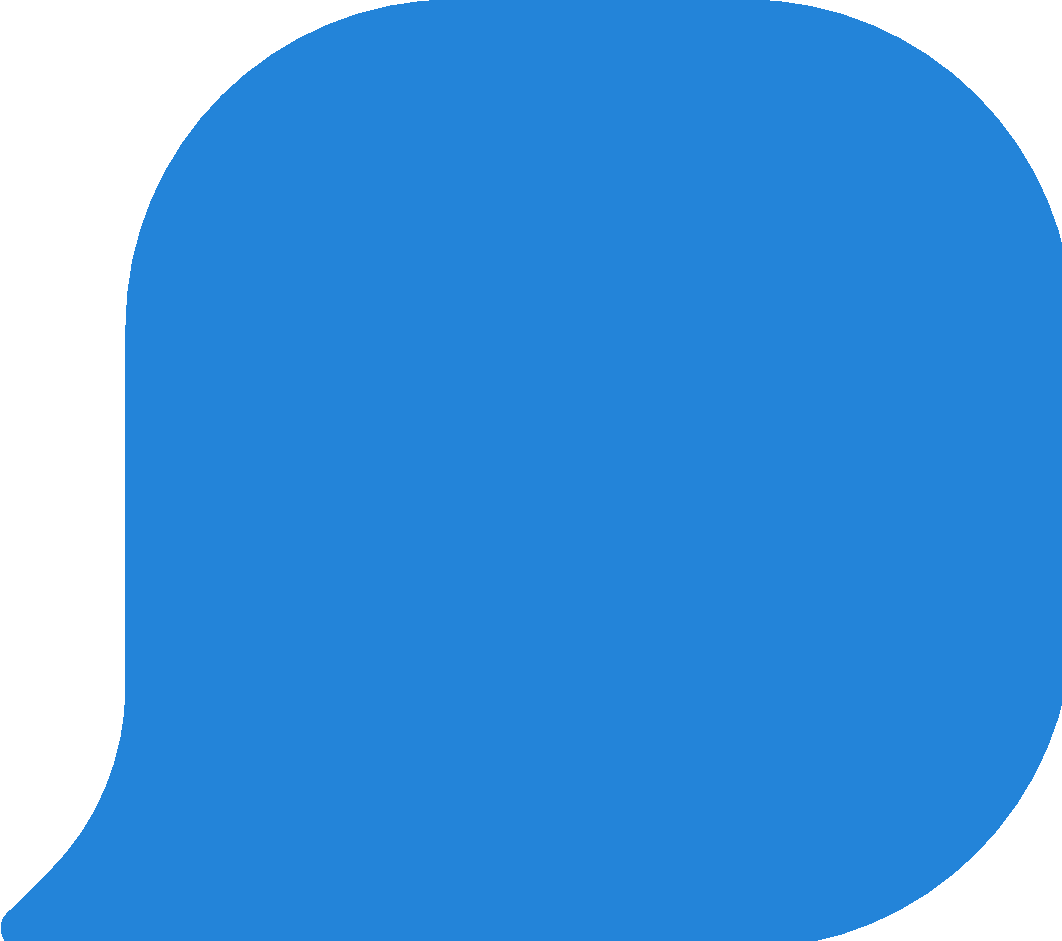 OBSCURE OTHER IMPORTANT NATIONAL AND INTERNATIONAL INFORMATION
DIVERTING THE REAL HISTORICAL SOURCES OF AN ISSUE OR TOPIC AND CREATING CONFUSION IN SOCIETY.
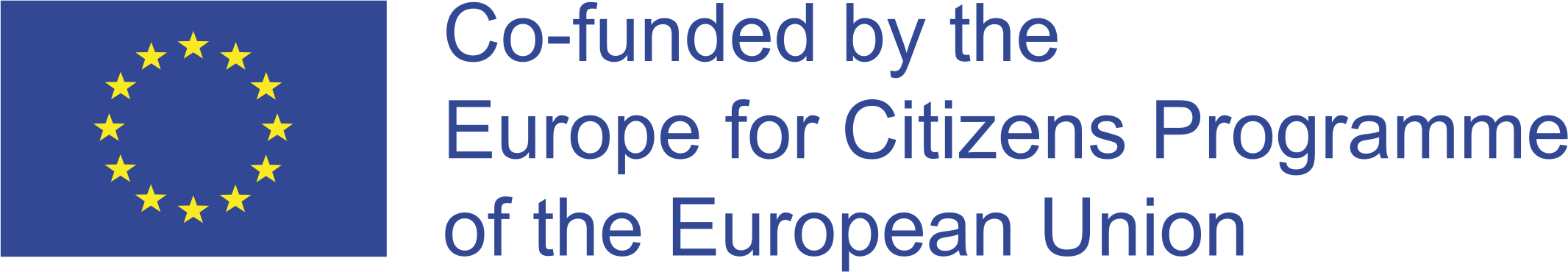 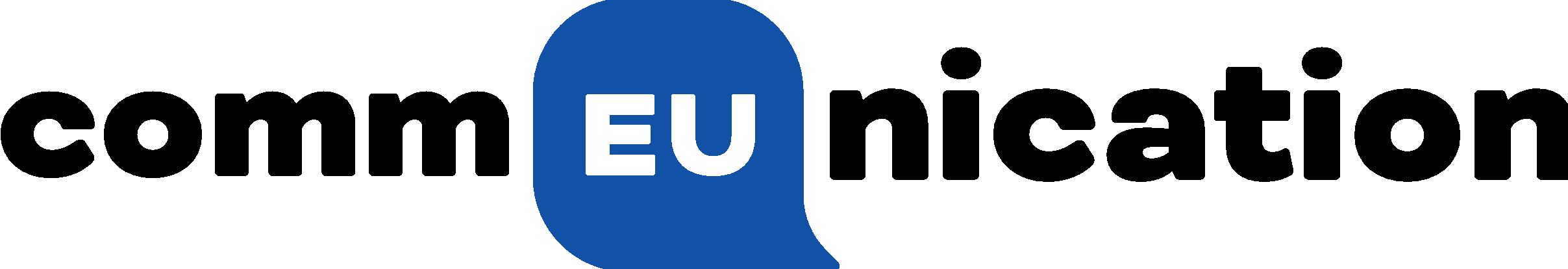 ‹#›
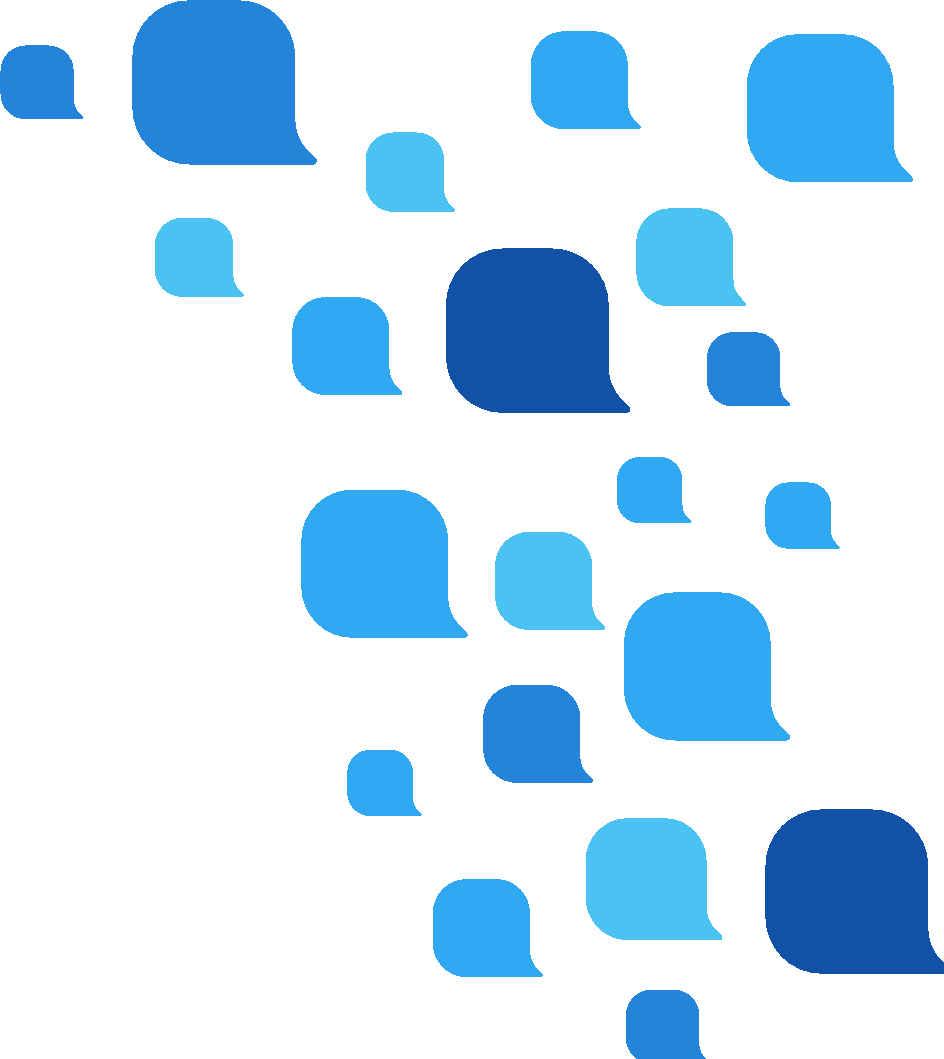 WHO IS BEHINDPROPAGANDA
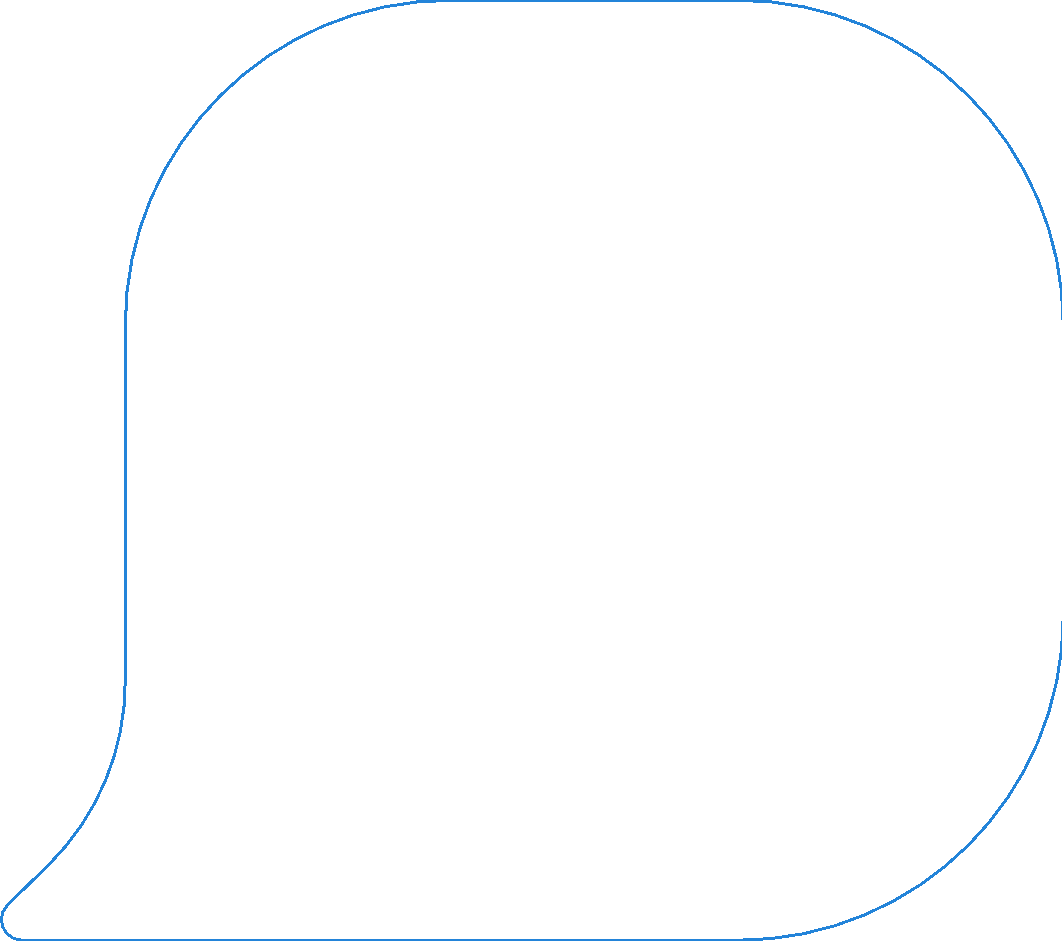 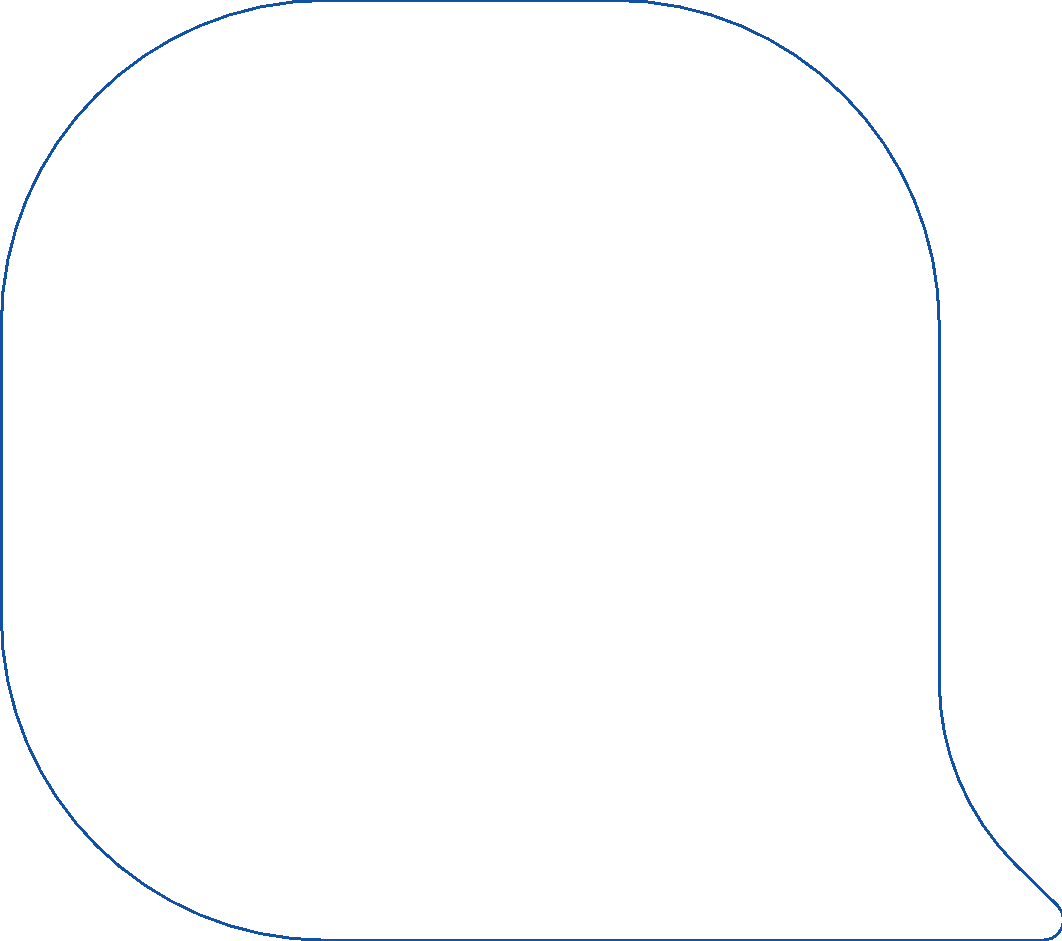 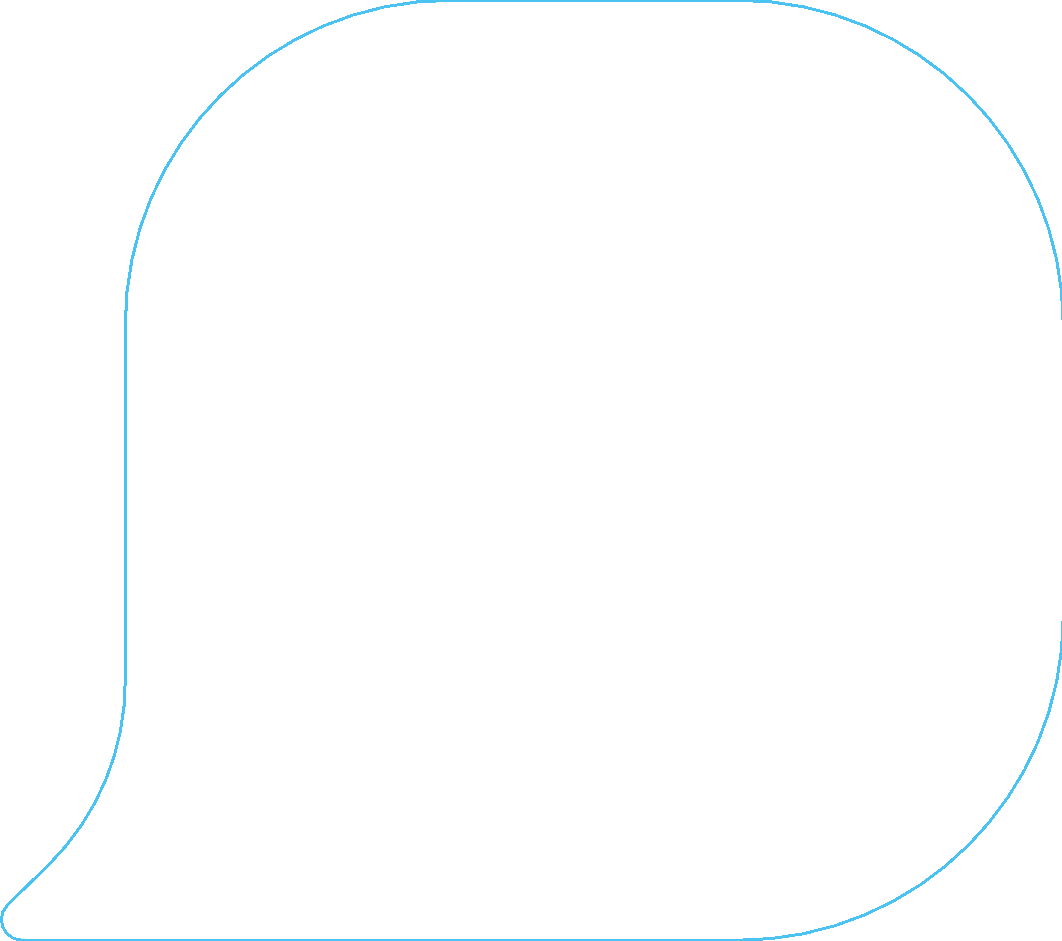 States take control of the media or even create their own social networks and ban free social networks (Russia, China).
Using fake accounts (troll factory) to spread messages on the internet and social networks.
State above all: through official speeches, members of the government, state-controlled or state-financed news agencies, journalists or corrupt media.
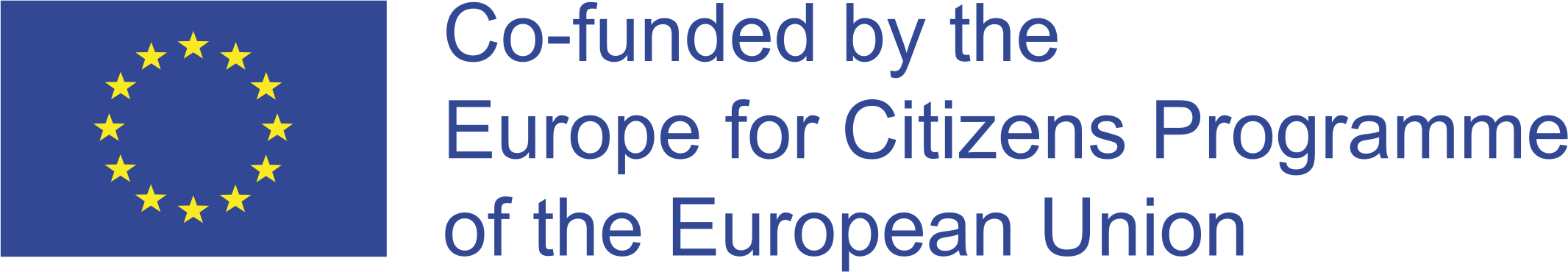 ‹#›
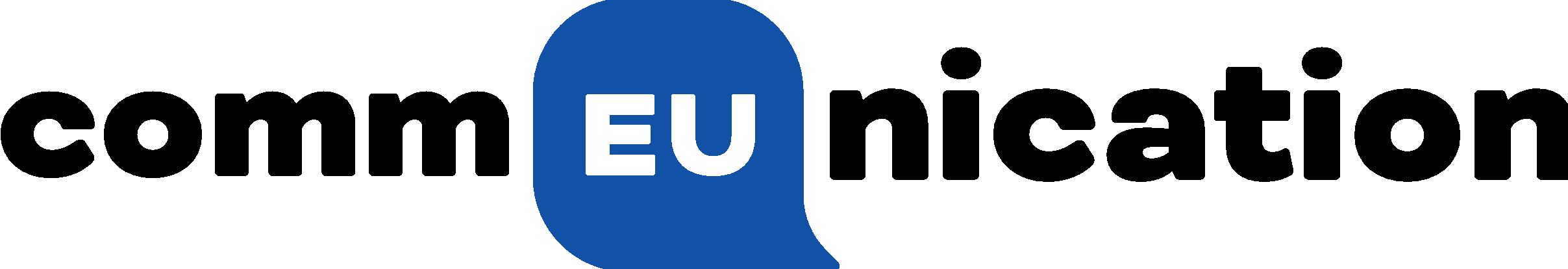 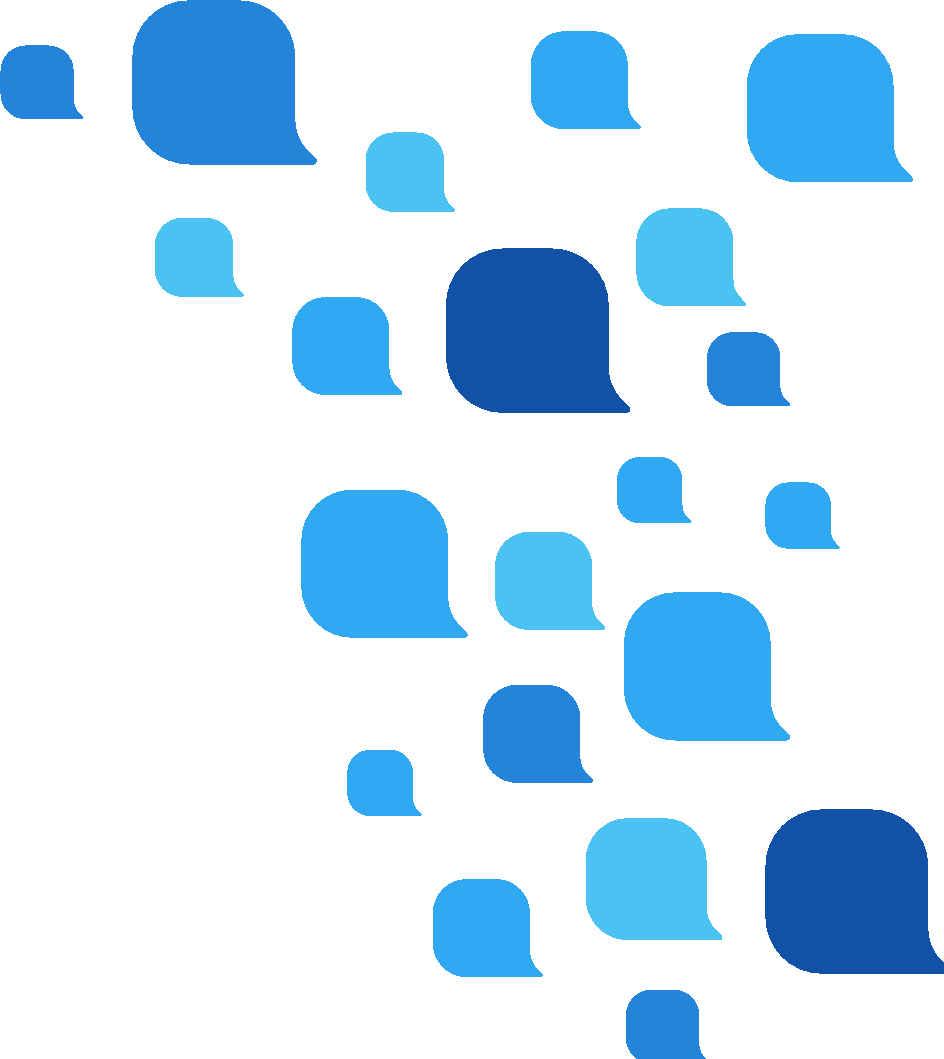 HOW TO TACKLE PROPAGANDA
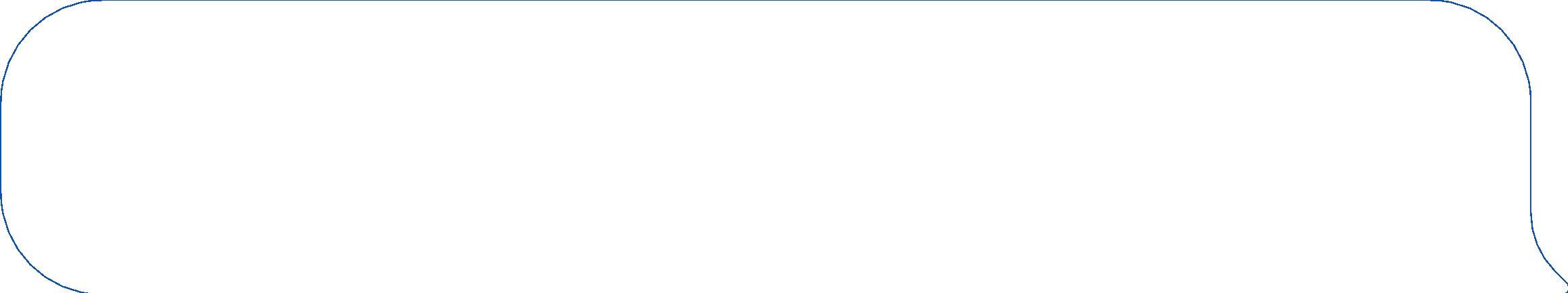 WE HAVE TO MAKE IT SURE
WHETHER IT IS A PROPAGANDA OR NOT.
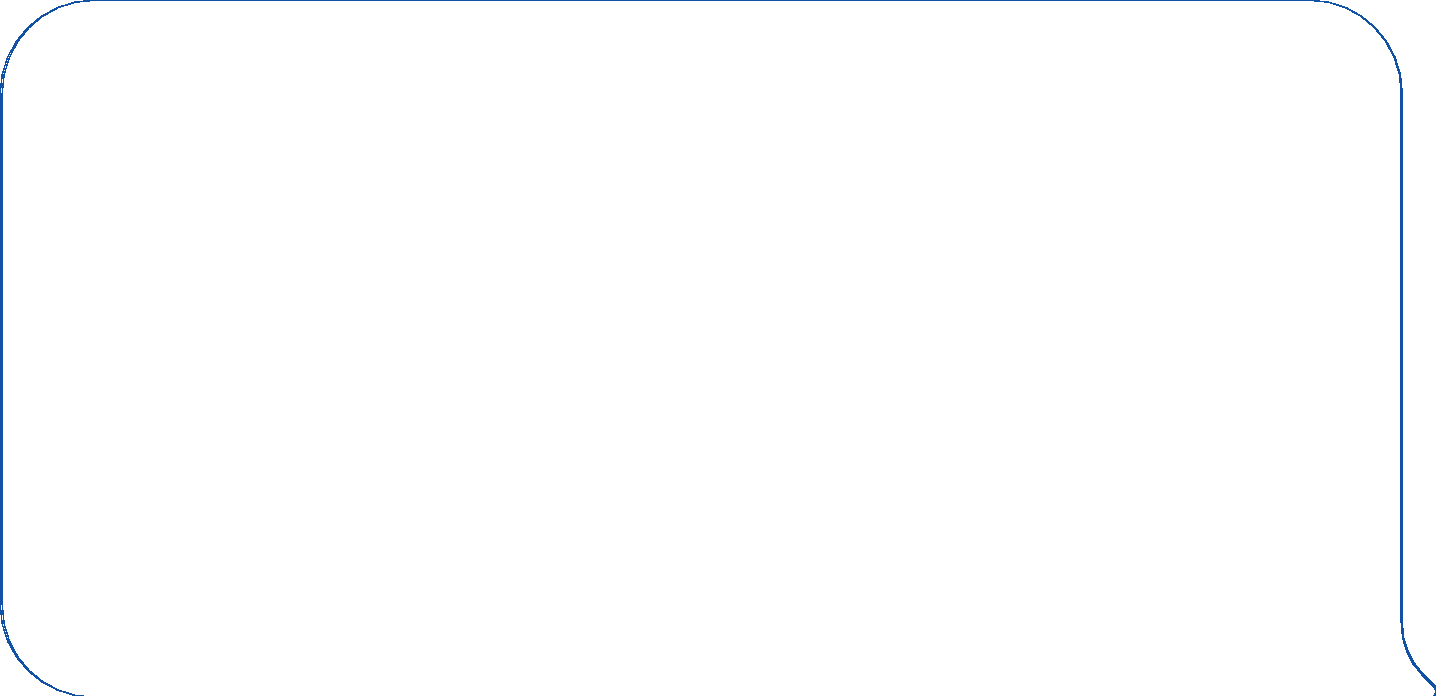 EDUCATE PEOPLE ABOUT THE ISSUE

Give classes in schools about the issue
Emphasize the importance of non formal education
Organise discussion meetings via workshops with the help of local and national agencies and organisations.
Highlight the importance of pop culture, podcasts and images in the attempt to spread the information in a bigger amount of people
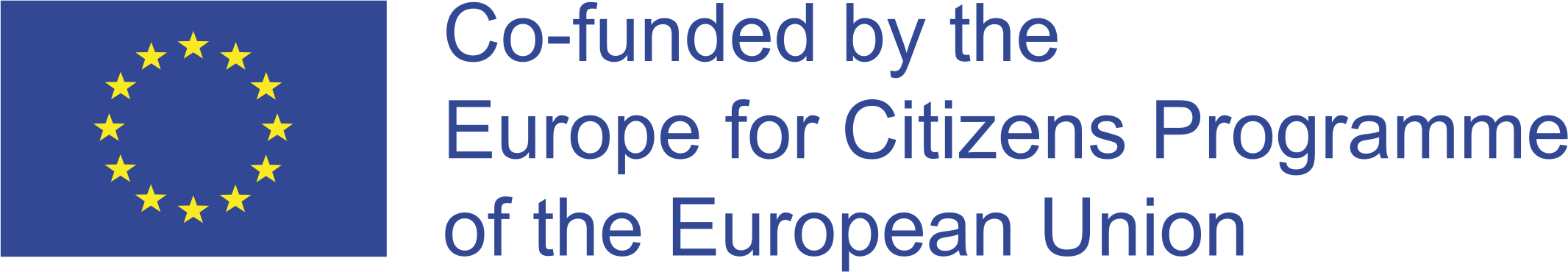 ‹#›
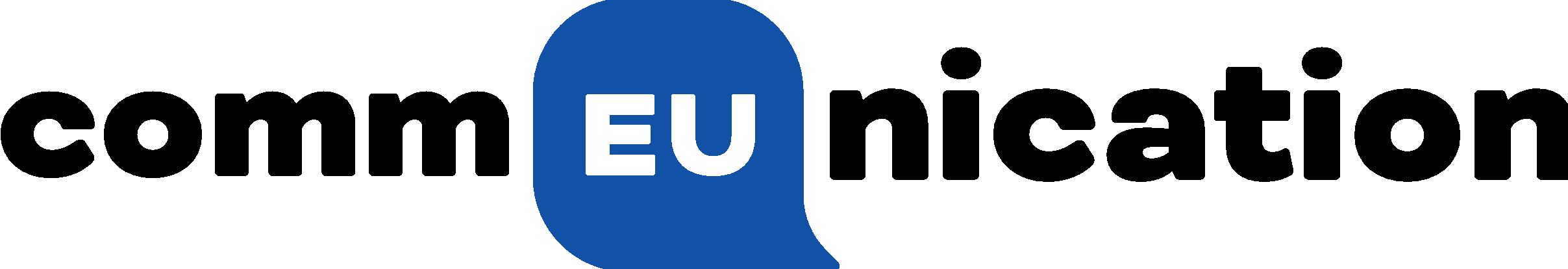 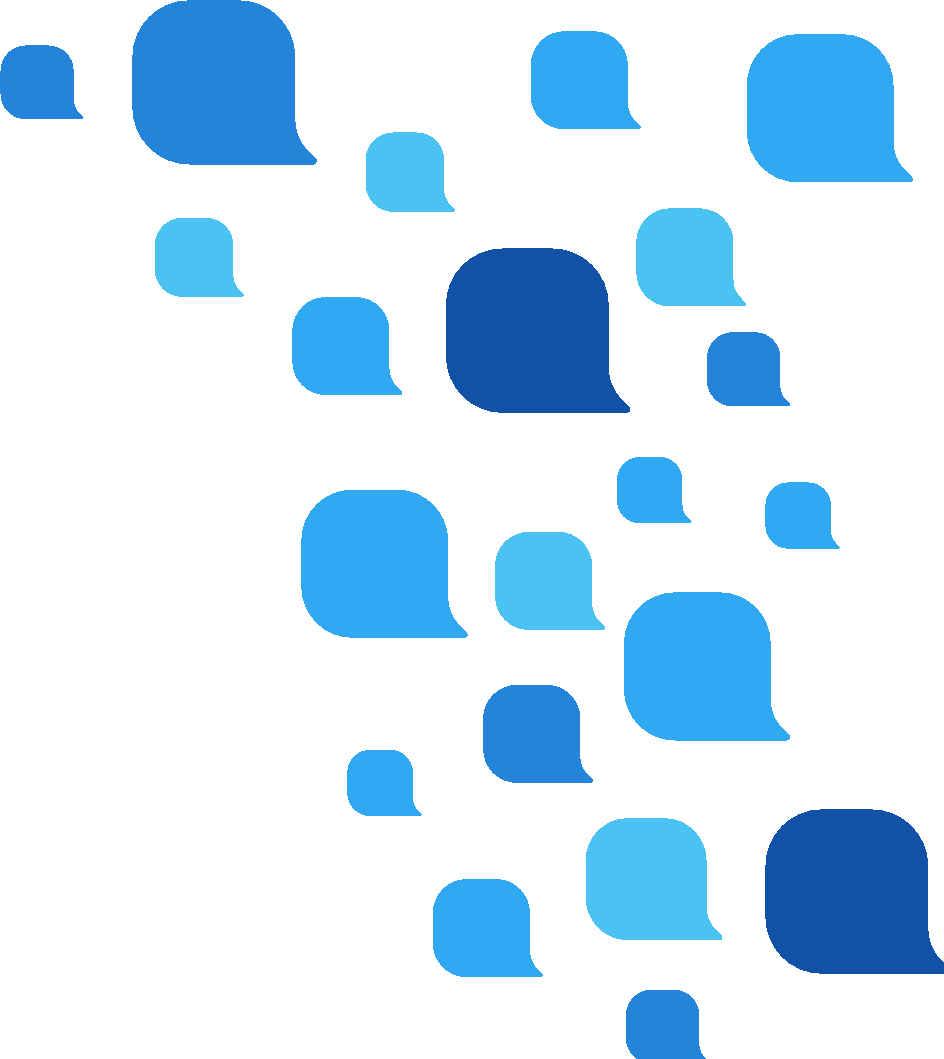 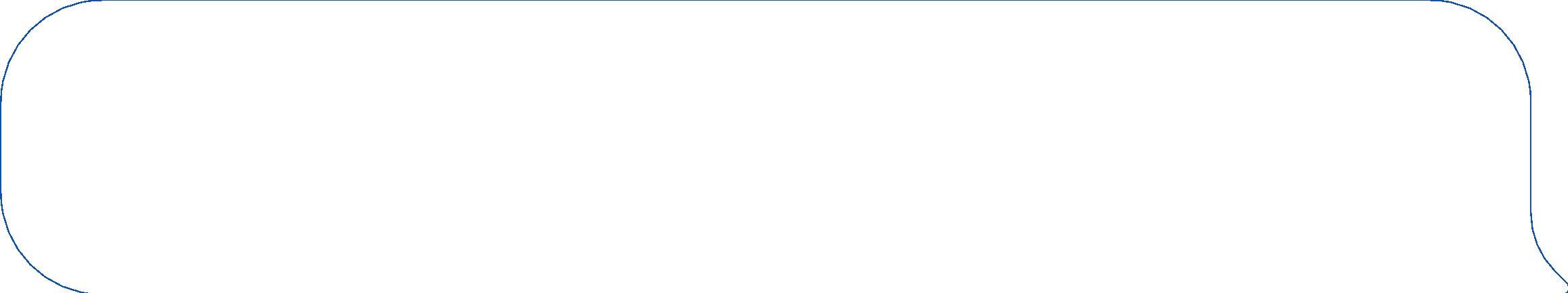 PROMOTE A HIGHER BUDGET TO LOCAL ORGANISATIONS FOR MORE PROJECTS REGARDING THE ISSUE.
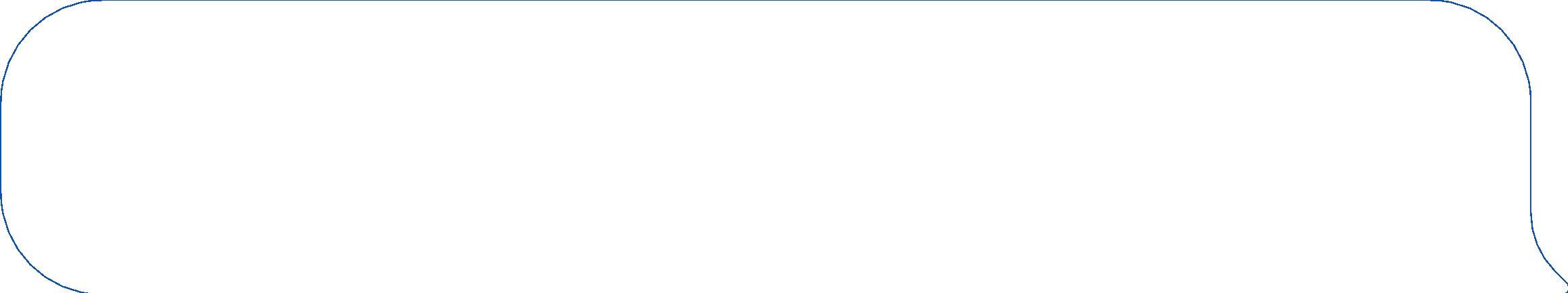 NEW NATIONAL STRATEGIES AND A STRONG COMMUNICATION AMONG EU MEMBER STATES REGARDING THE ISSUE.
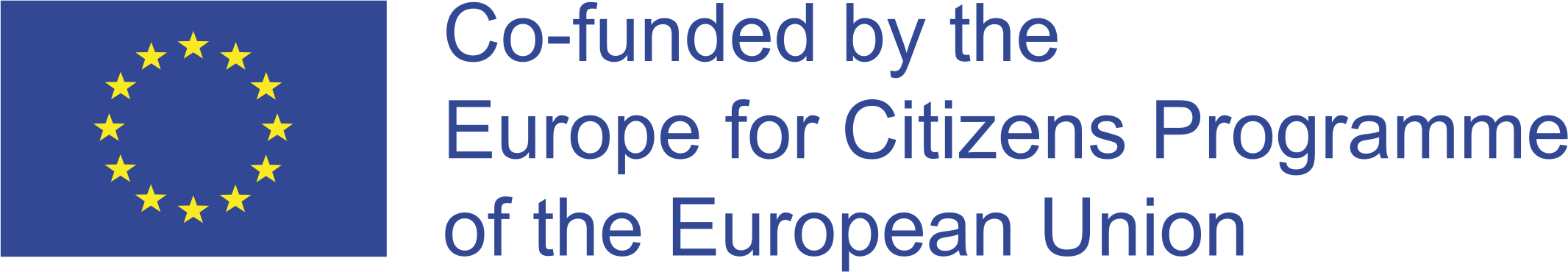 ‹#›
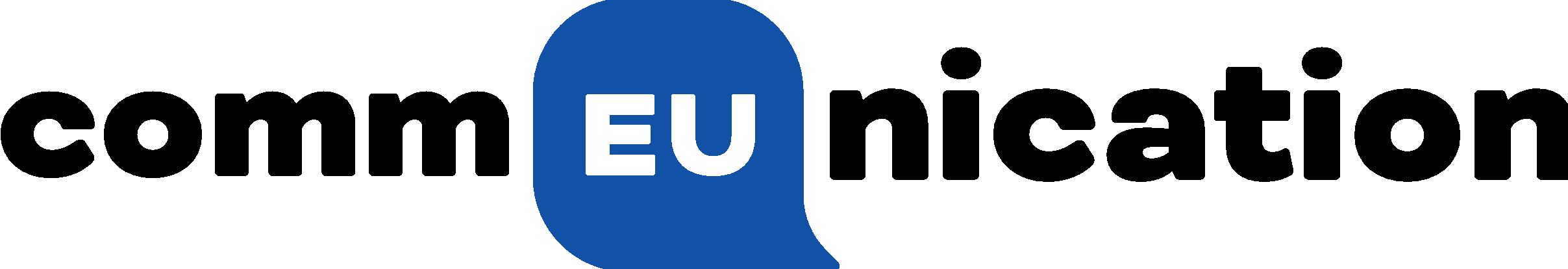 https://www.openpolis.it/la-propaganda-social-e-la-difficile-definizione-di-politica/

https://www.ilsole24ore.com/art/perche-non-bisogna-oscurare-falsa-propaganda-nemico-AEFZICKB

https://www.liberties.eu/fr/stories/political-propaganda/43850

https://www.huffingtonpost.it/blog/2022/03/16/news/quando_guardi_in_faccia_il_diavolo-8967181/

https://www.dw.com/en/fact-check-how-do-i-spot-state-sponsored-propaganda/a-60245403

https://www.politico.eu/article/europe-faces-moment-of-reckoning-about-state-media-propaganda/
REFERENCES
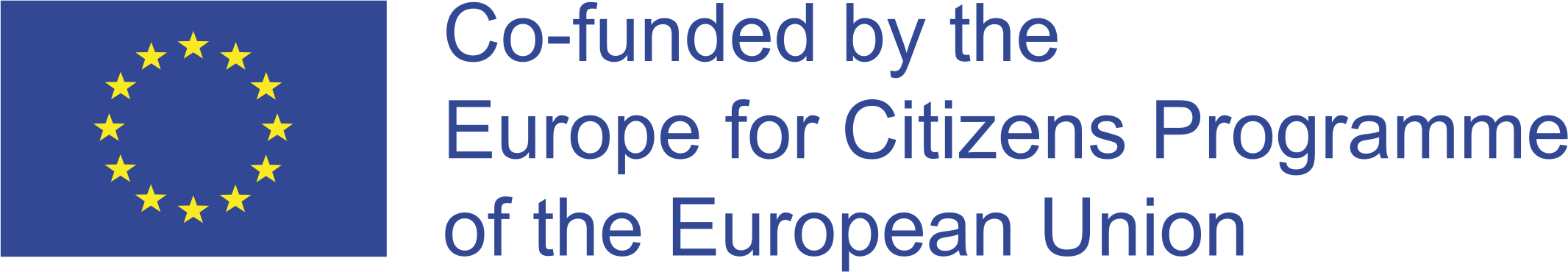 ‹#›
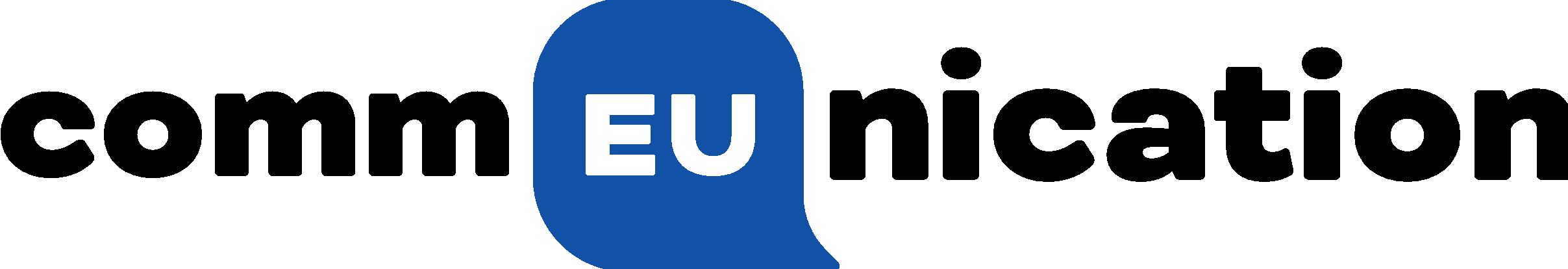 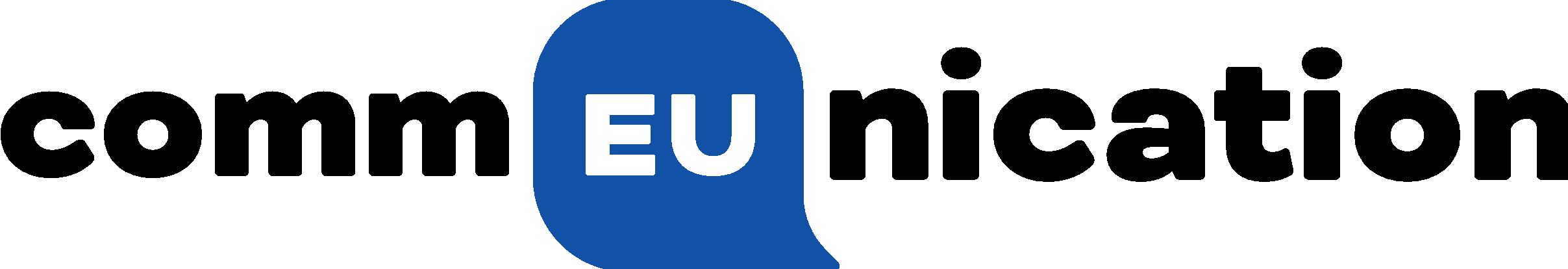 YOUTH ENGAGEMENT FOR COMMUNICATING THE EU
The project aims at countering euroscepticism through the construction of a new strategy of communication able to promote a correct understanding of the EU, its values and its benefits and at empowering citizens to widen their civic participation and to tackle disinformation. To achieve this, the project will focus on the analysis of the EU general perception in each participating country, and on the promotion of targeted information in those policy areas that represent a priority in the EU agenda, but which are also more susceptible to disinformation, and on the creation of new communication tools able to respond to the needs of the European community.

FIDU and its partners in Belgium, Bulgaria, Greece, Portugal, Ireland and France intend to implement a total of 11 events (both local and international) shaped on the basis of the results of a survey conducted with the aim to get a better and broader understanding of the disinformation phenomenon in the EU and to better respond to the actual needs of European citizens. Upon analysis of such results, local thematic, informative, educational, and interactive trainings addressed to students and young professionals of different backgrounds will be conducted in order to fill the information gaps and to facilitate civil and democratic participation in European policy making. Such trainings are preparatory to the final phase of the project: two creative labs where a selected group of training participants, led by young creative professionals selected on voluntary basis, are asked to shape the ideas developed during the interactive sessions, into new ways of communicating Europe. The final media outputs will be presented to the public during the final event and then distributed through all available channels for a considerable multiplier effect in order to be used from anyone at every level to communicate Europe effectively.
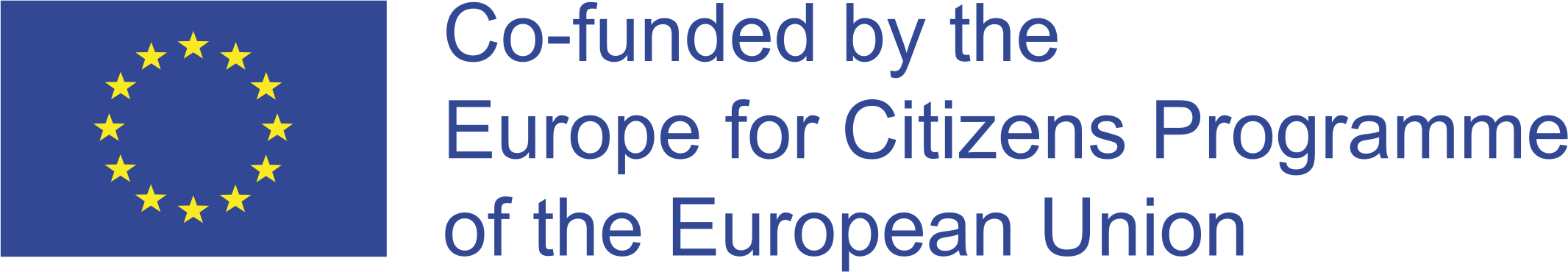 ‹#›
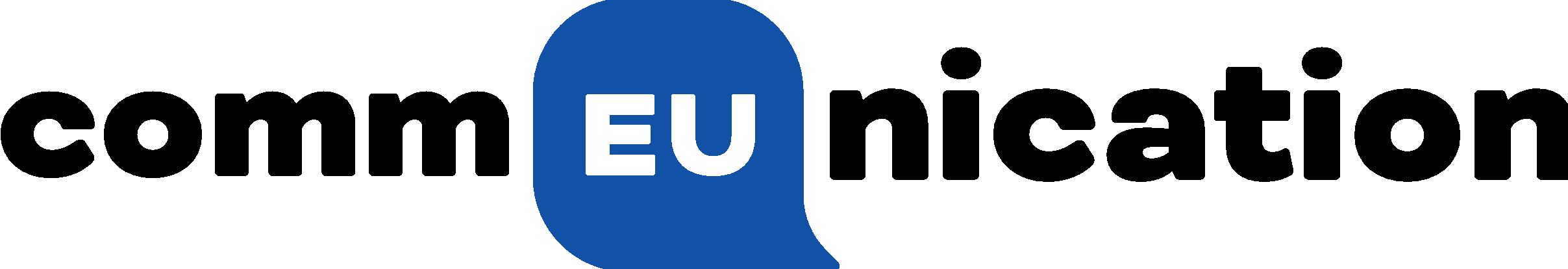 YOUTH ENGAGEMENT FOR COMMUNICATING THE EU
Start Date: 01-04-2021
End Date: 30-09-2022
Participating countries: Italy, Belgium, Bulgaria, Greece, Portugal, Ireland and France
Lead organisation: FIDU – Italian Federation for Human Rights
Partners: European Centre for Economic and Policy Analysis and Affairs, Foundation for Entrepreneurship, Culture and Education, Youth Center of Epirus, Associação Social Recreativa Cultural e Bem Fazer Vai Avante, TASC Europe Studies Company Limited by Guarantee TA/ TASC, Eurasia Net.

Click here to find out the results of our Survey “How much do we know about the EU“
Click here to learn more about our local trainings
Click here to learn more about our creative labs

This project has been funded by the Europe for Citizens Programme of the European Union.
Its contents and materials are the sole responsibility of its authors. The Commission cannot be held responsible for any use which may be made of the information contained therein.
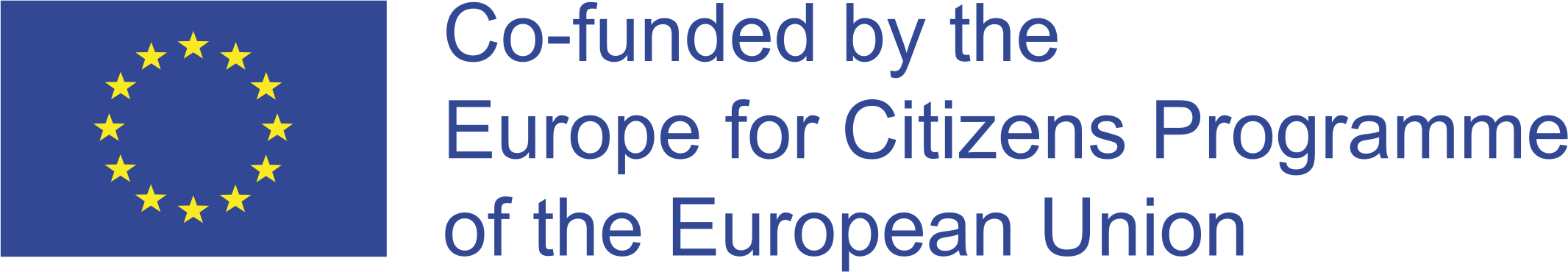 ‹#›
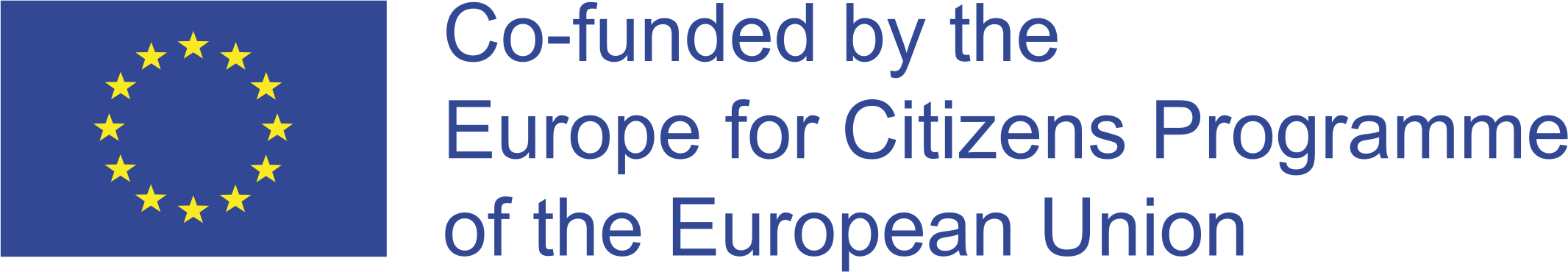 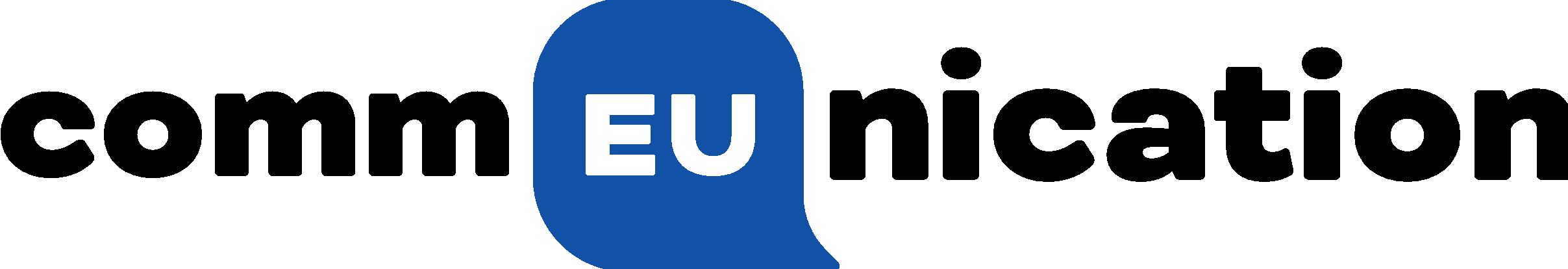 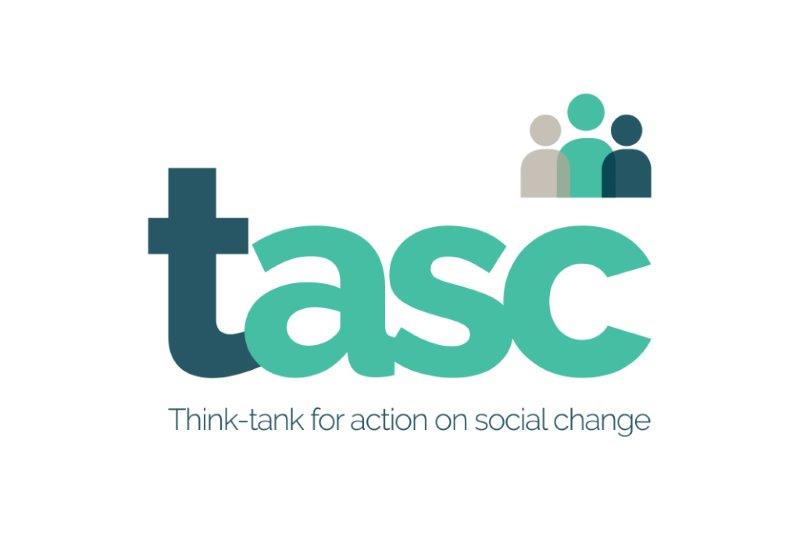 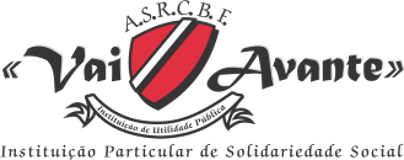 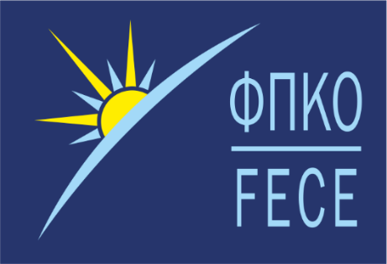 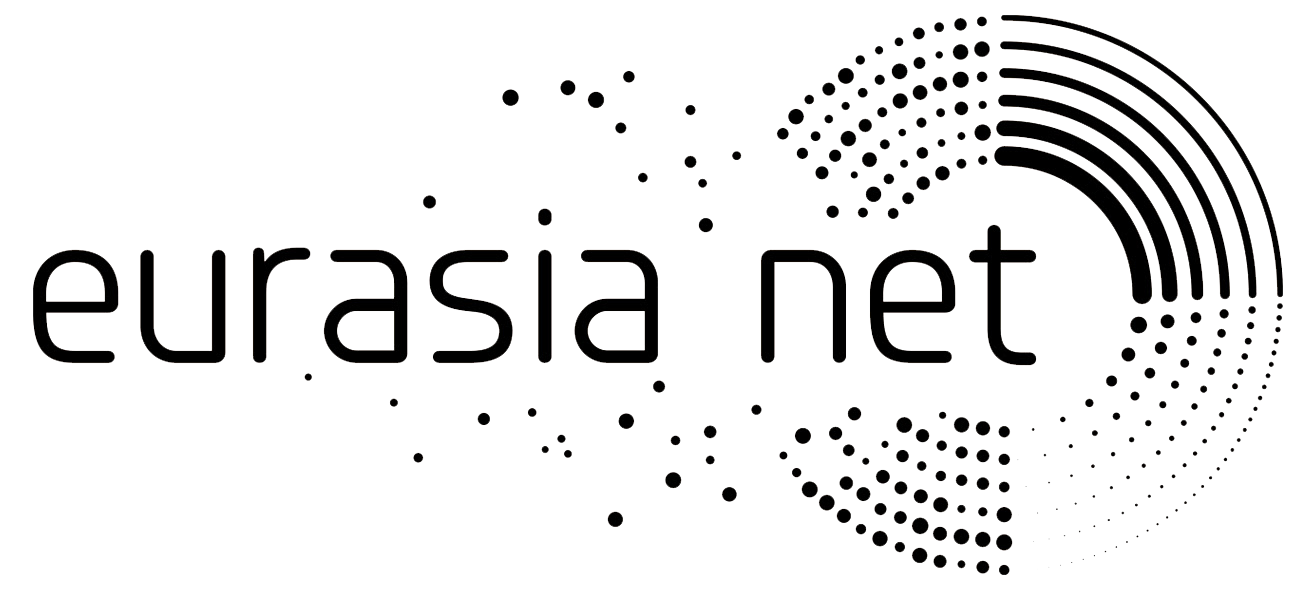 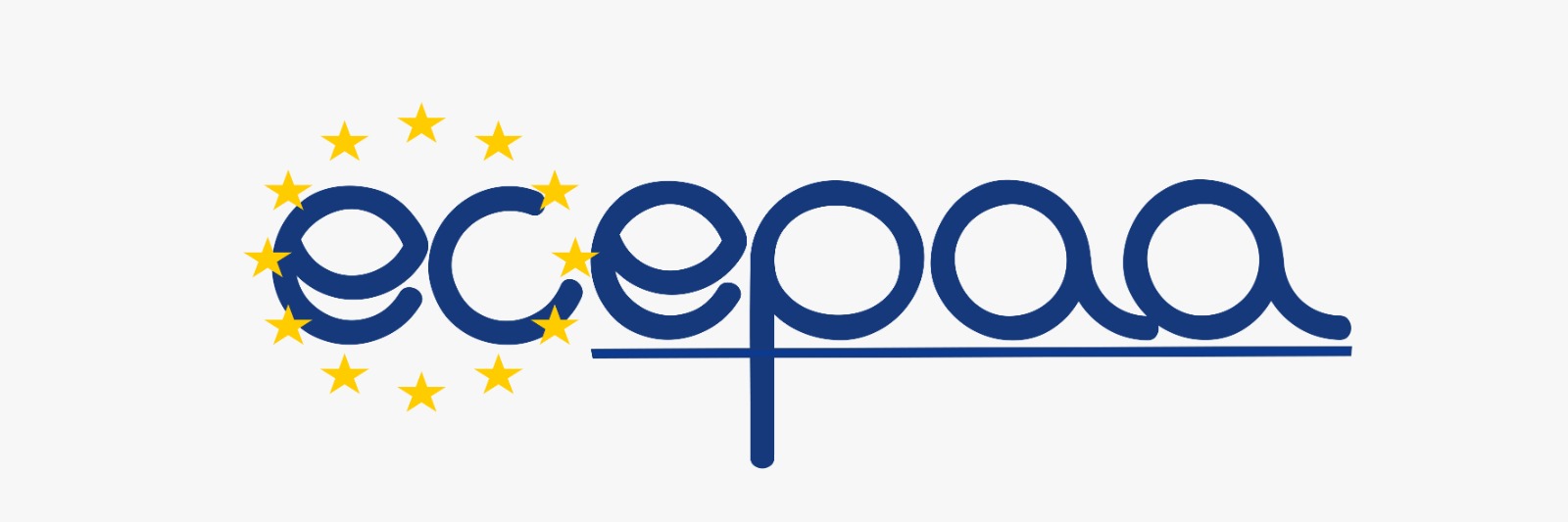 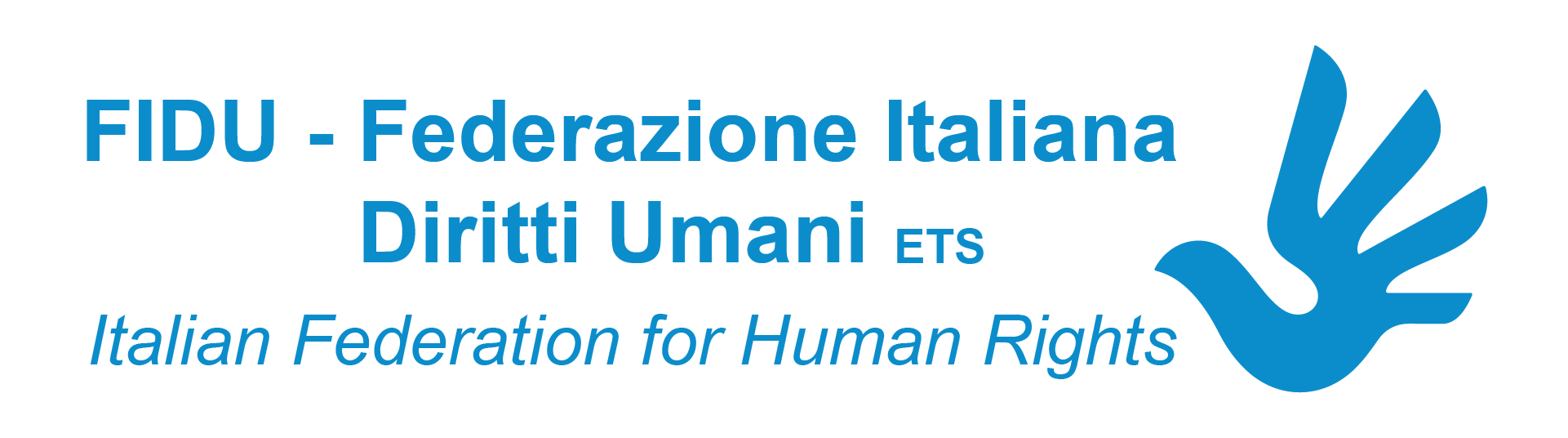 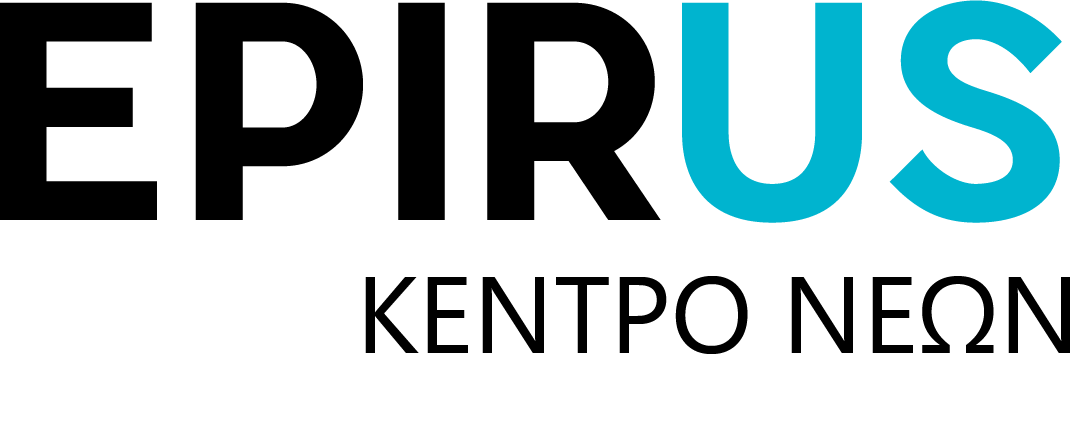 ‹#›